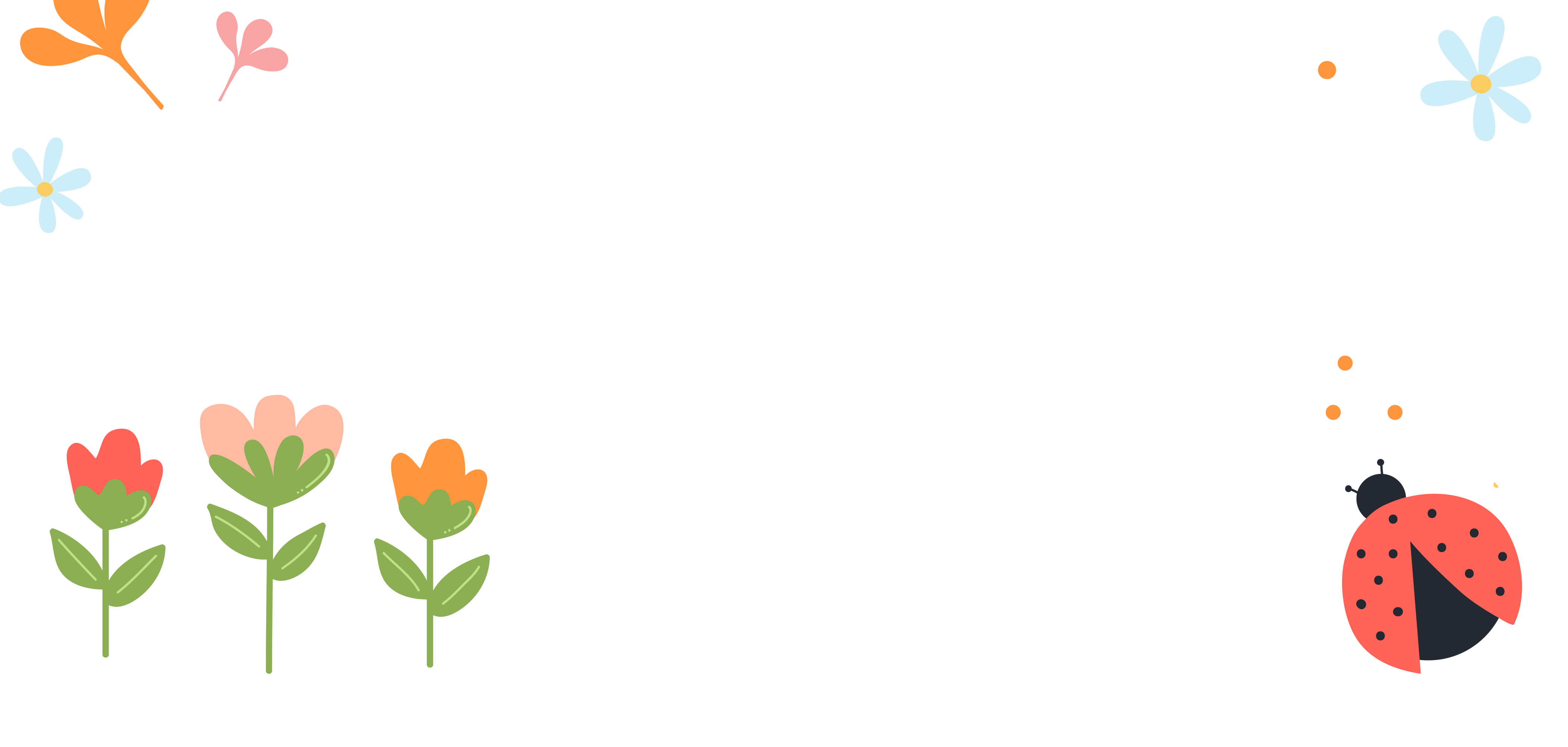 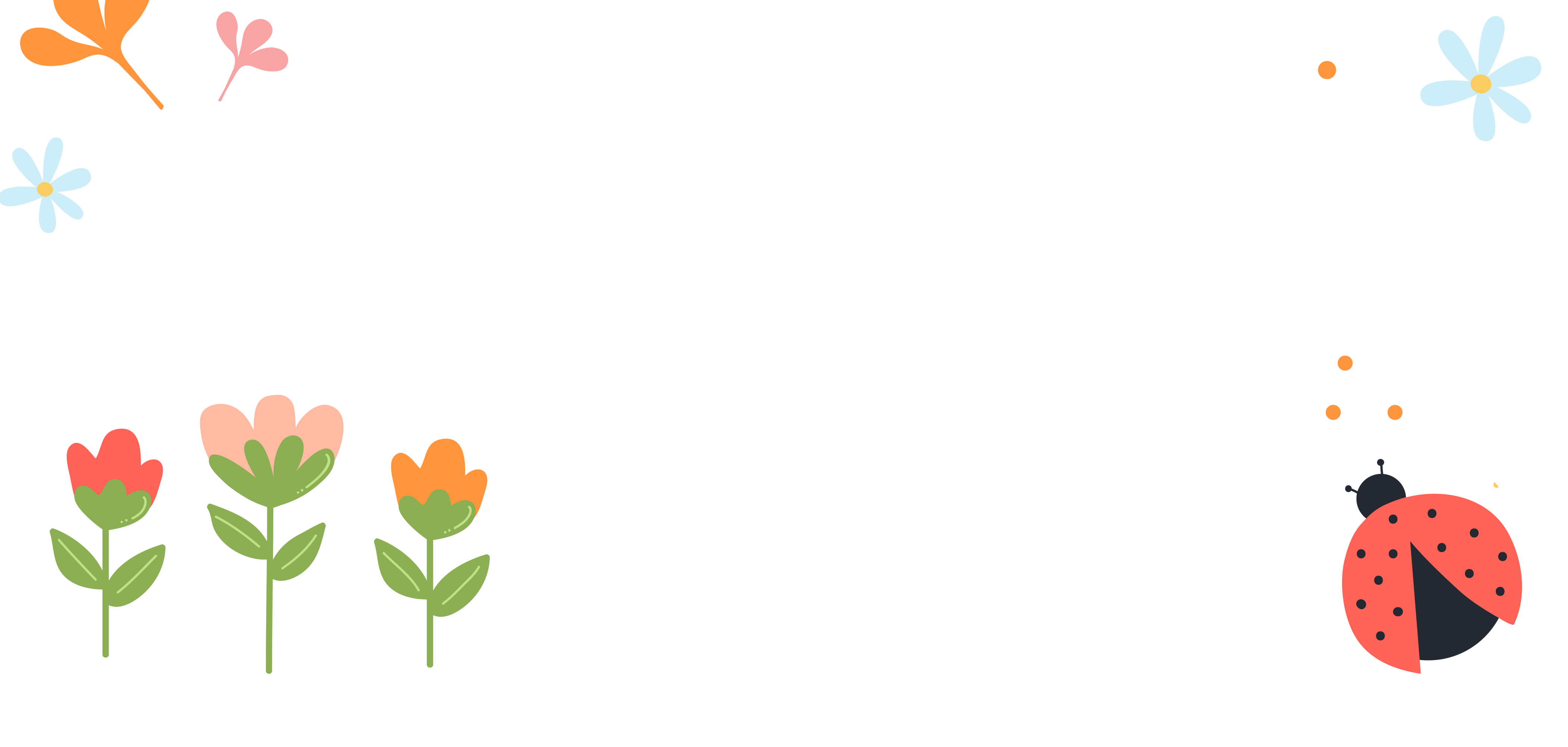 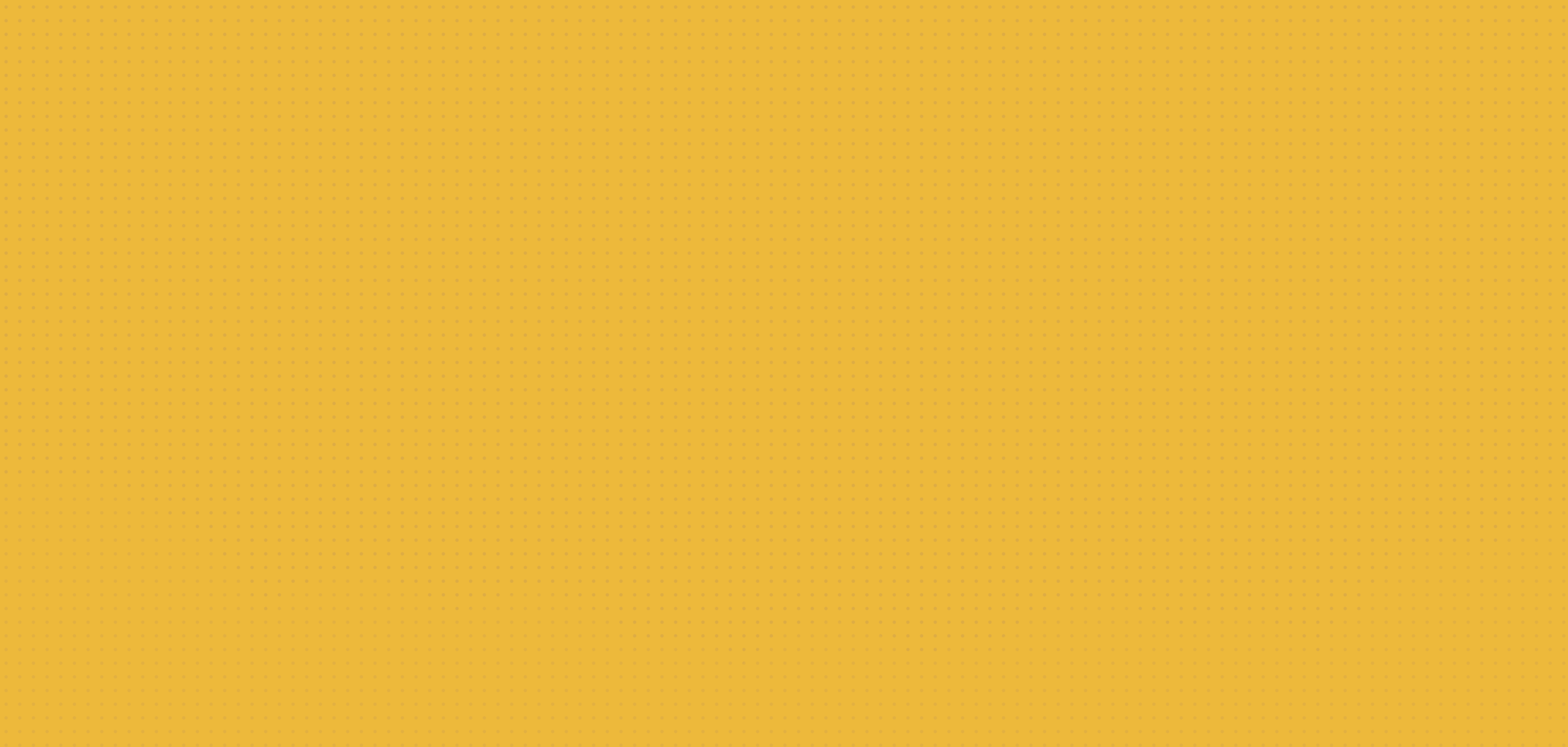 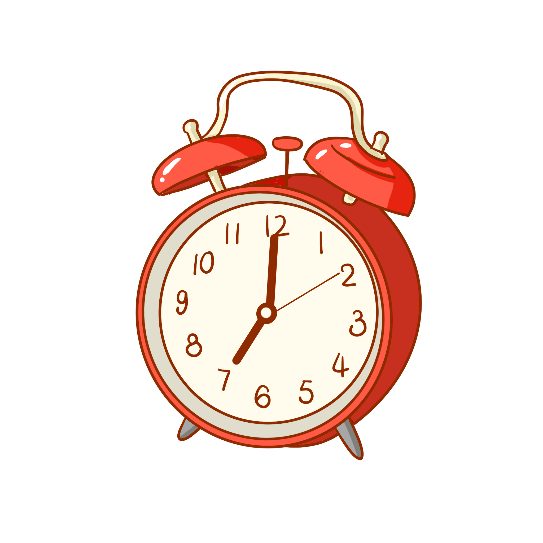 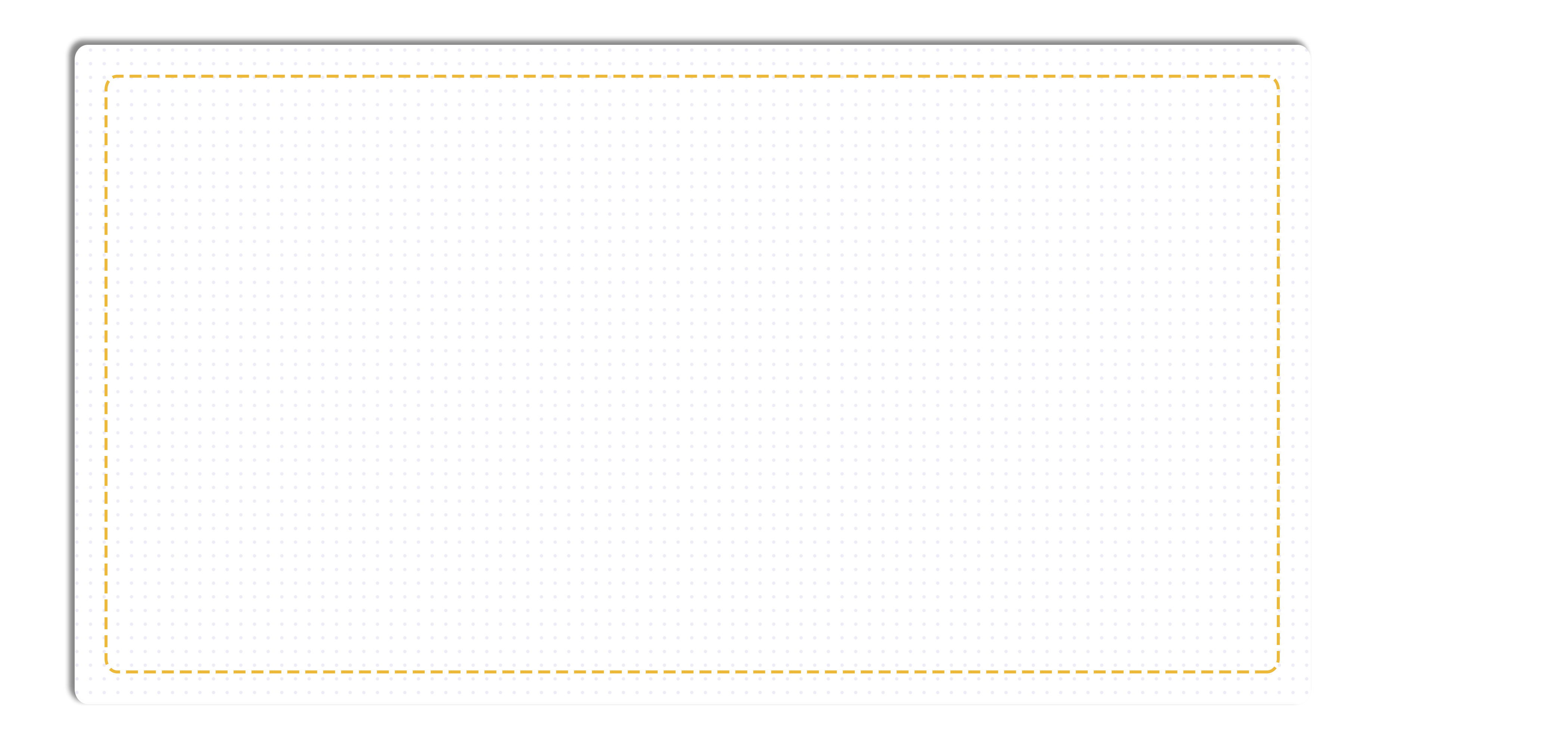 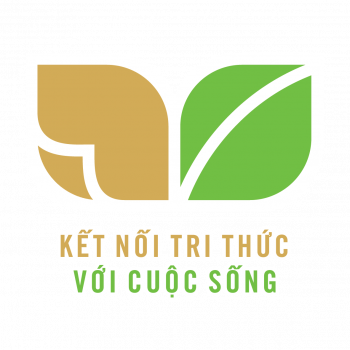 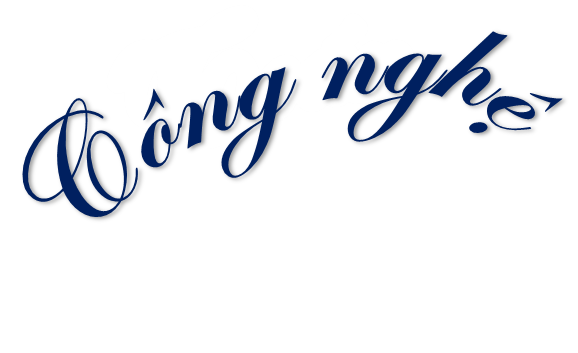 ÔN TẬP CUỐI HỌC KÌ I
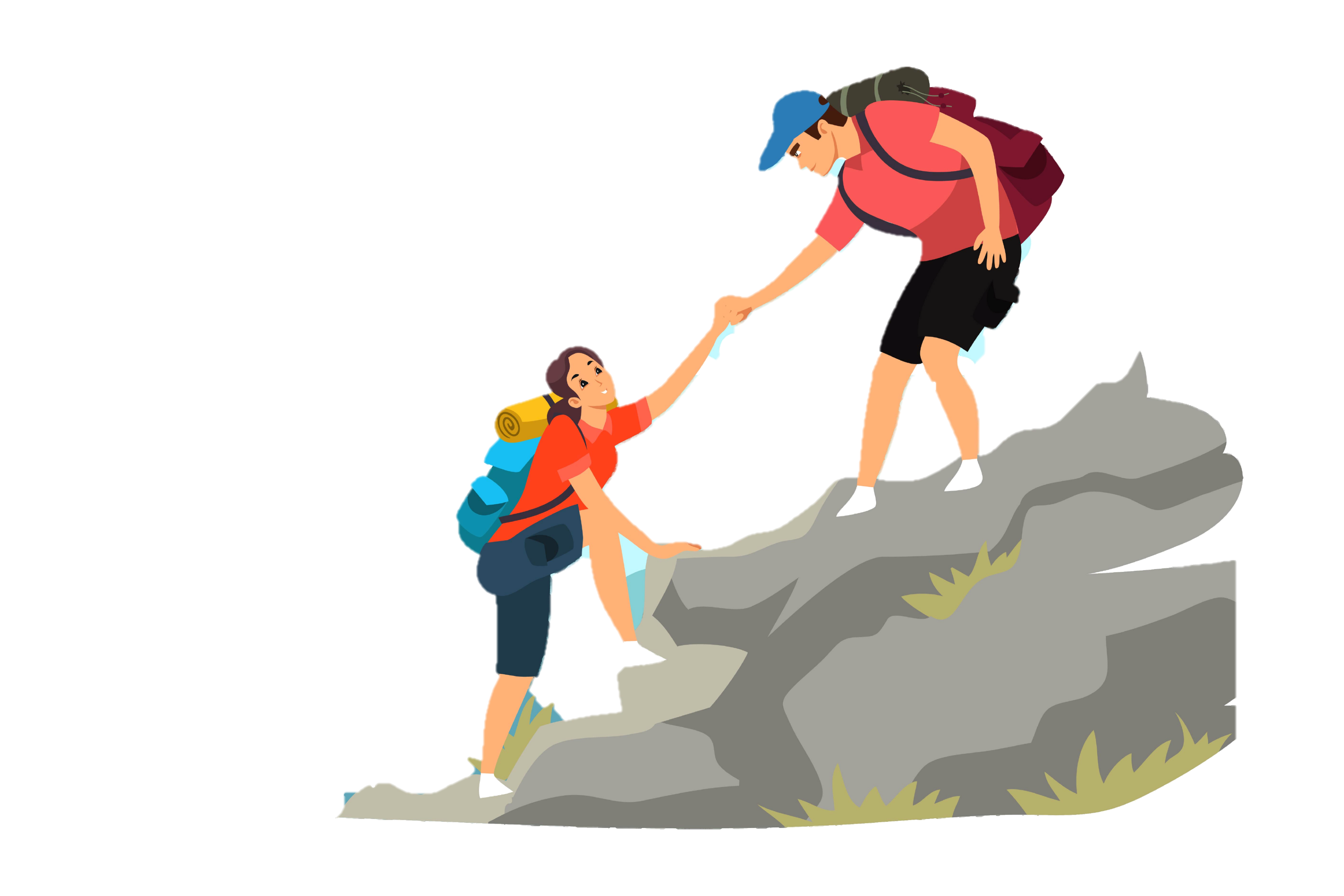 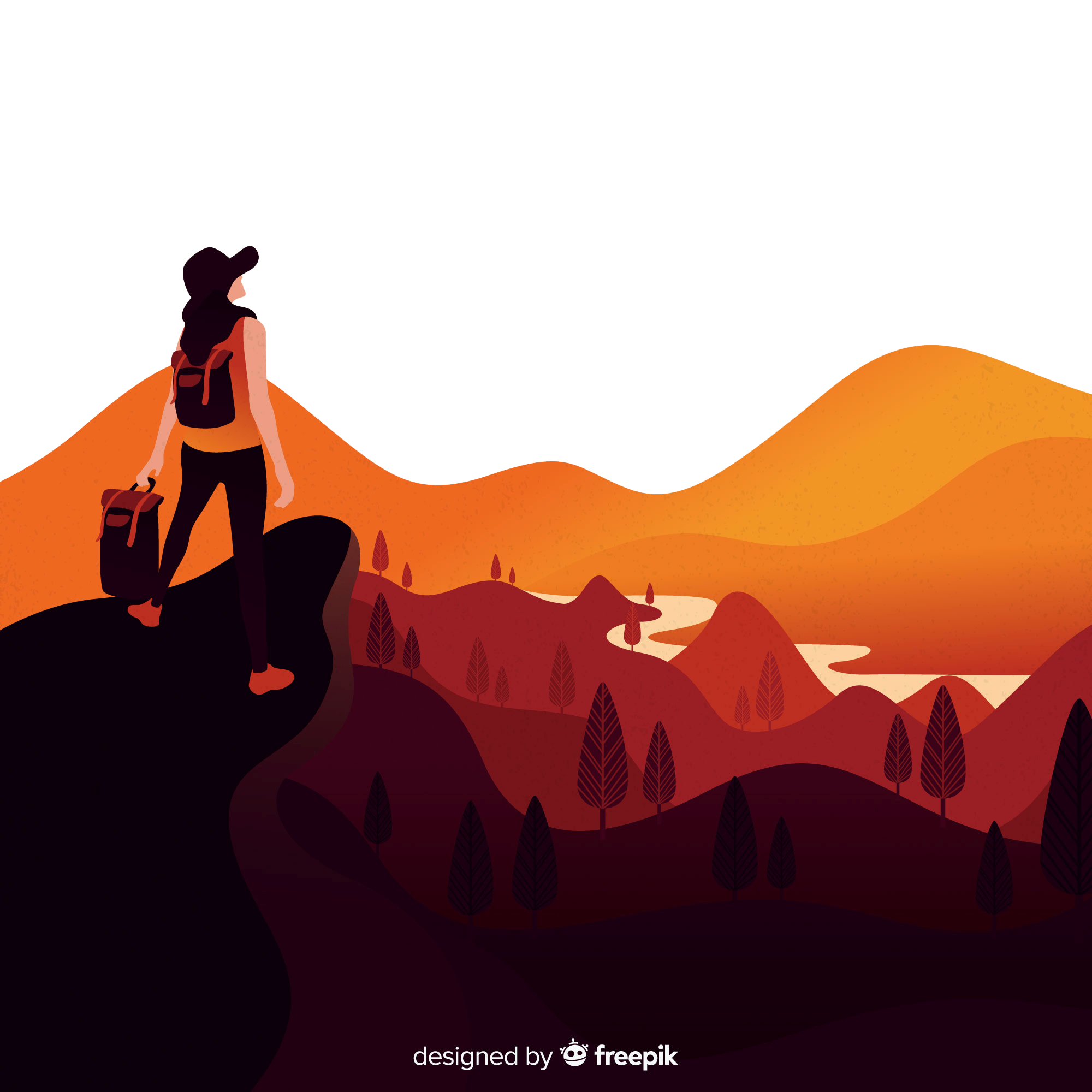 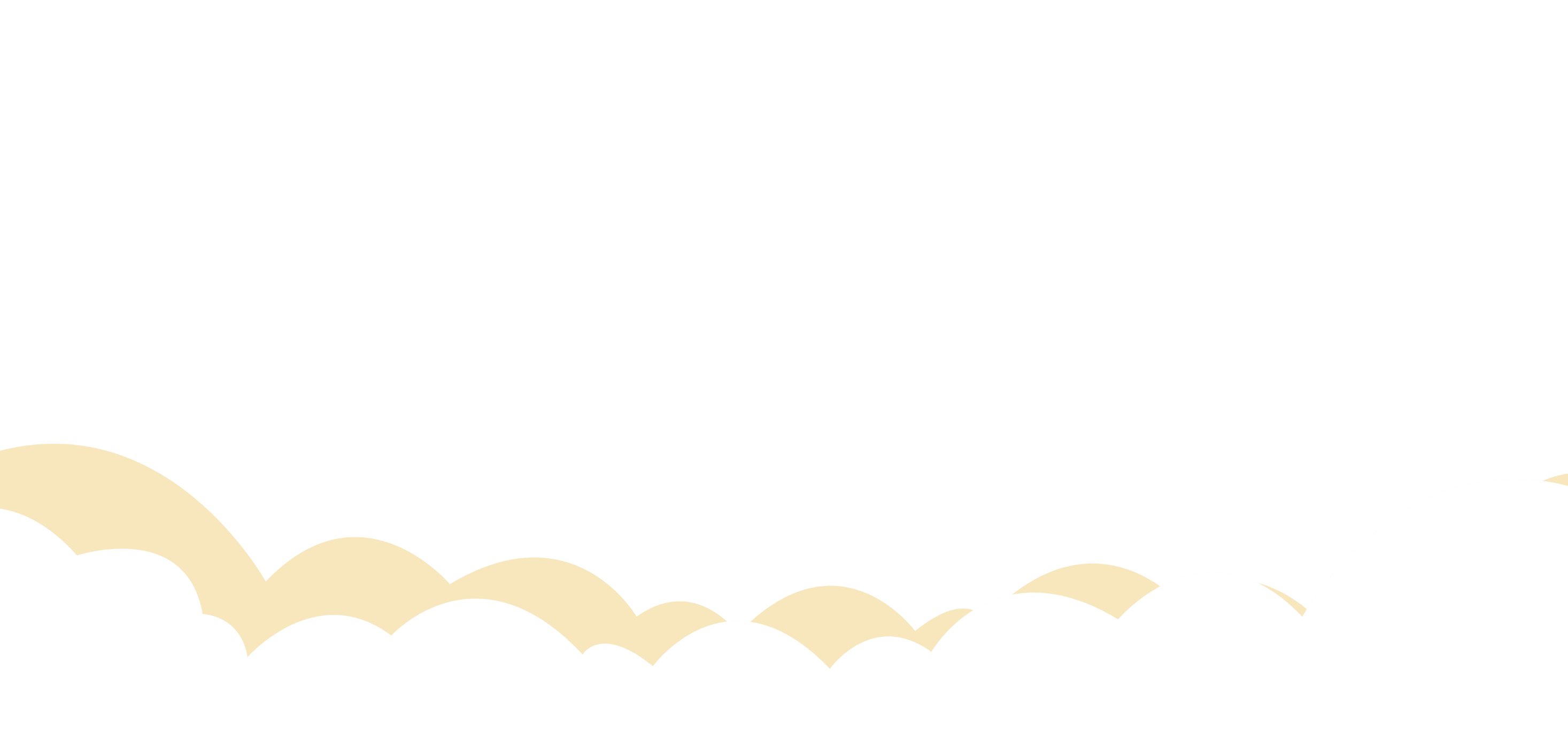 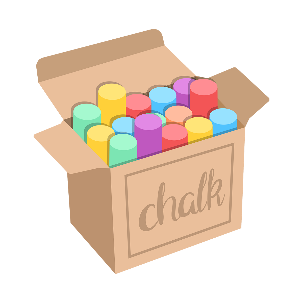 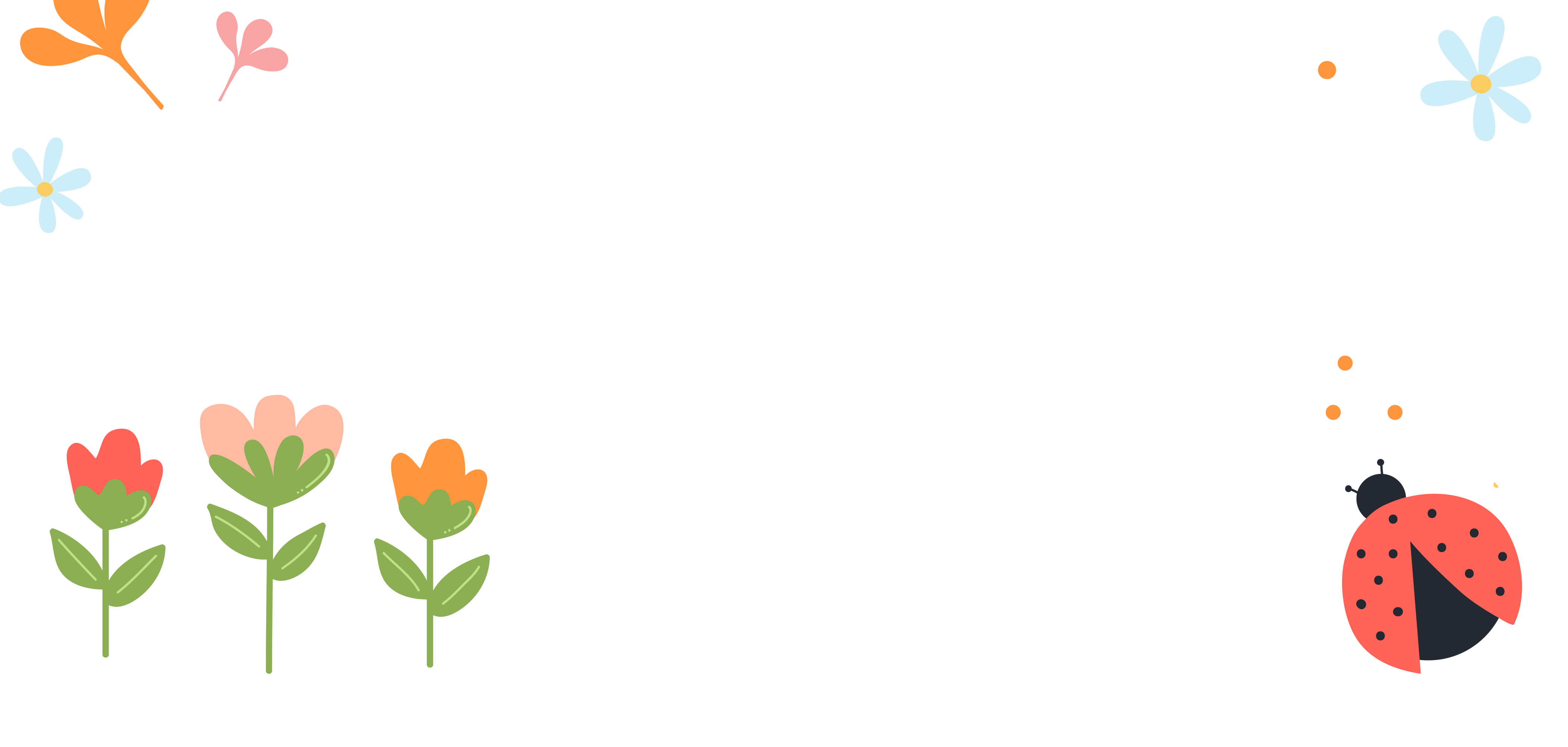 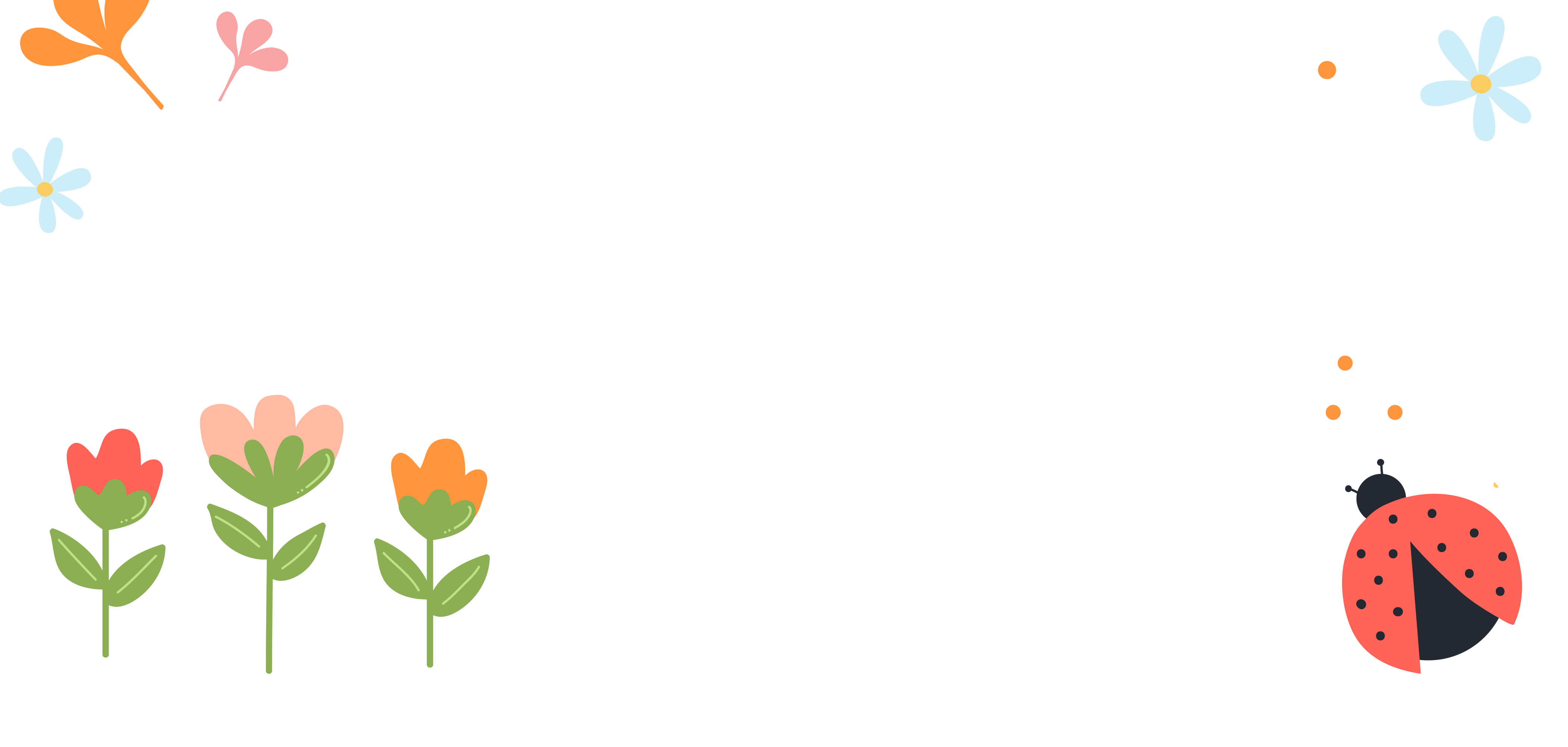 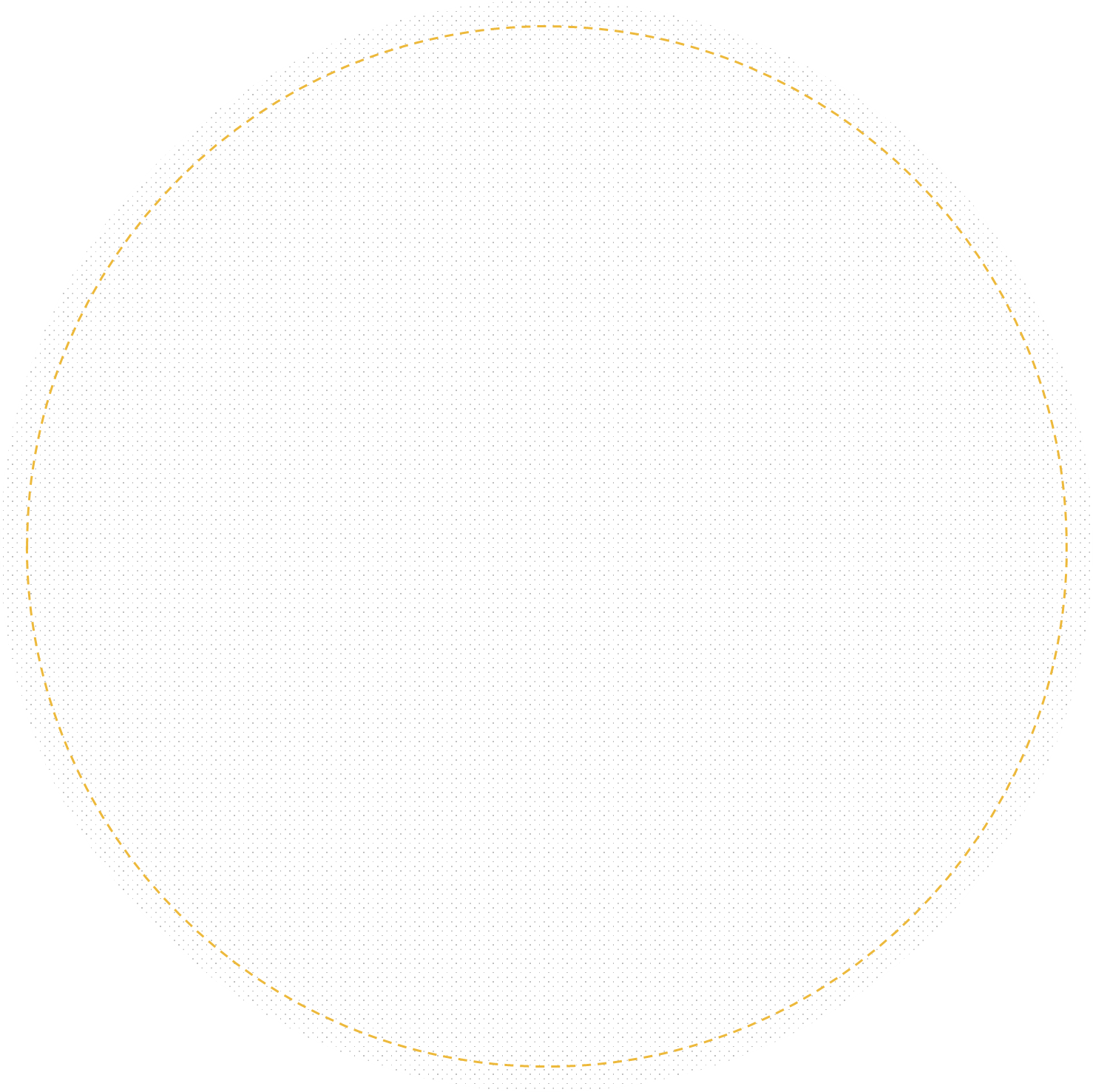 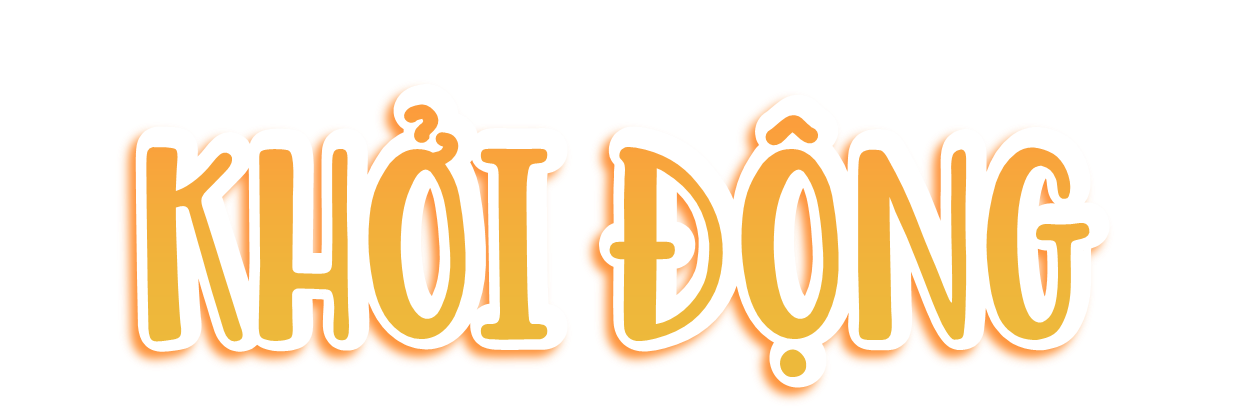 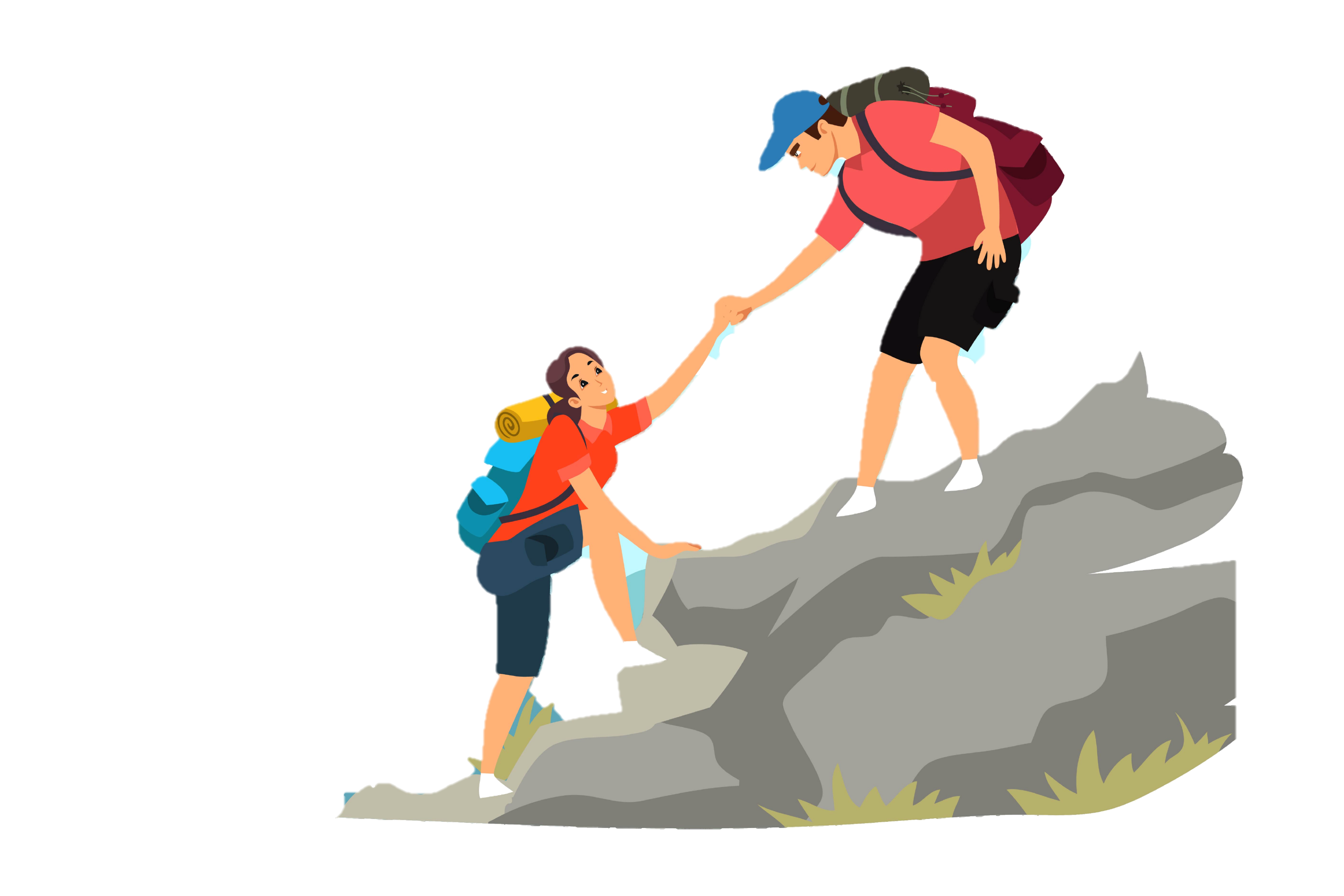 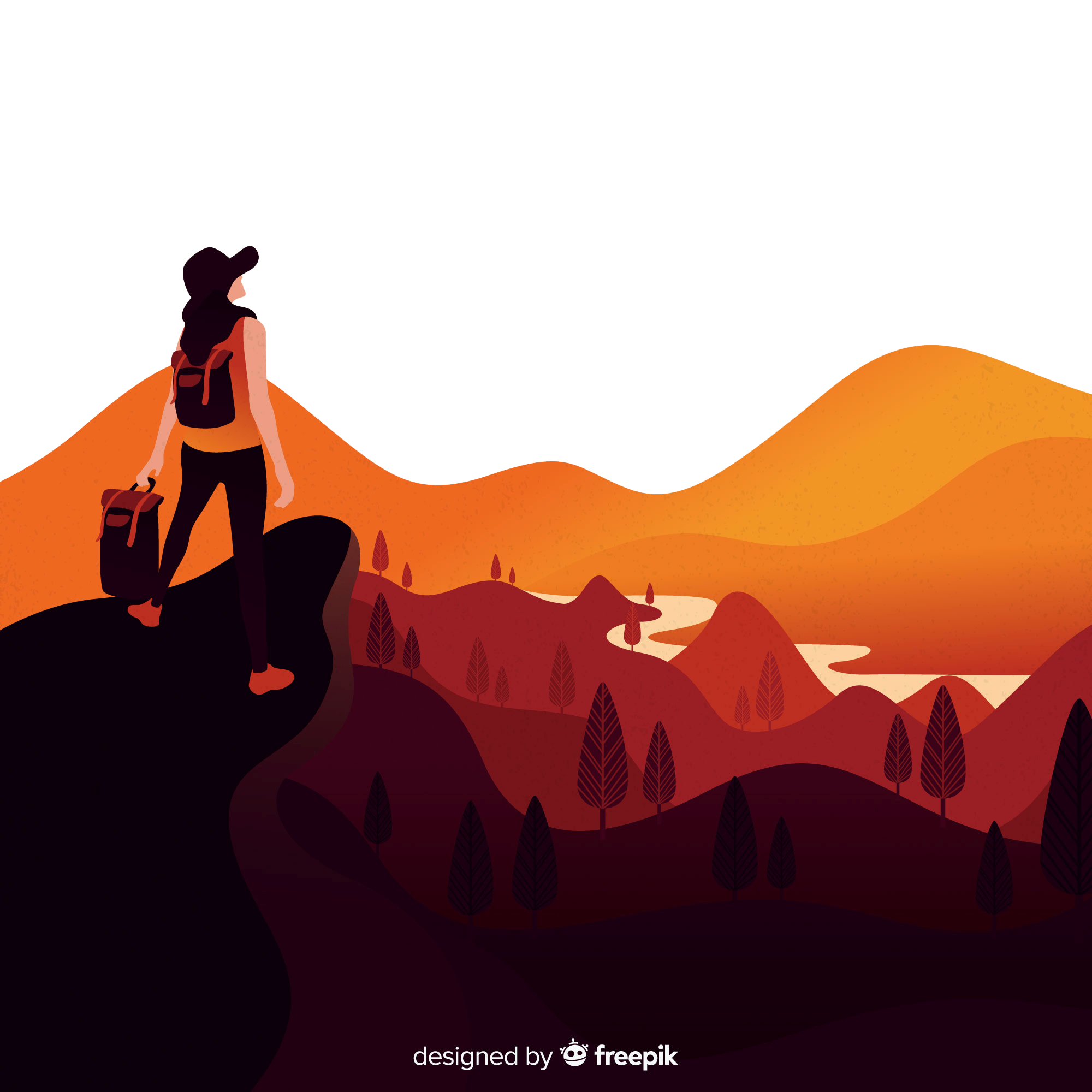 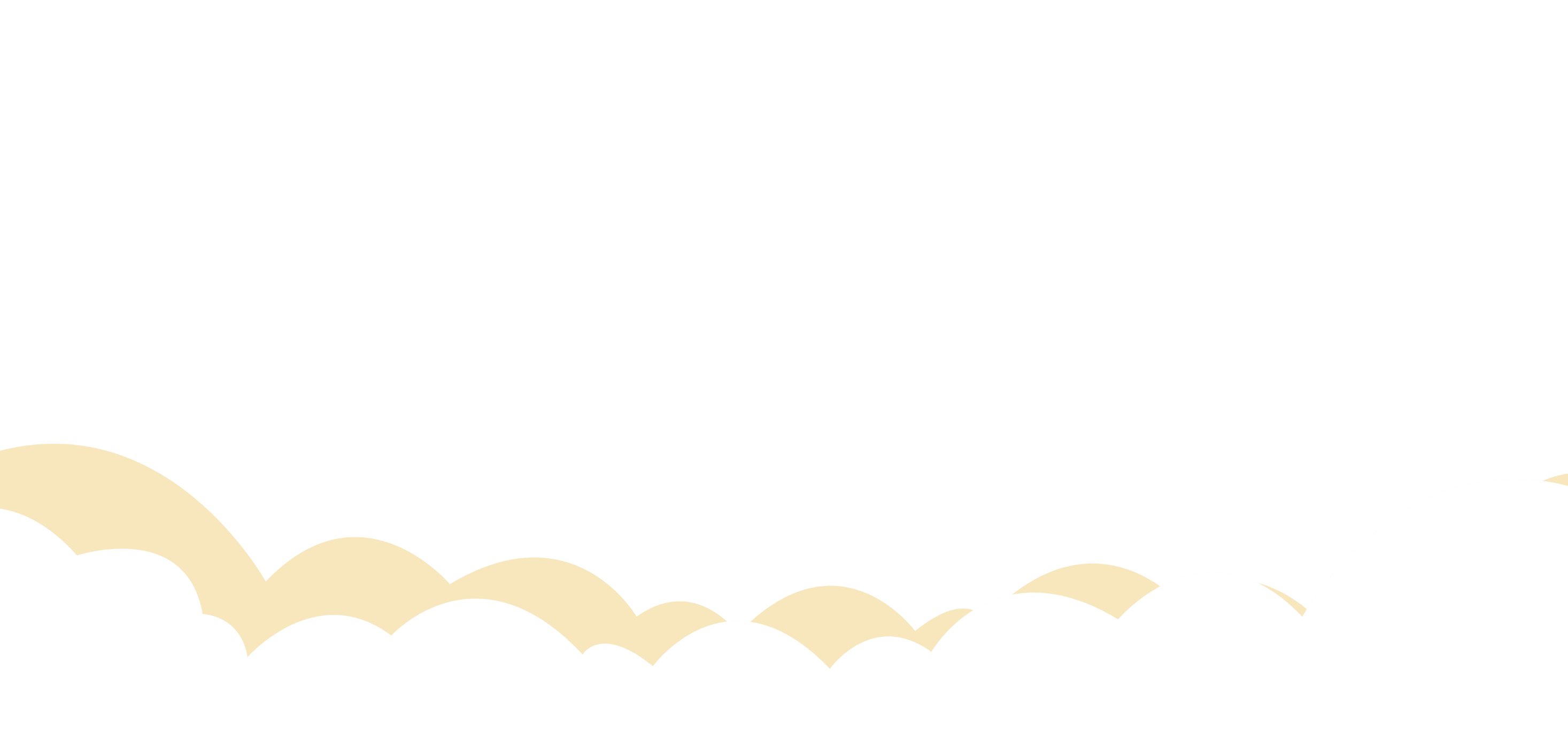 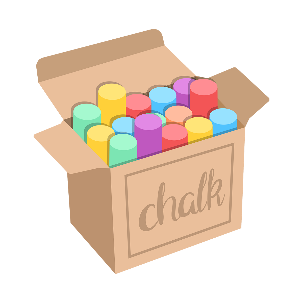 Video các bạn vừa xem nói điều gì?
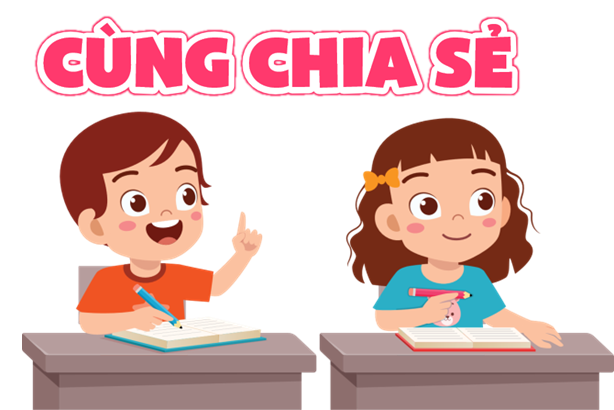 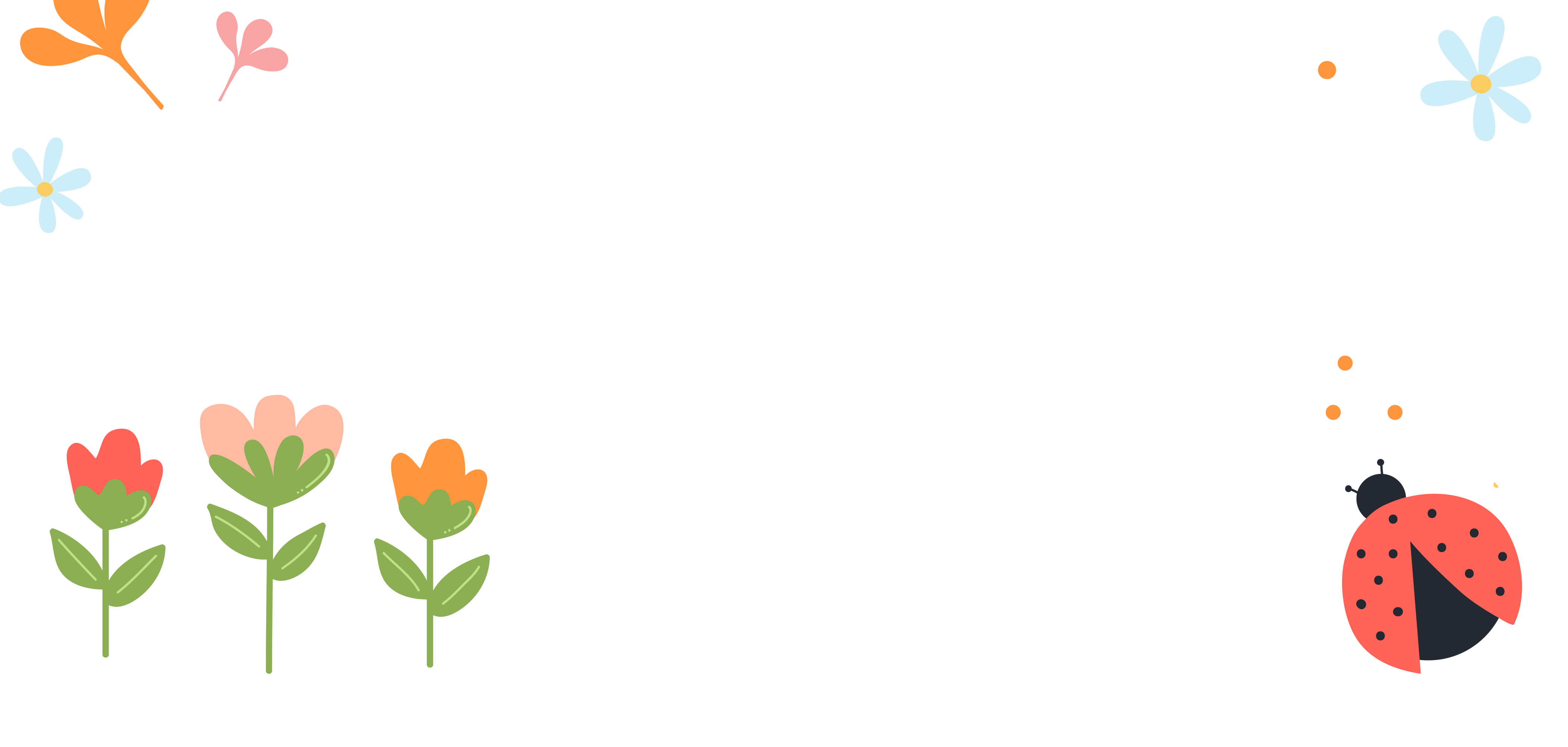 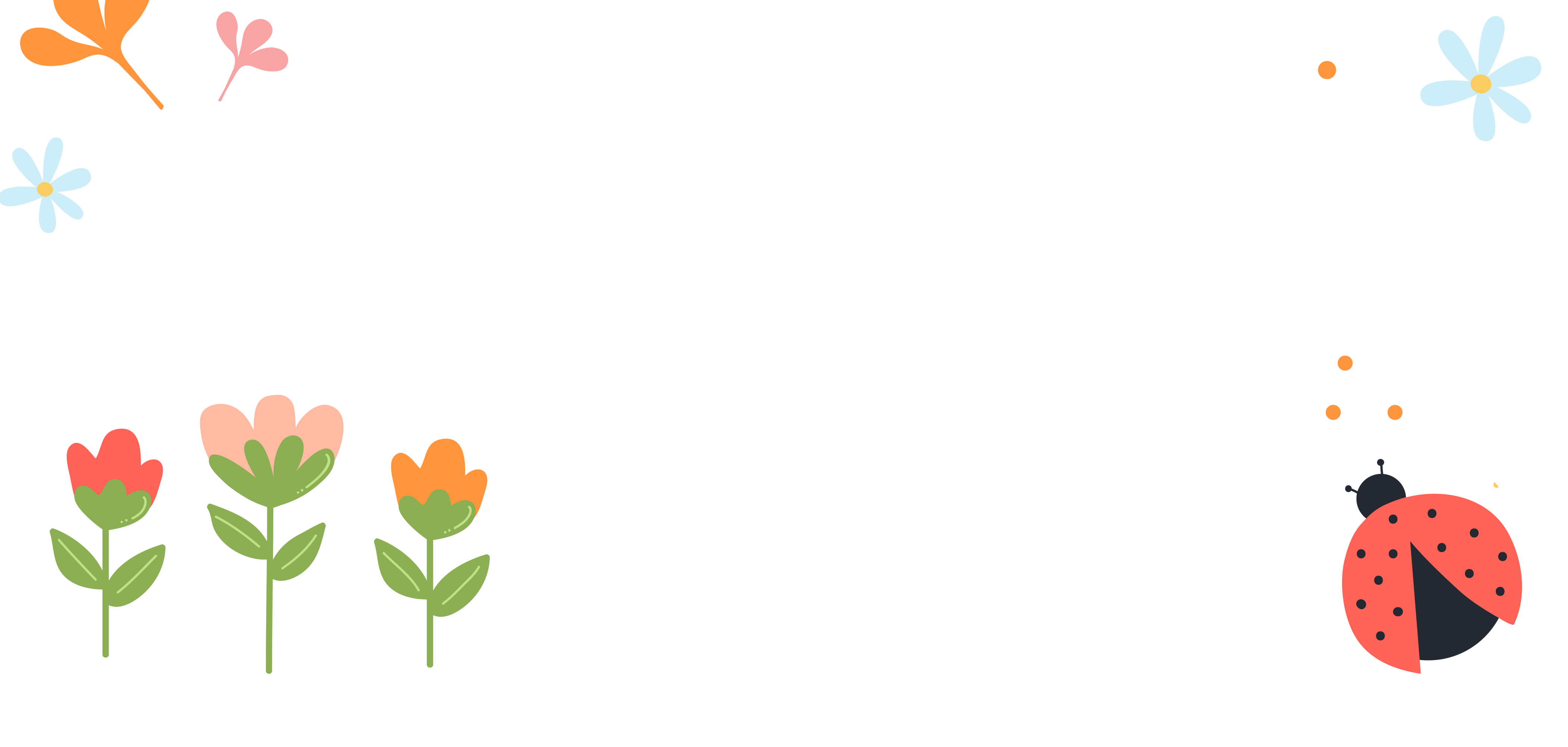 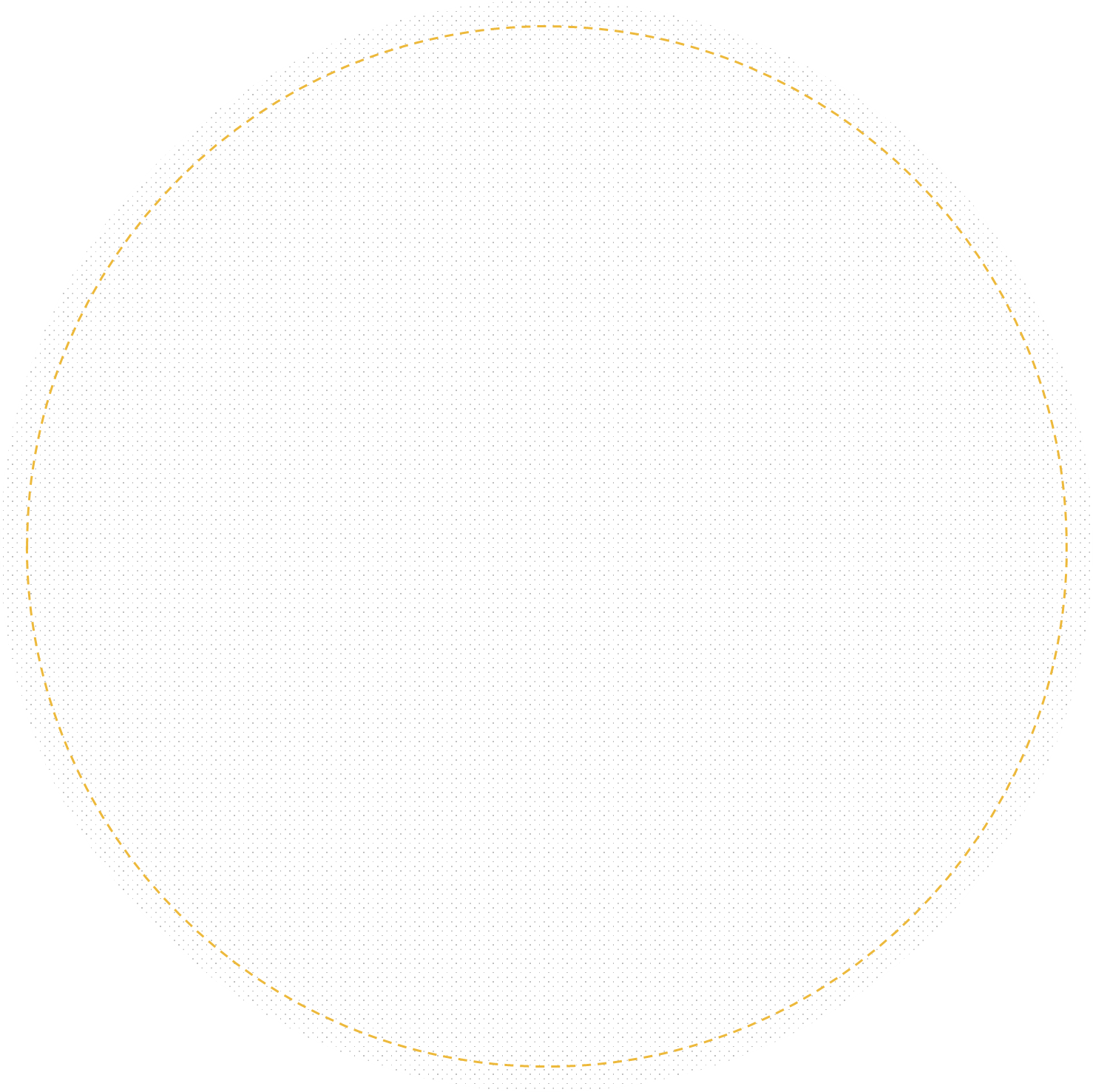 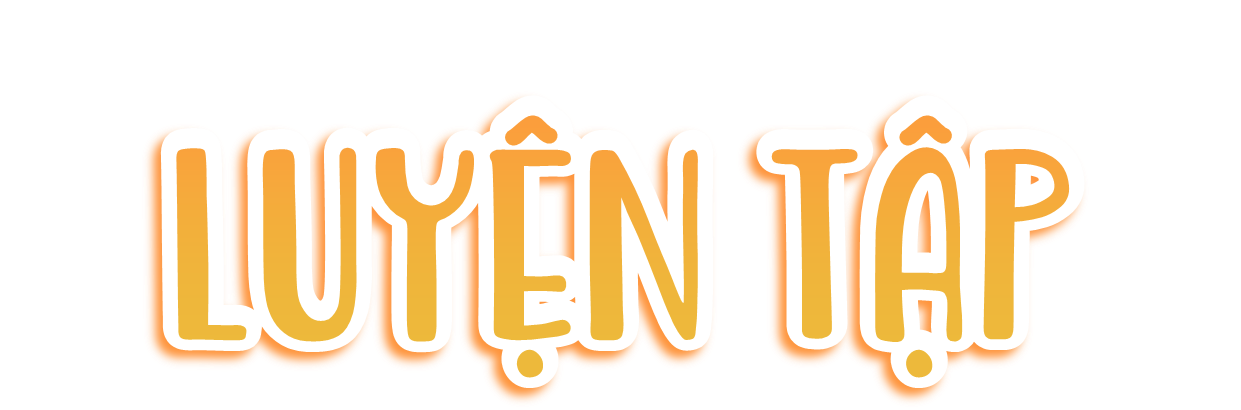 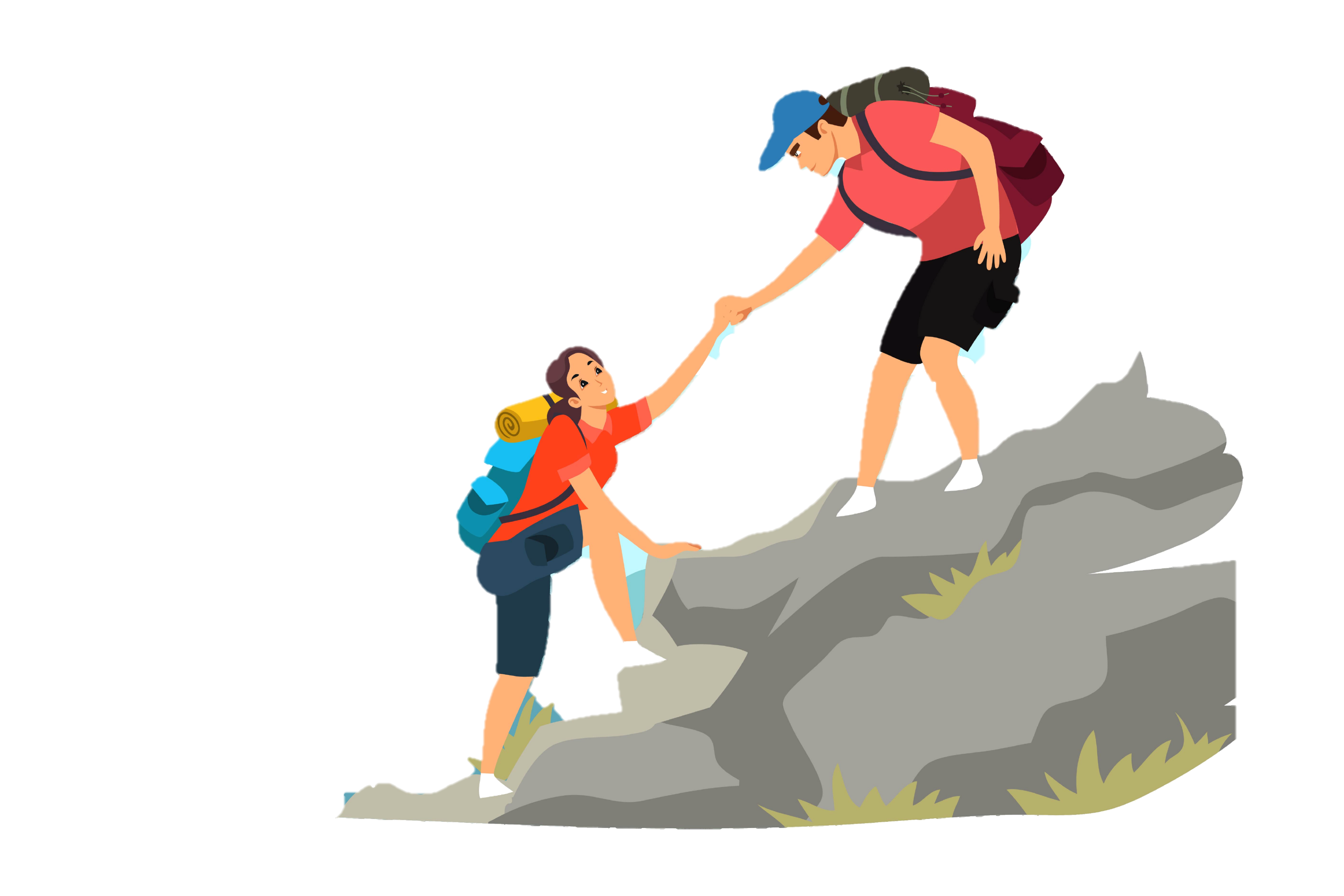 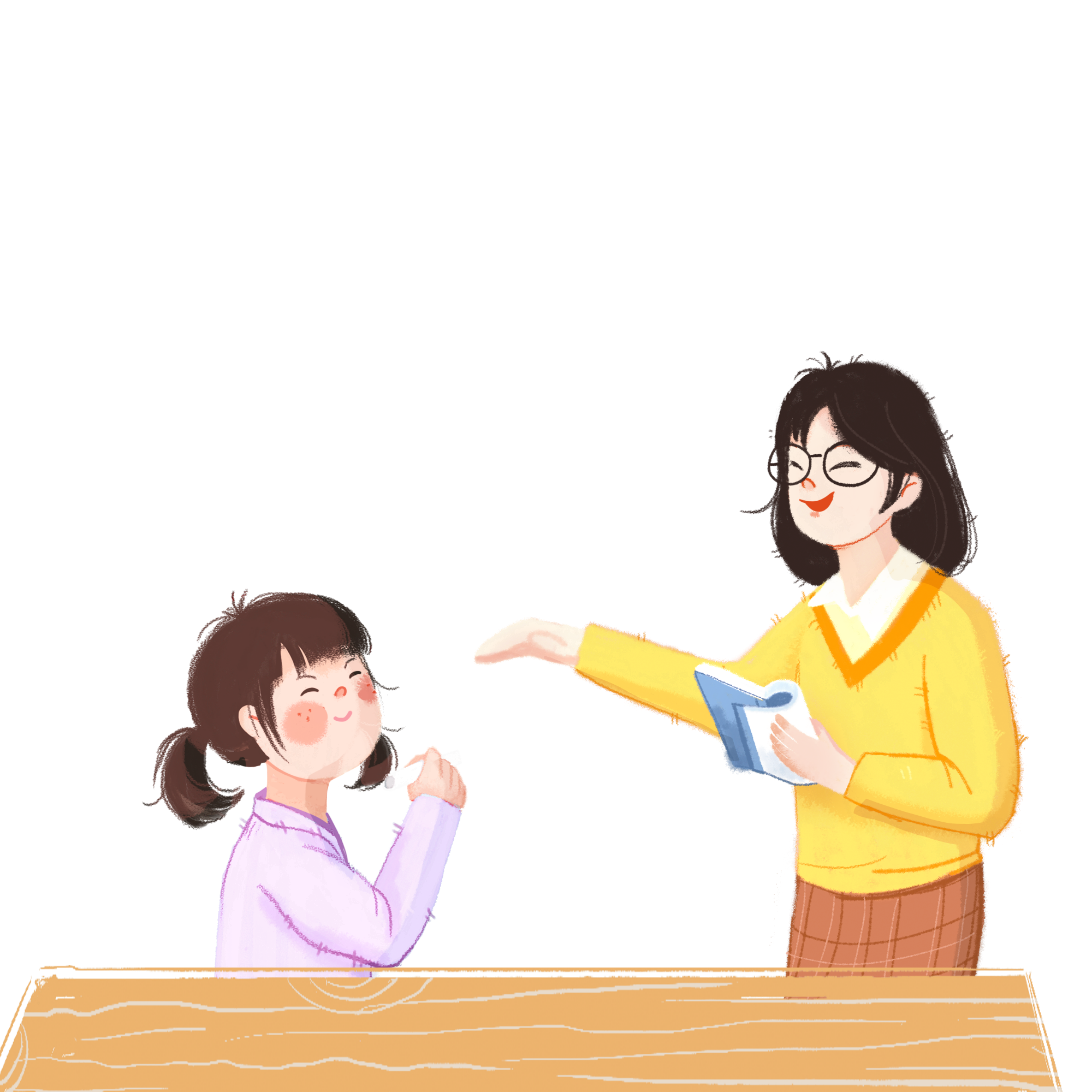 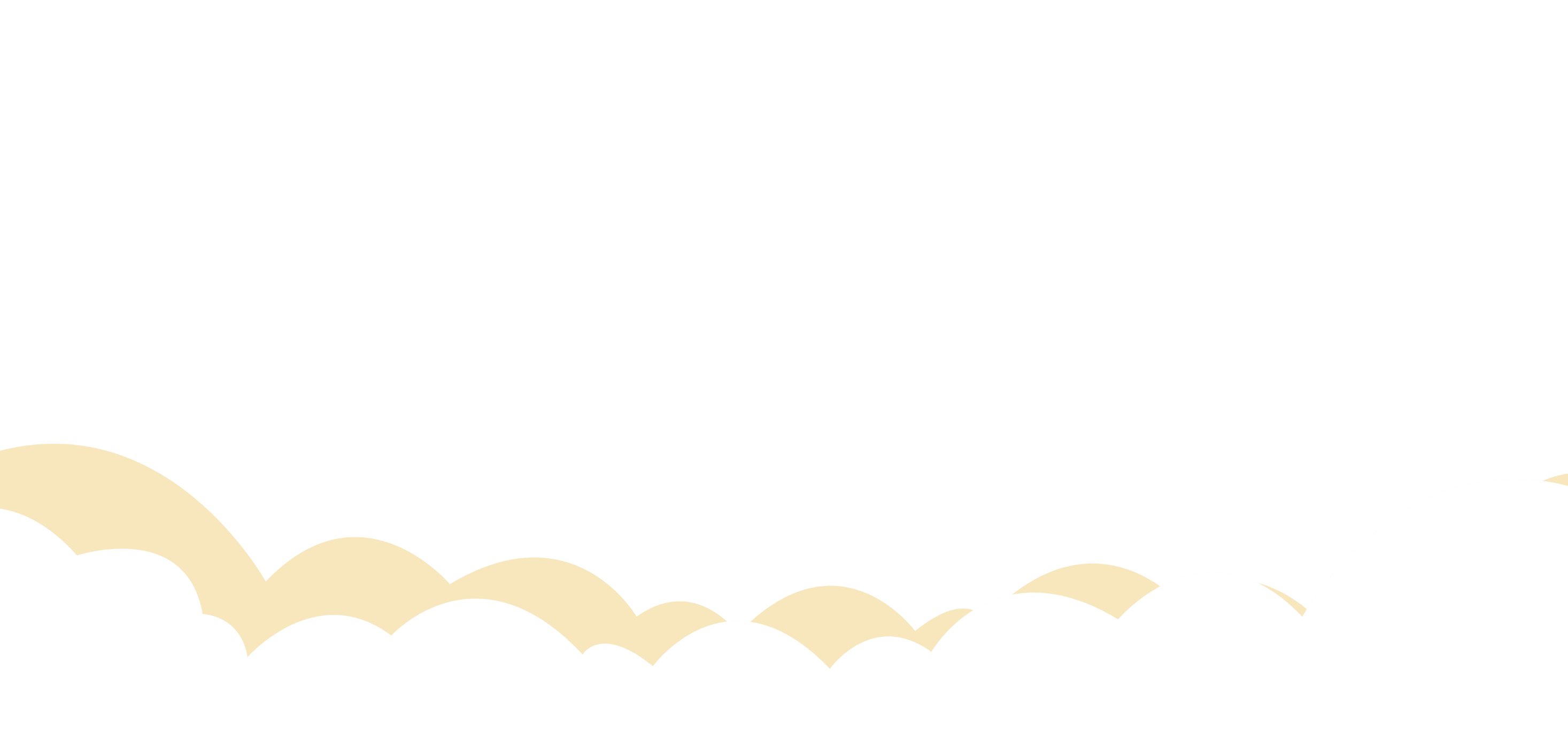 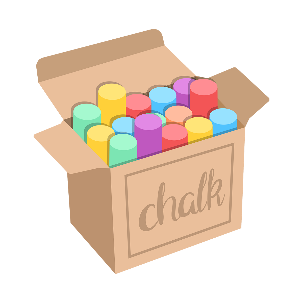 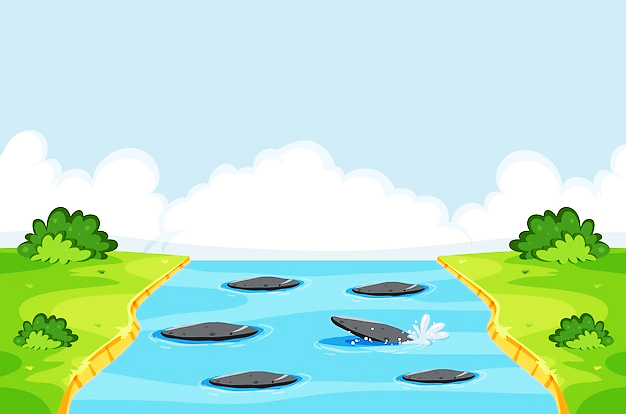 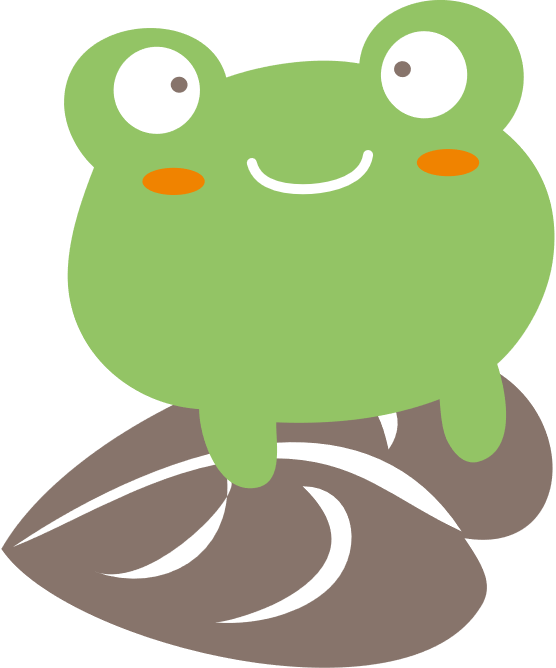 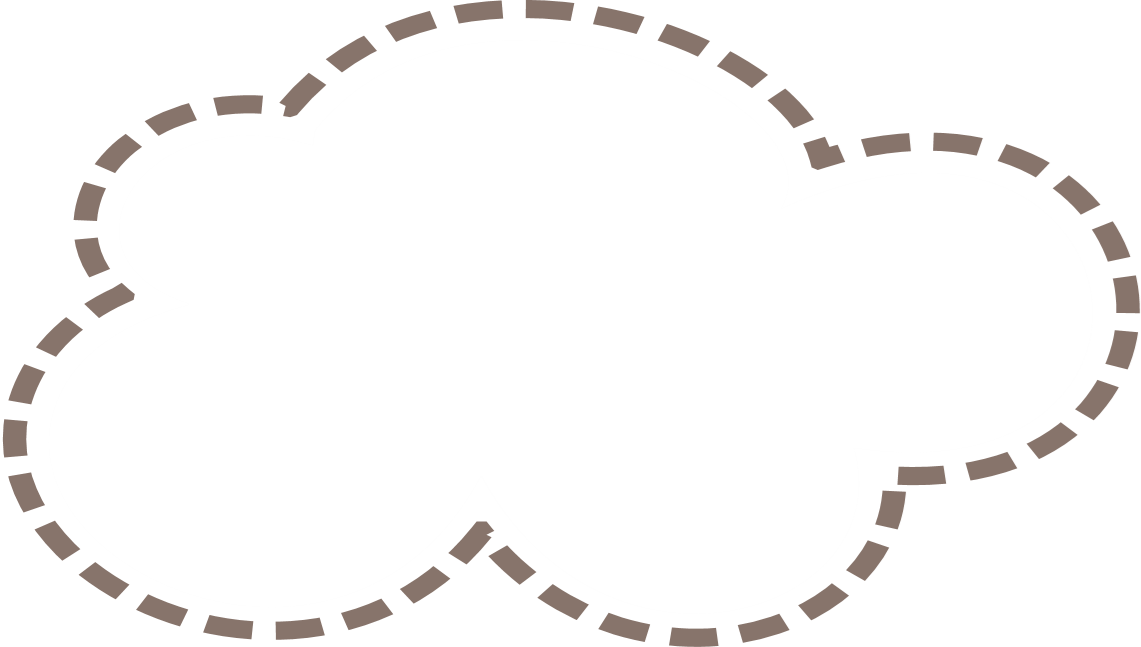 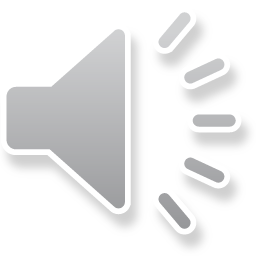 Giúp ếch qua sông
Giúp ếch qua sông
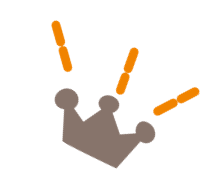 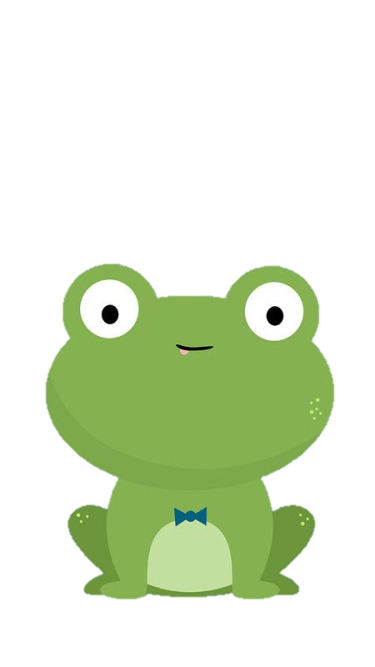 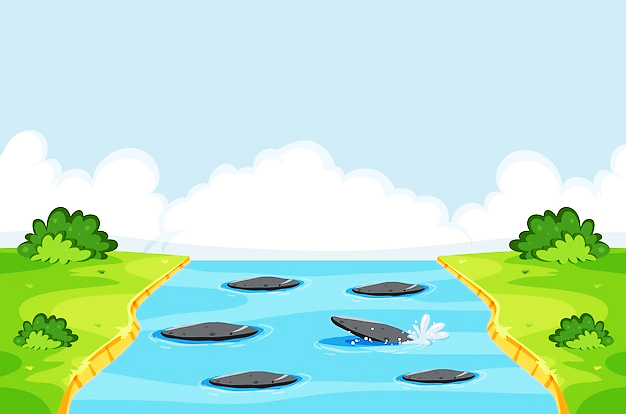 Câu 1: Kể tên một số sản phẩm công nghệ và nêu vai trò của sản phẩm công nghệ đó trong đời sống của con người
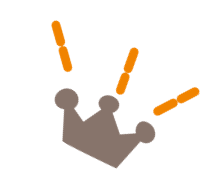 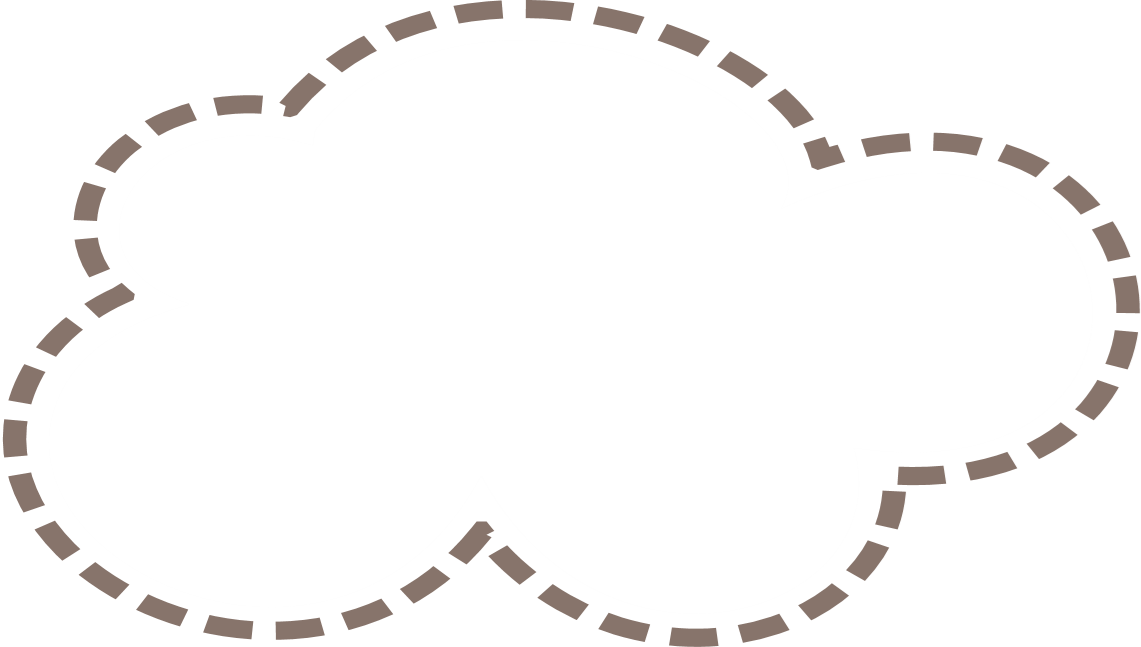 Vai trò xe đạp: giúp con người di chuyển nhanh hơn;
Vai trò tủ lạnh: giúp bảo quản thức ăn;
Vai trò máy cày: giúp con người tăng năng suất lao động.
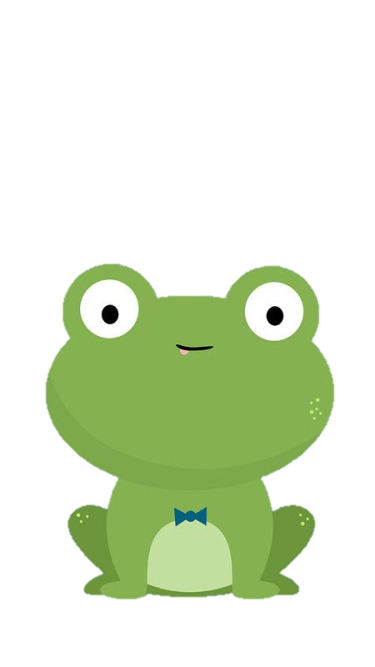 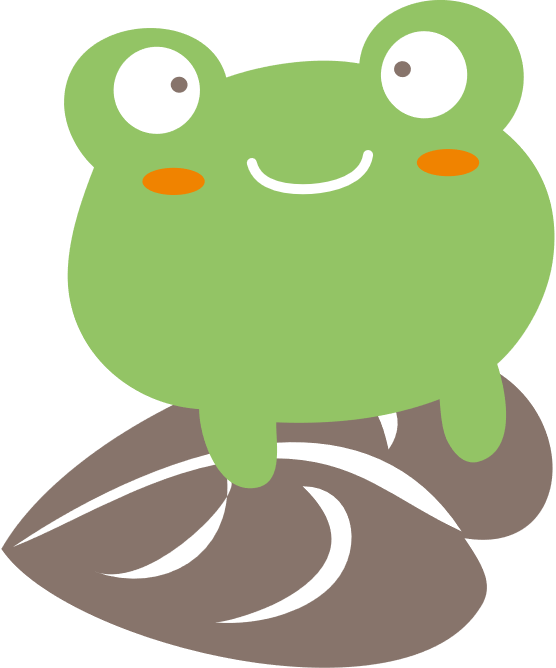 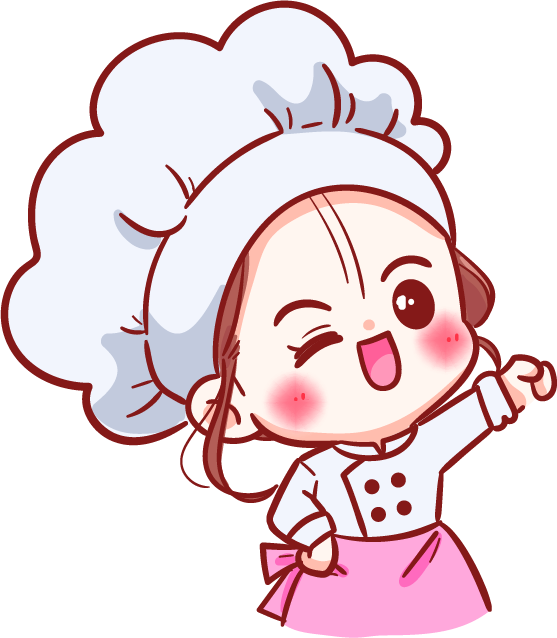 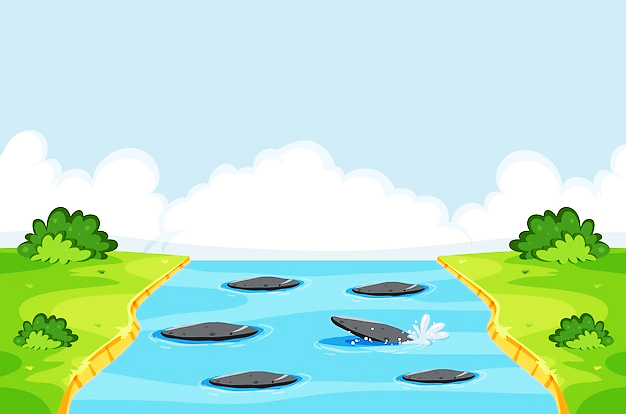 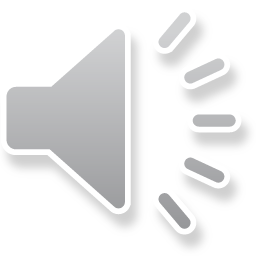 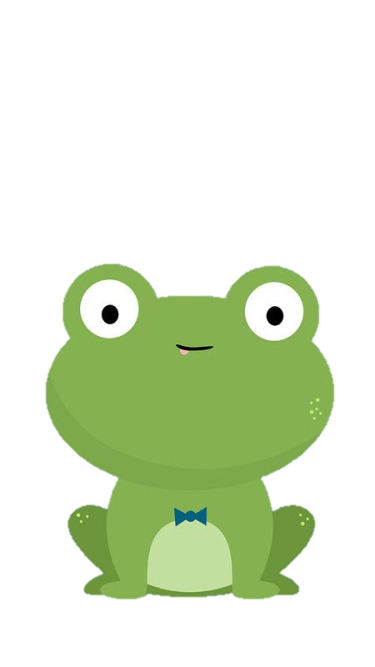 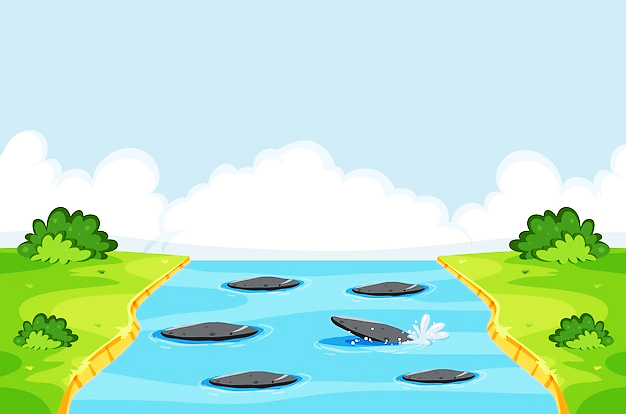 Câu 2: Nêu một số đức tính của nhà sáng chế mà em muốn học tập?
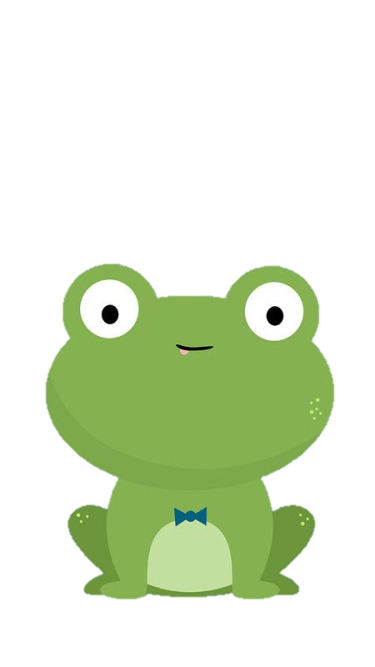 Kiên trì, tò mò khoa học, chịu khó quan sát, chăm chỉ, đâm mê, không ngại thất bại,….
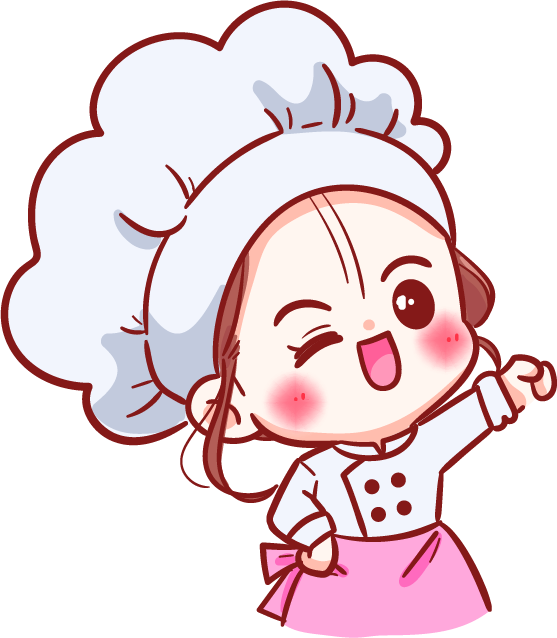 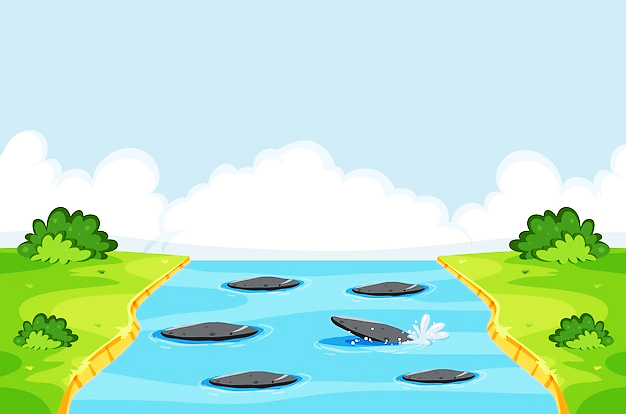 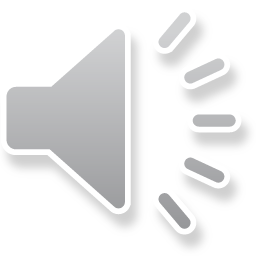 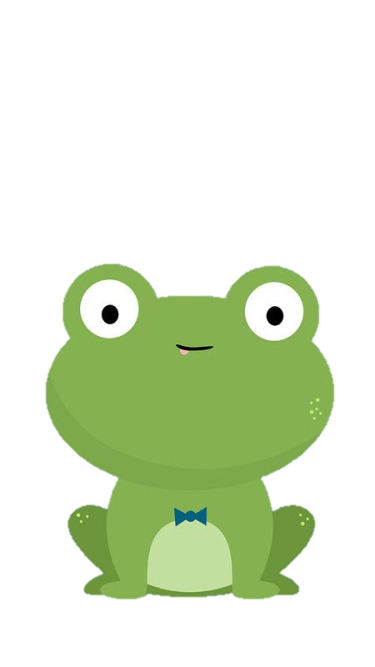 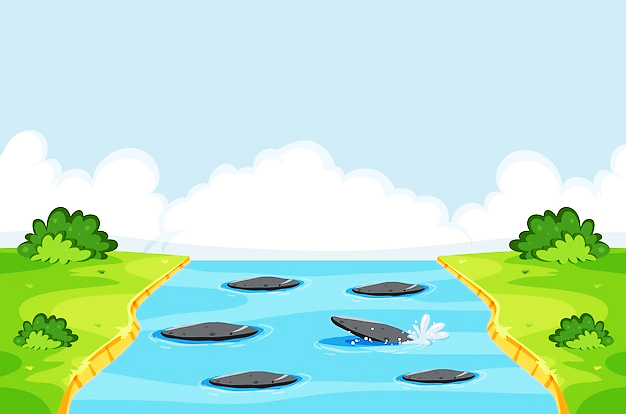 Câu 3: Hãy kể tên các công việc chính trong thiết kế?
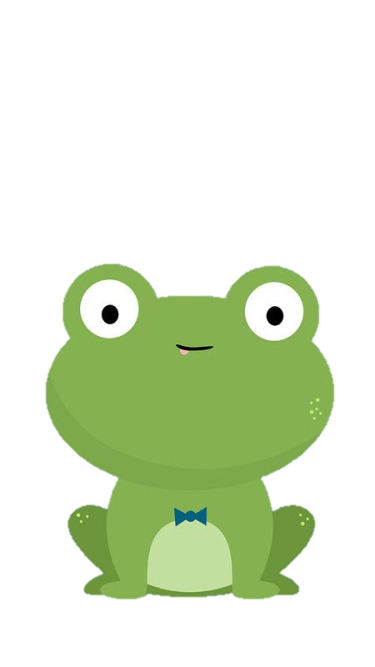 Hình thành ý tưởng về sản phẩm.
Vẽ phác thảo  sản phẩm và lựa chọn vật liệu, dụng cụ
 Làm sản phẩm mẫu.
Đánh giá và hoàn thiện sản phẩm.
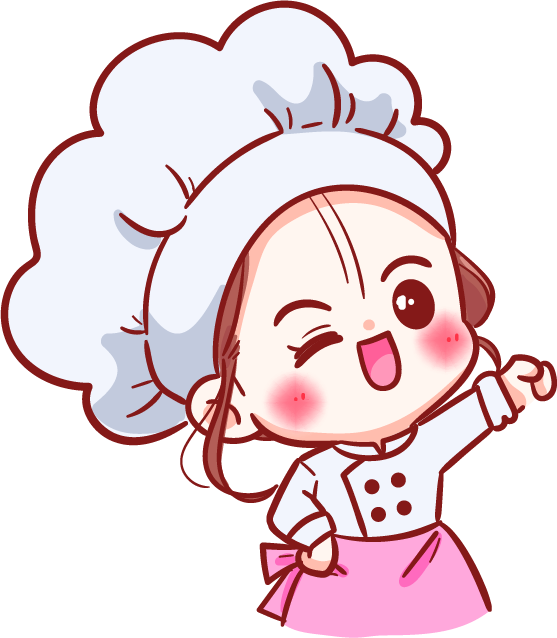 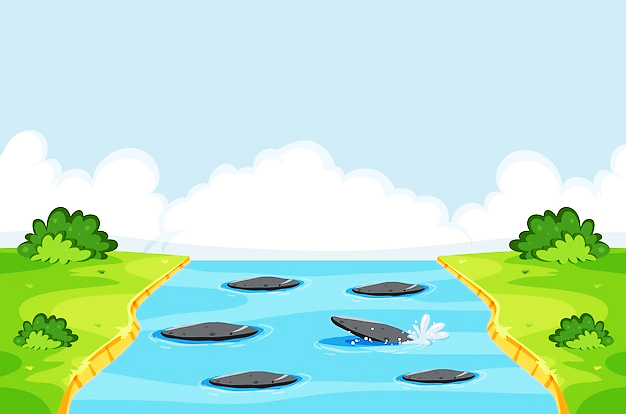 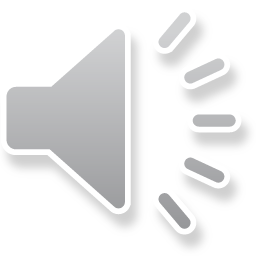 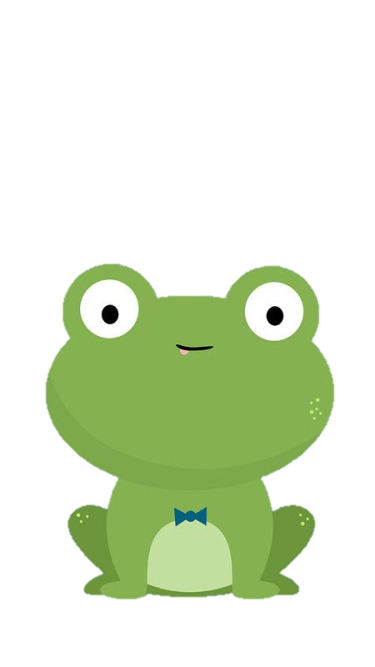 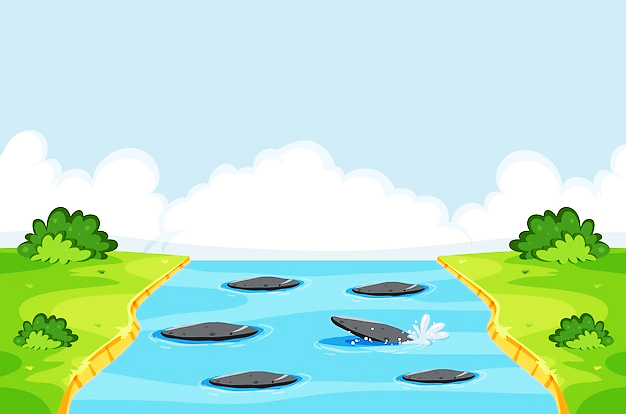 Câu 4: Hãy kể tên các bước của cách làm đồng hồ đeo tay?
Gồm có 4 bước:
+ Bước 1: Làm mặt số
+ Bước 2: Làm quai  đeo và núm vặn.
+ Bước 3: Làm bộ kim đồng hồ.
+ Bước 4: Gắn các bộ phận để hoàn thiện đồng hồ đồ chơi.
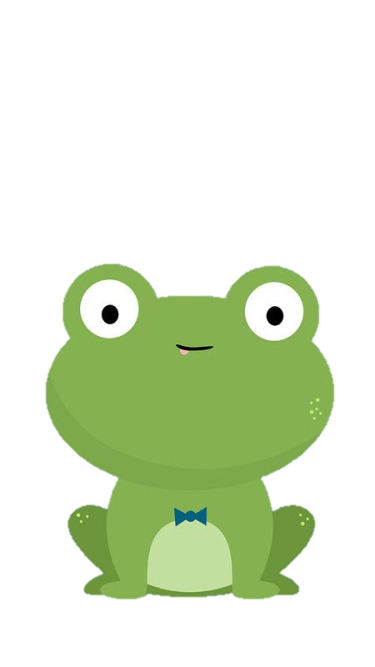 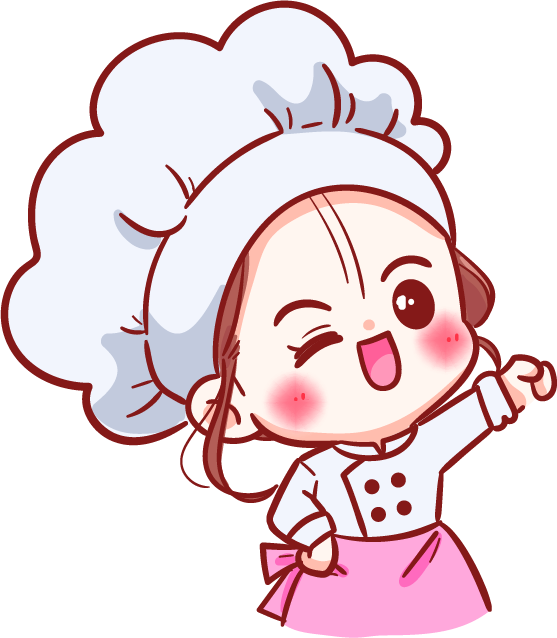 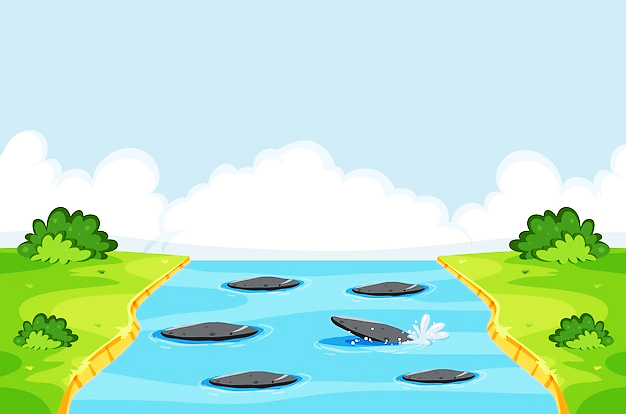 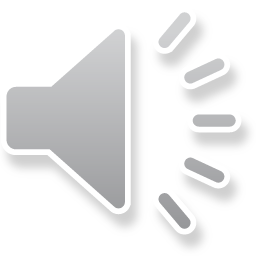 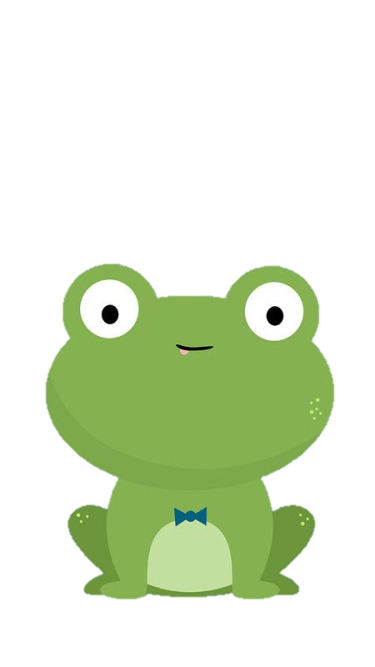 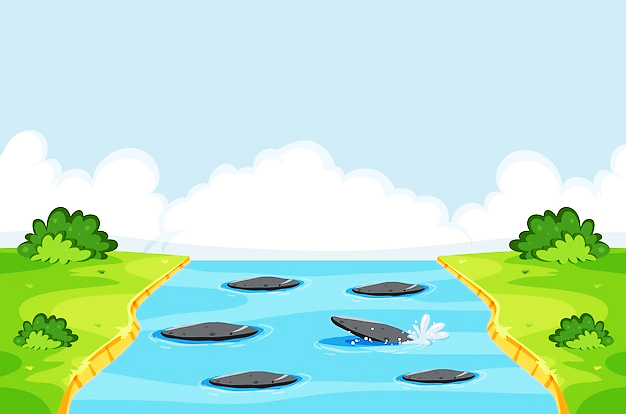 Câu 5: Cần lưu ý điều gì khi gọi điện thoại di động?
Không sử dụng khi đang sạc pin và khi pin yếu.
Chỉ sử dụng khi cần thiết. sử dụng với thời gian vừa phải.
Đảm bảo an toàn, bảo mật thông tin.
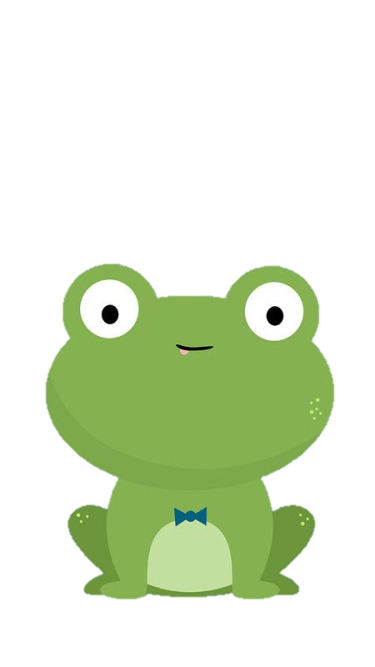 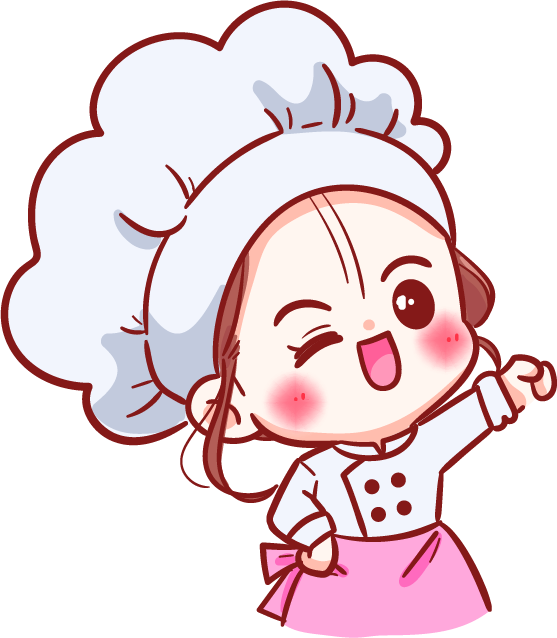 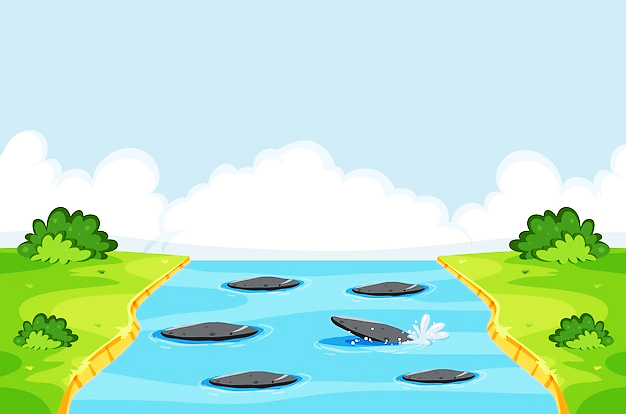 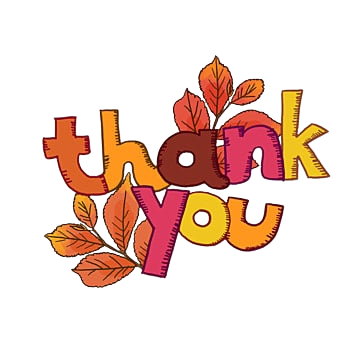 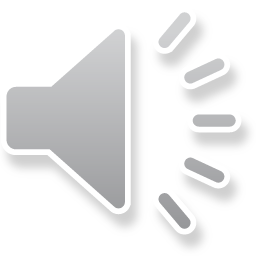 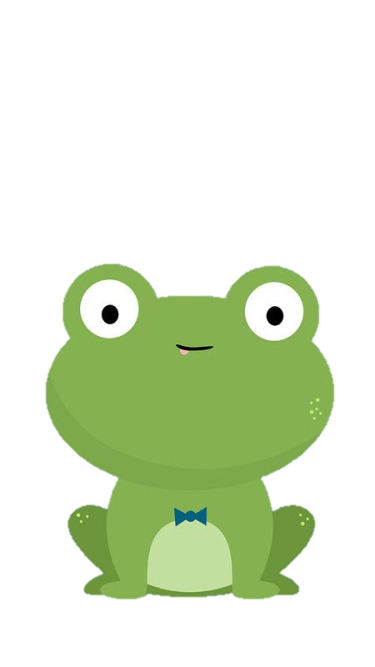 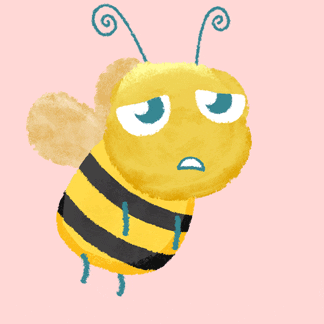 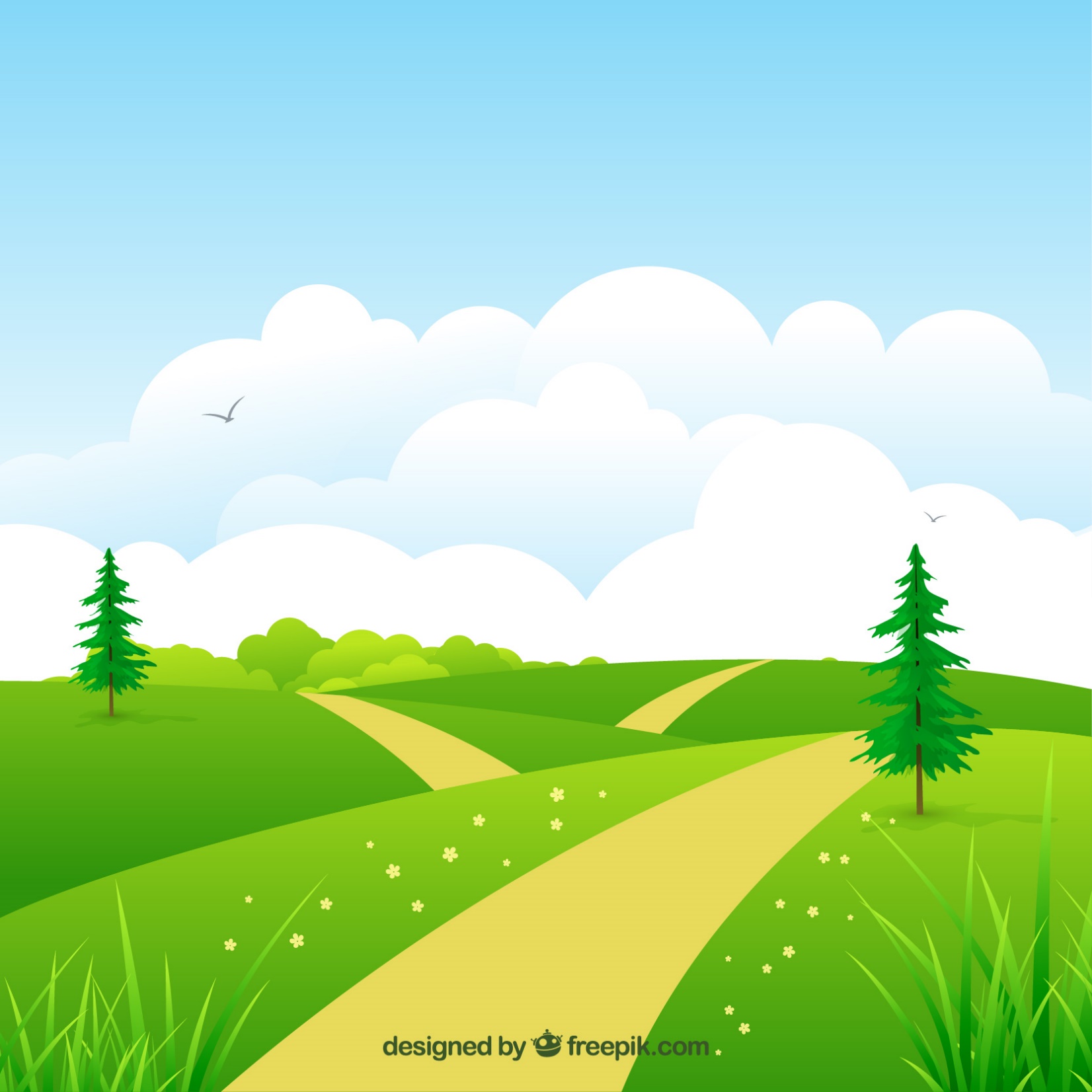 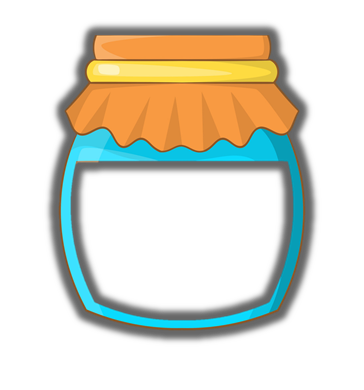 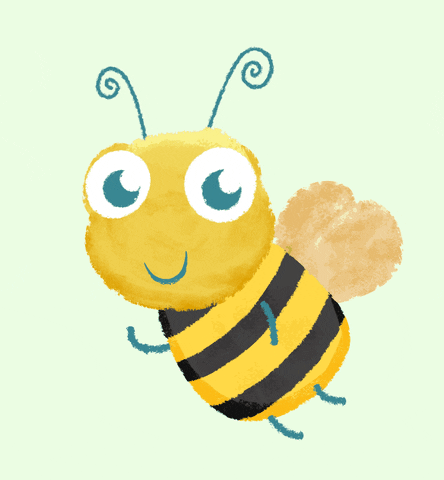 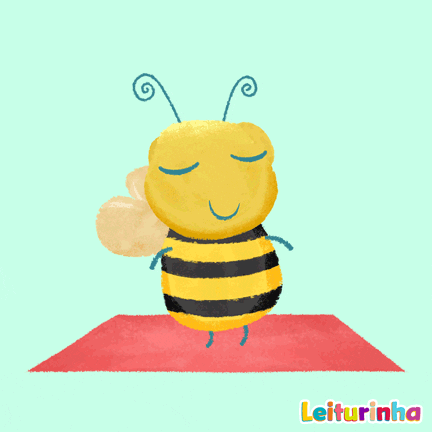 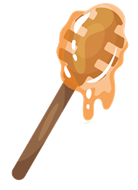 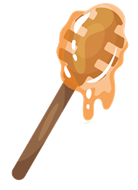 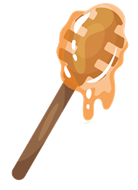 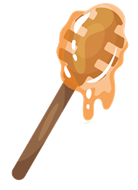 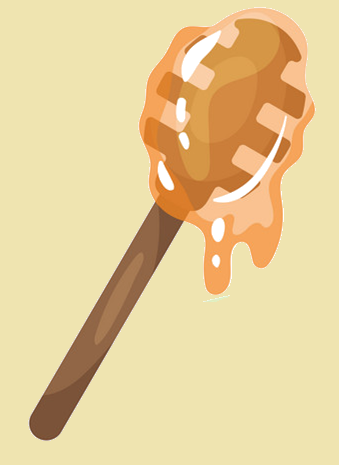 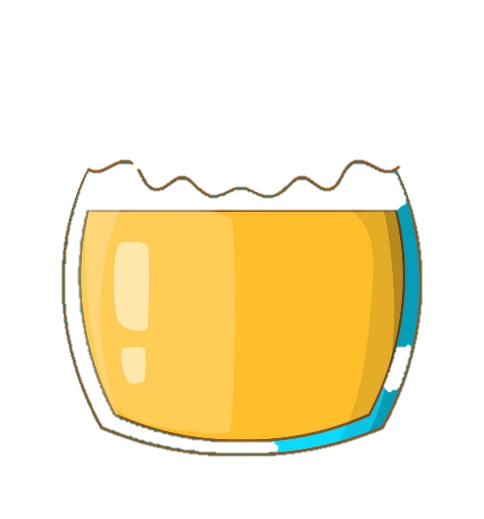 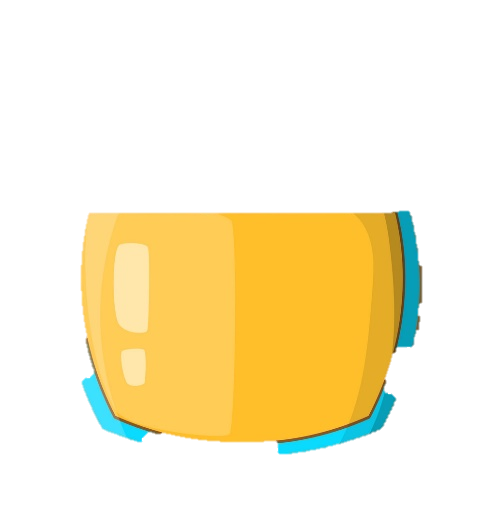 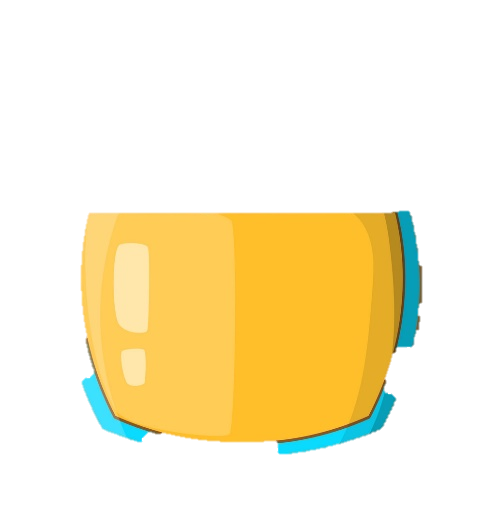 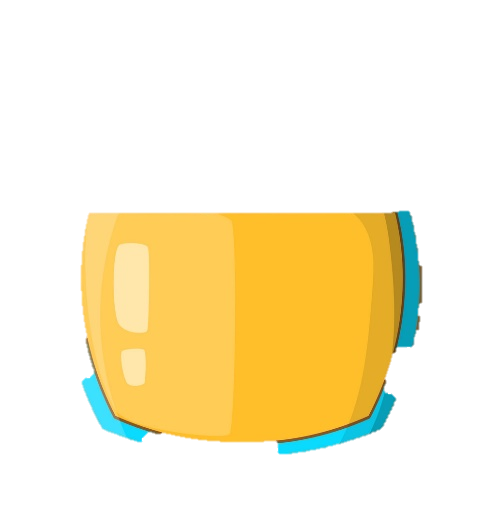 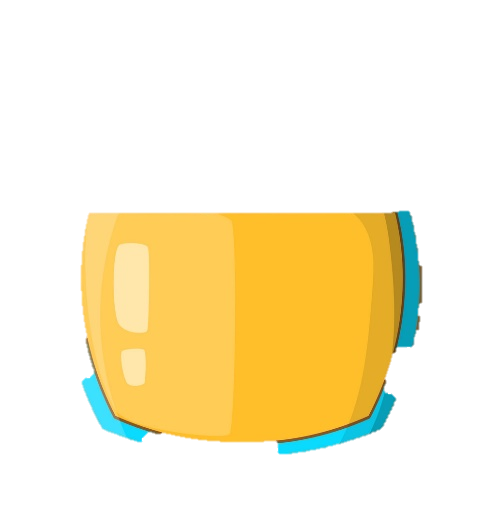 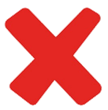 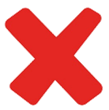 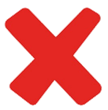 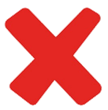 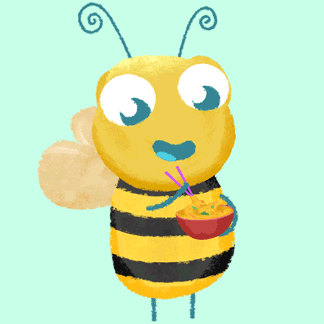 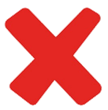 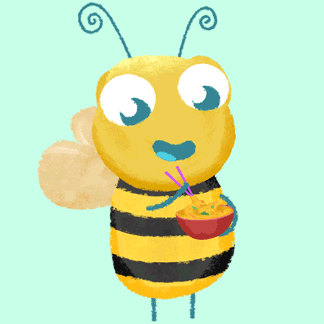 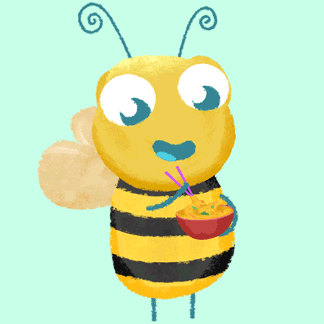 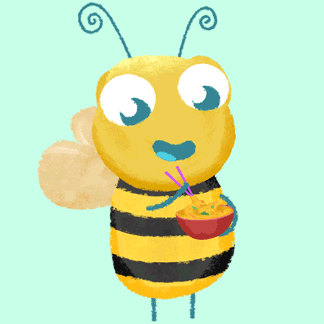 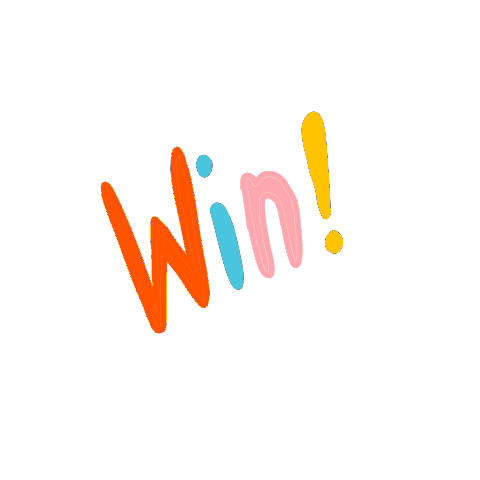 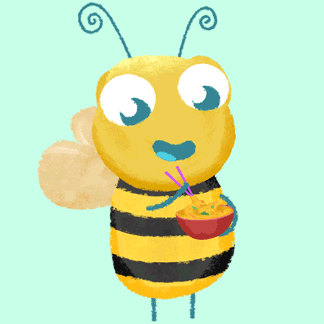 4
5
3
2
1
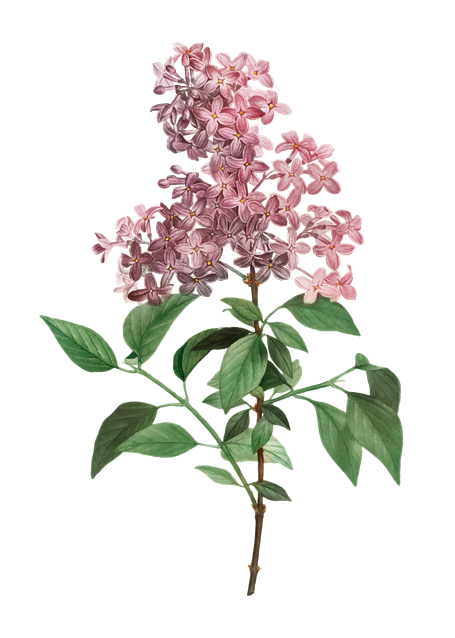 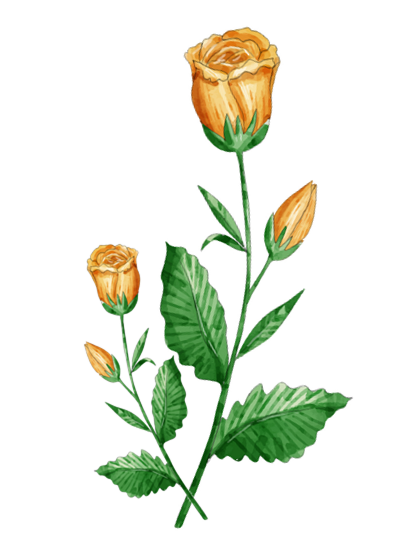 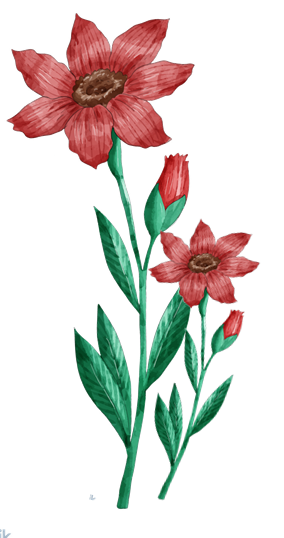 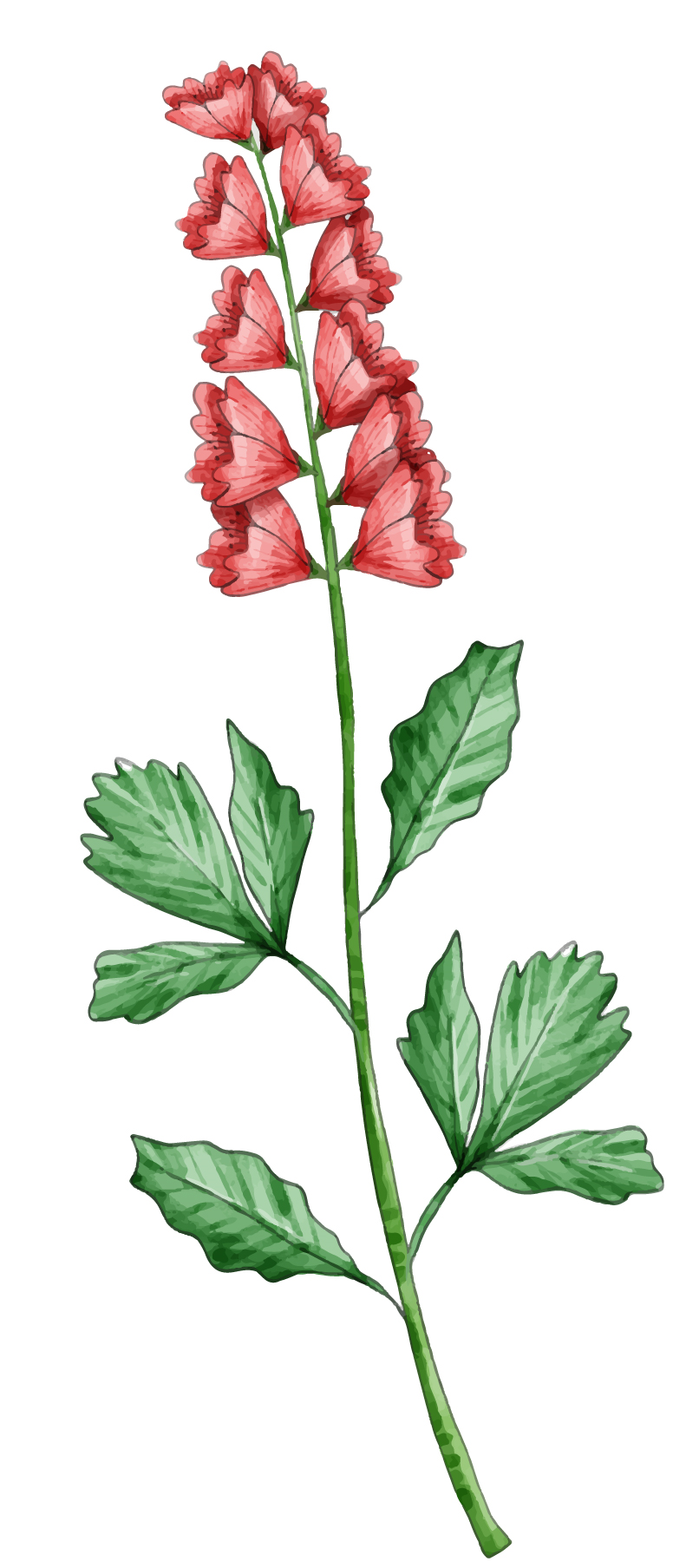 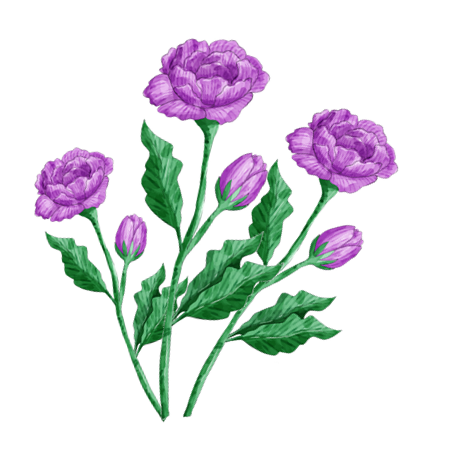 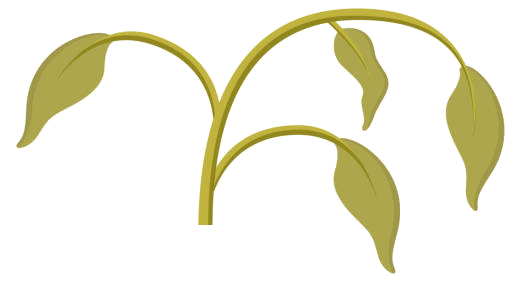 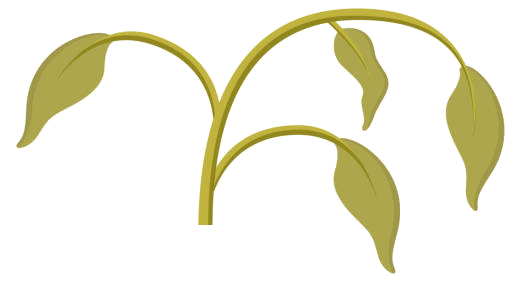 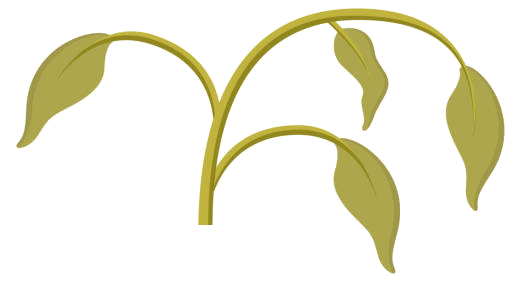 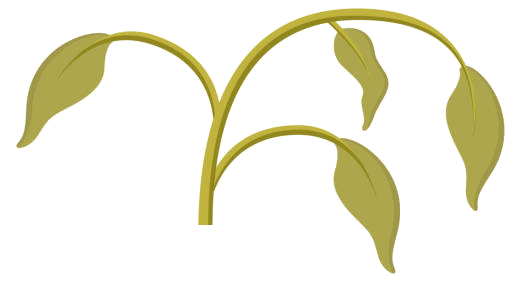 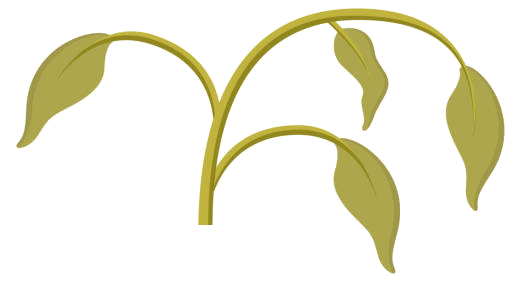 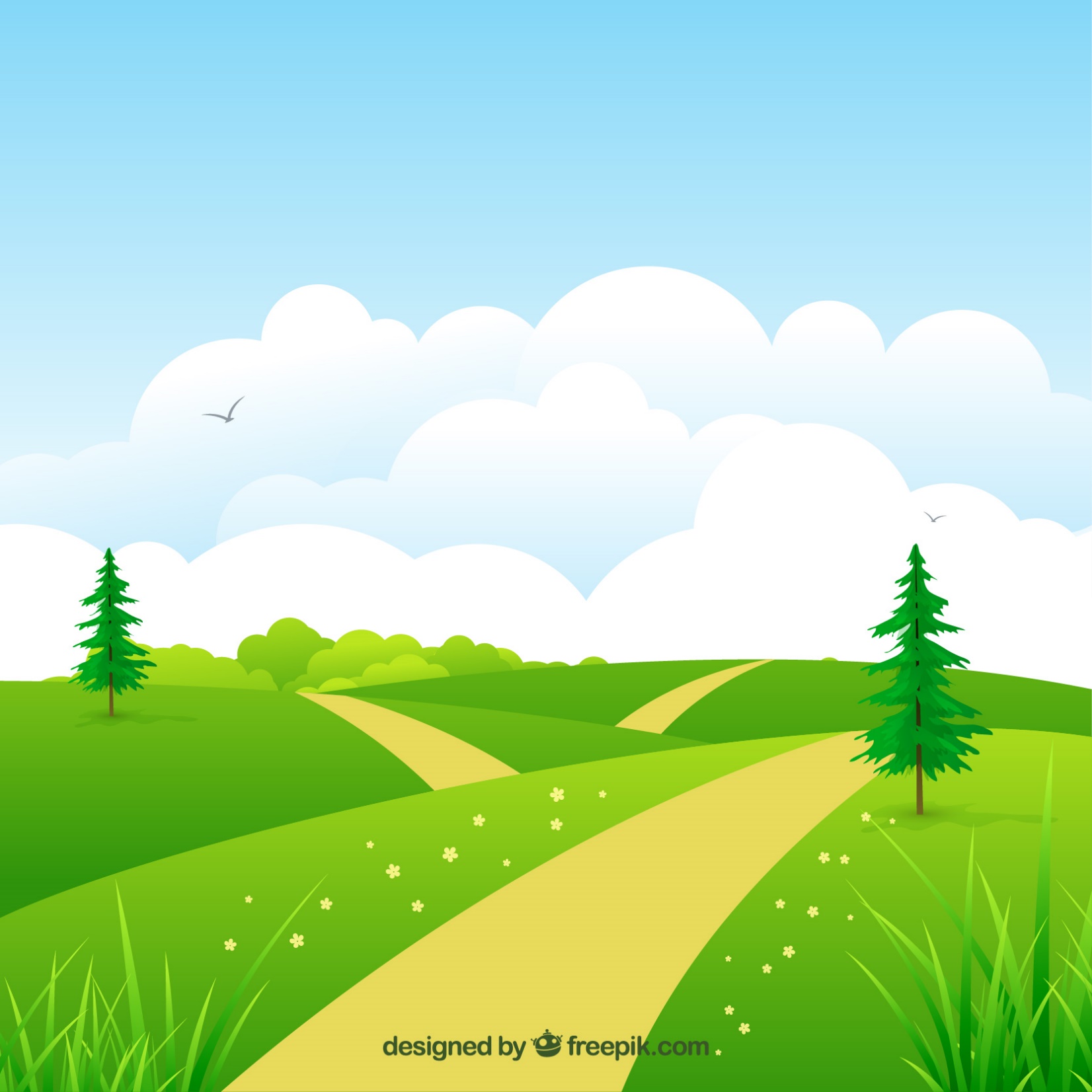 1. Vai trò của máy cày là gì?
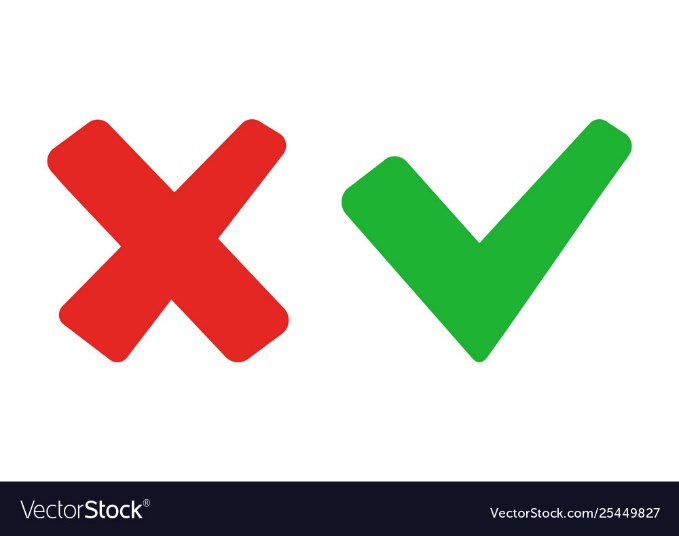 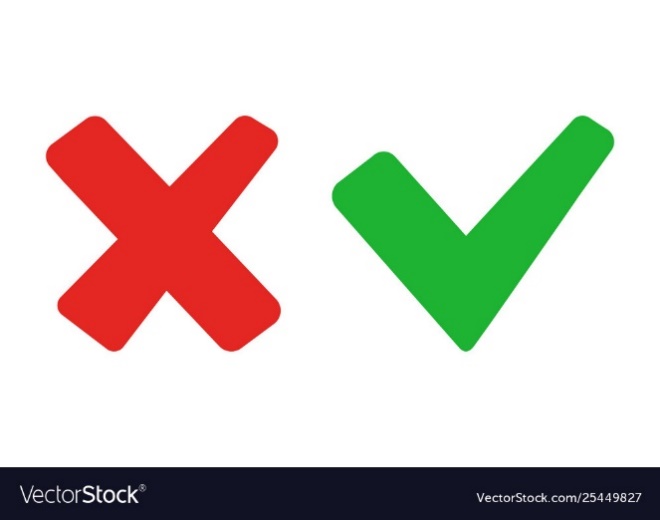 B. Cày xới đất.
A. Trồng cây
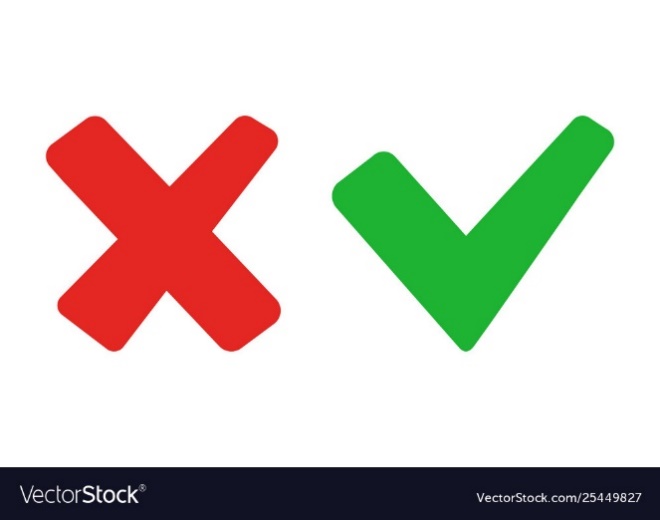 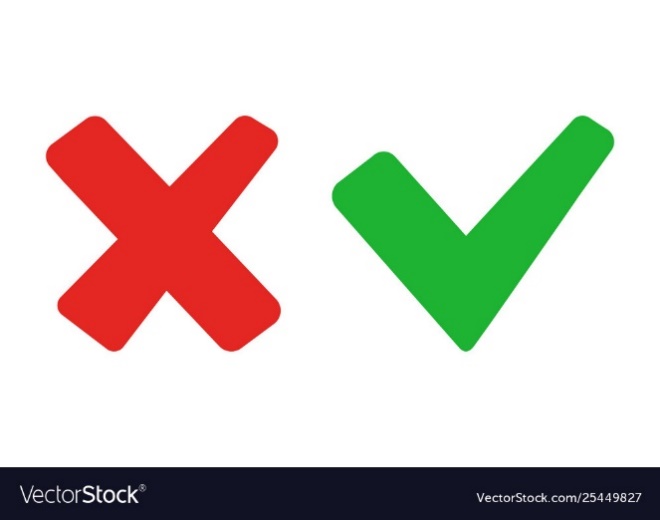 C. Cuốc đất
D. Vun trồng cây
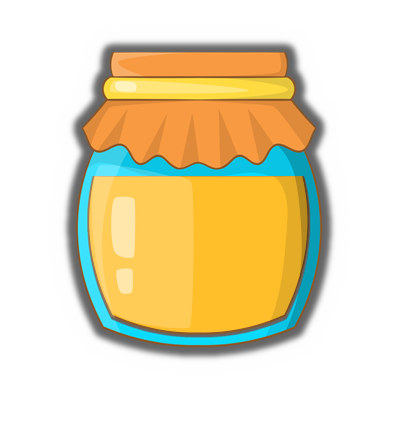 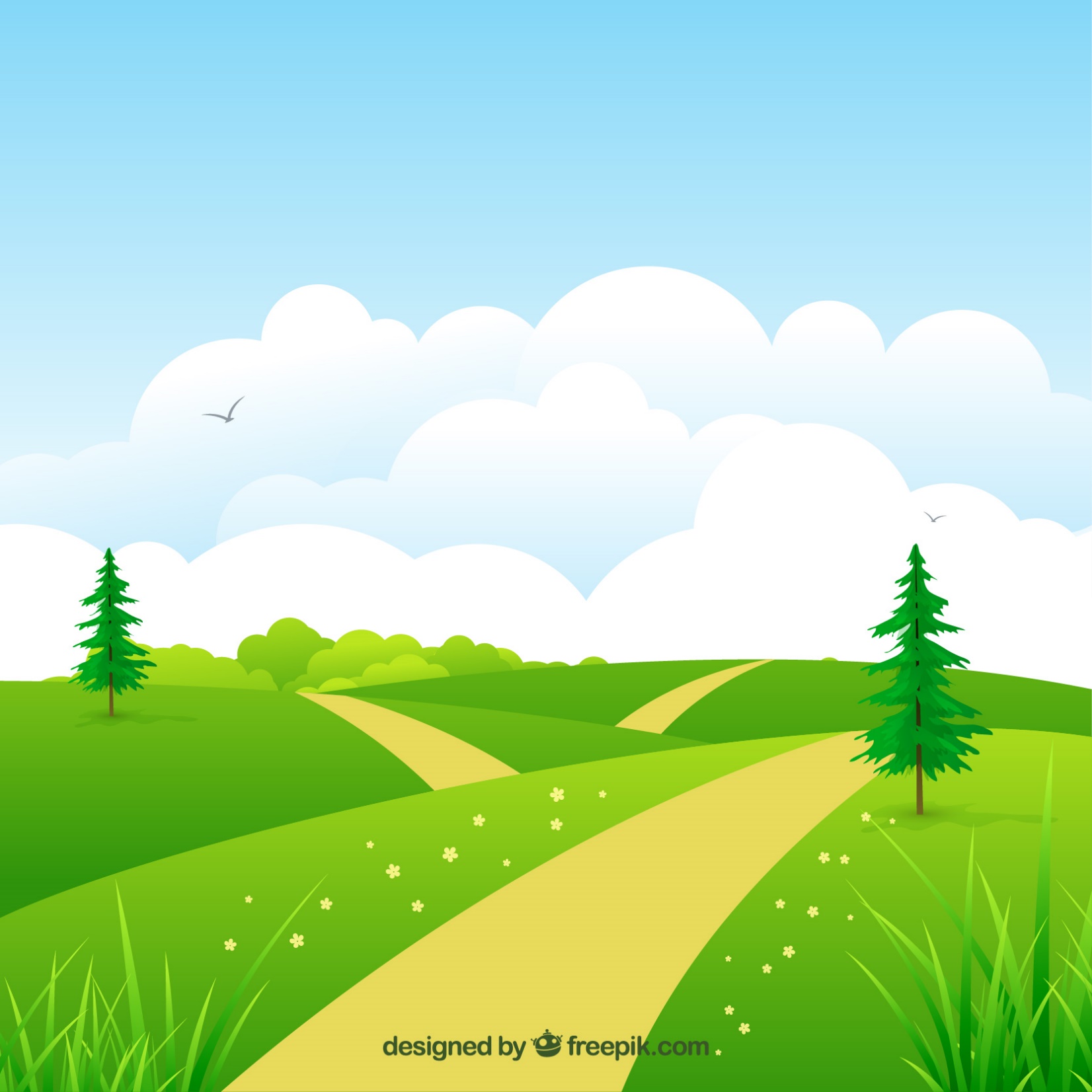 2. Đức tính cần có của nhà sáng chế:
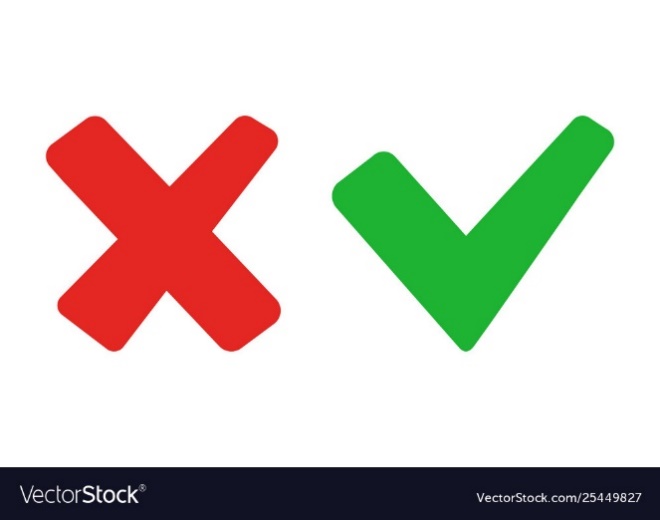 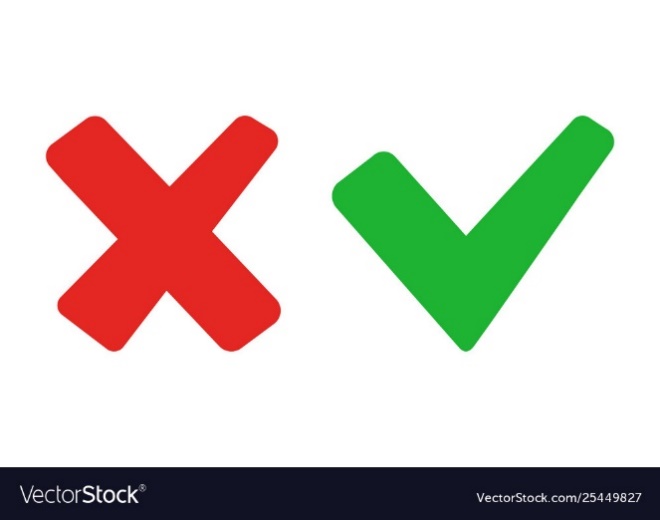 B. Chăm chỉ.
A. Lười nhác
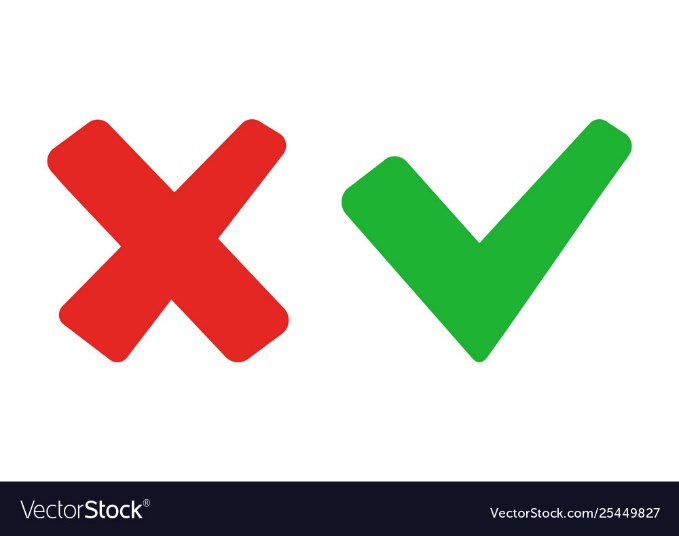 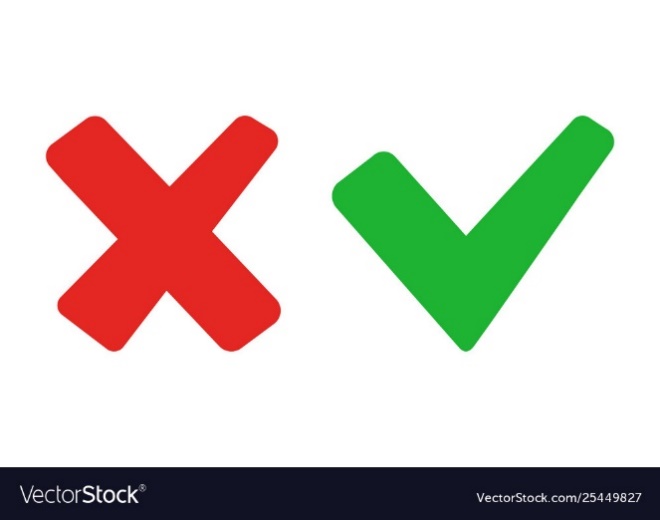 D. Cả ý B và C.
C. Tò mò khoa học.
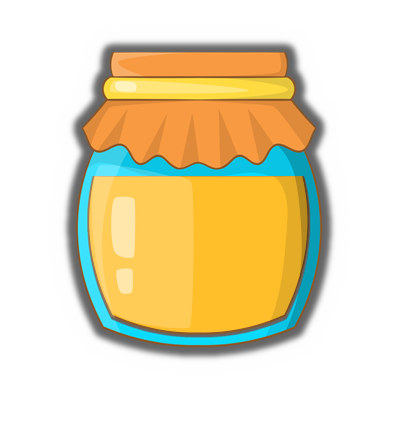 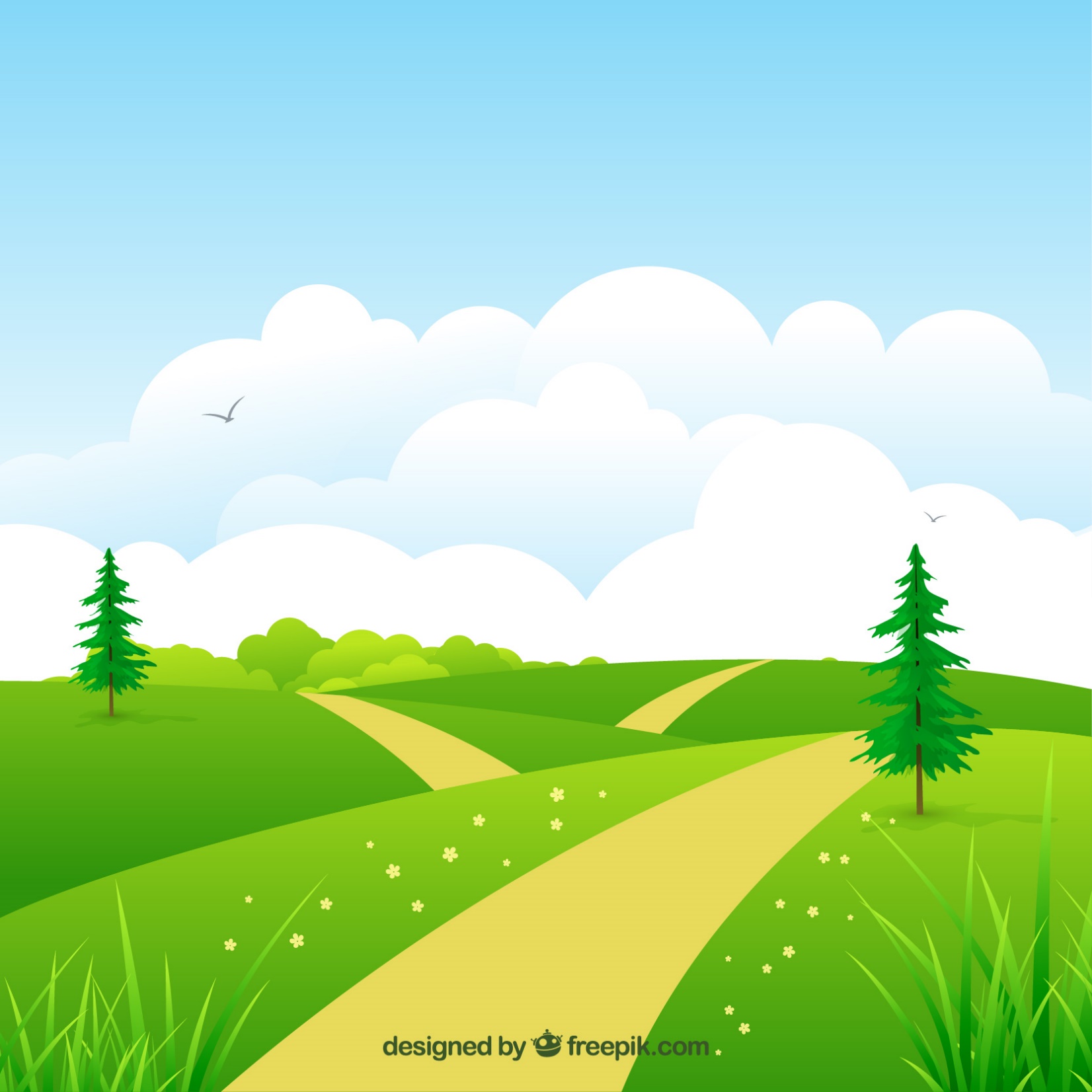 3. Có bao nhiêu bước trong thiết kế một sản phẩm công nghệ?
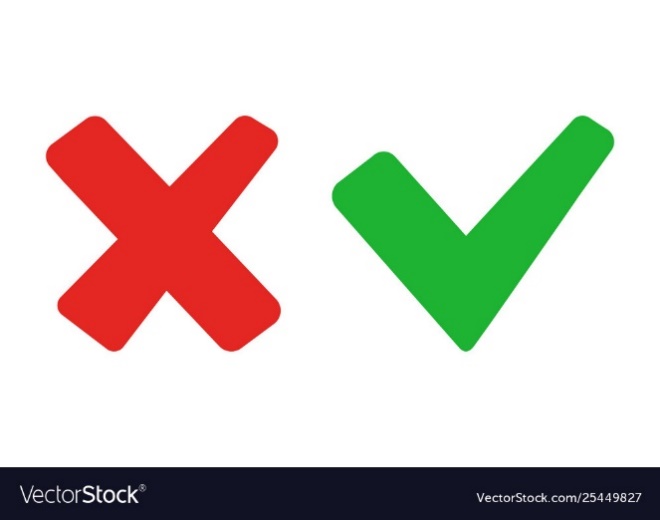 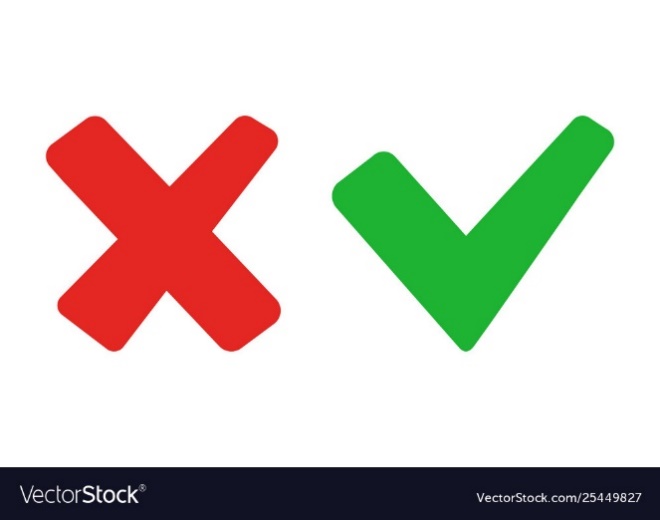 B. 3 bước
A. 2 bước
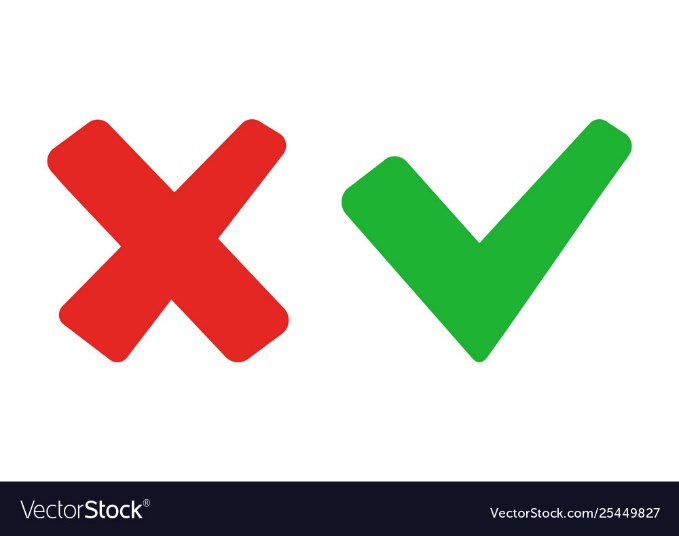 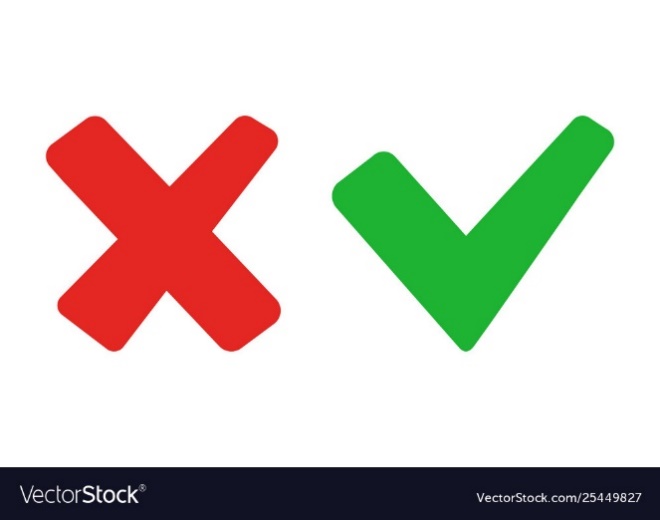 C. 4 bước
D. 5 bước
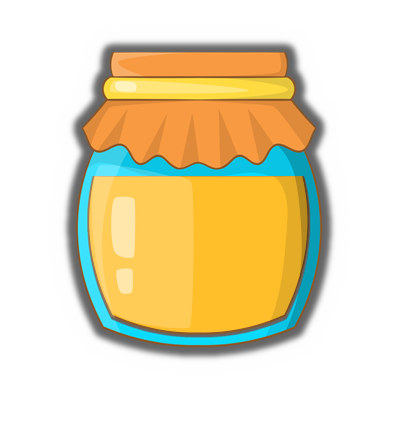 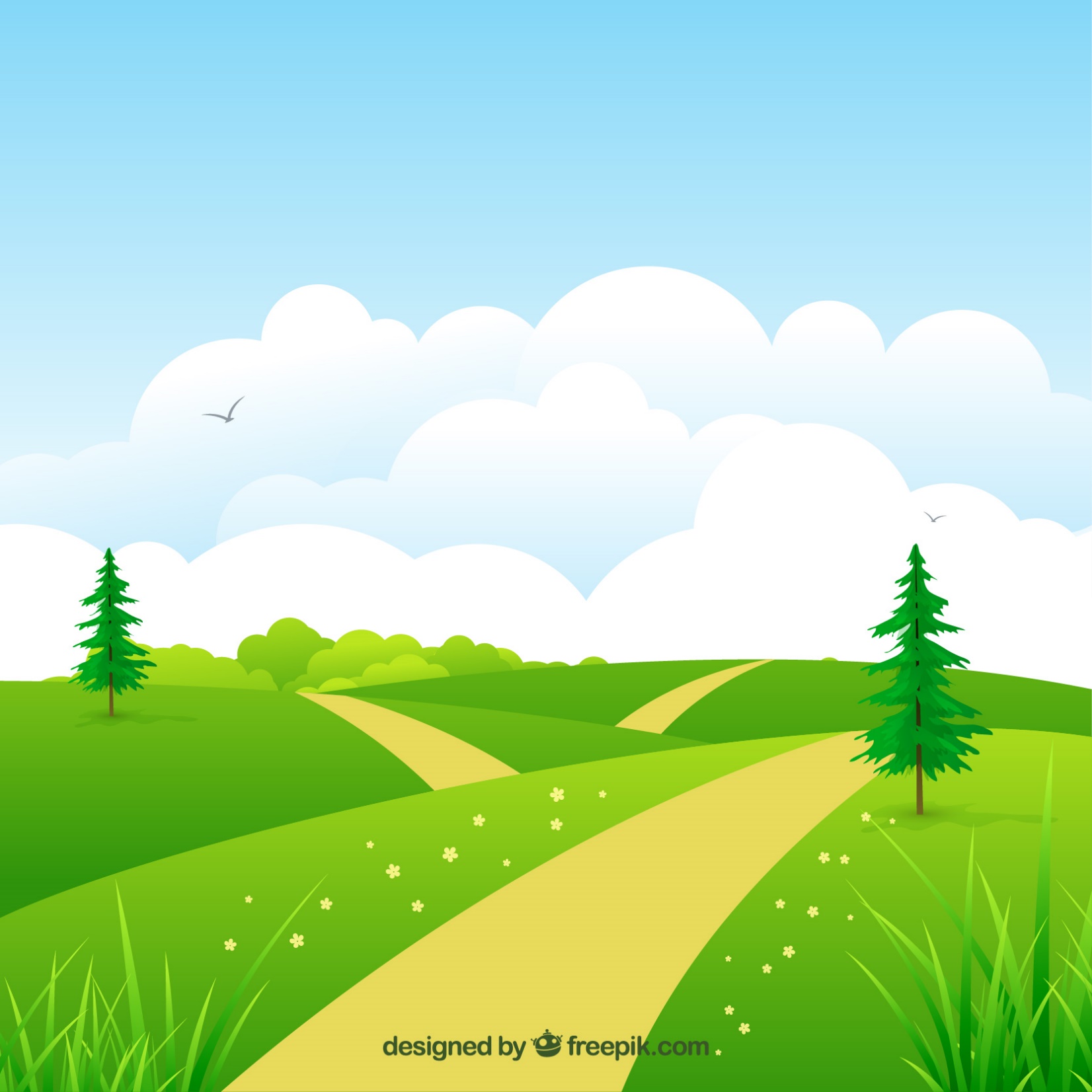 4. Để thiết kế một sản phẩm bước đầu tiên chúng ta phải làm gì?
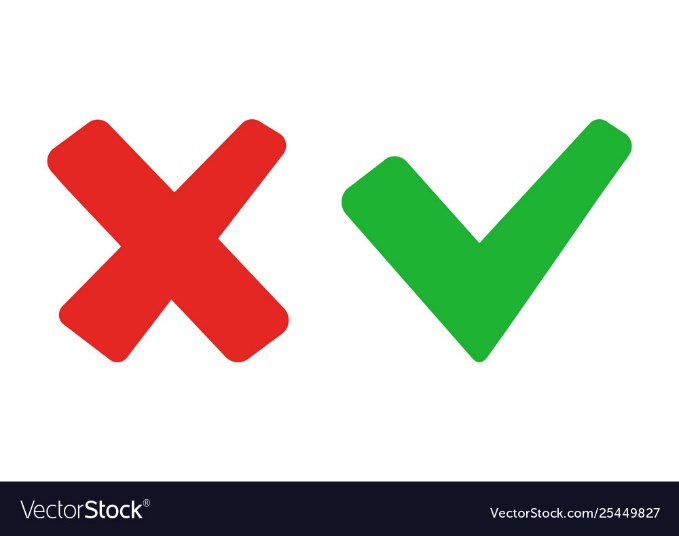 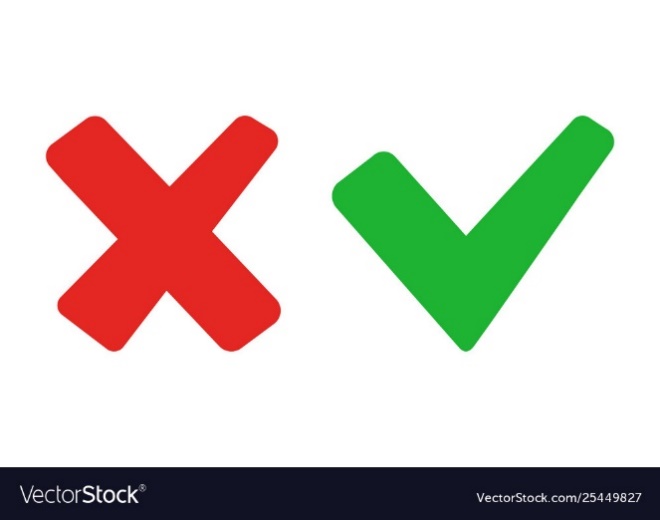 B. Hình thành ý tưởng sản phẩm.
A. Vẽ phác thảo sản phẩm.
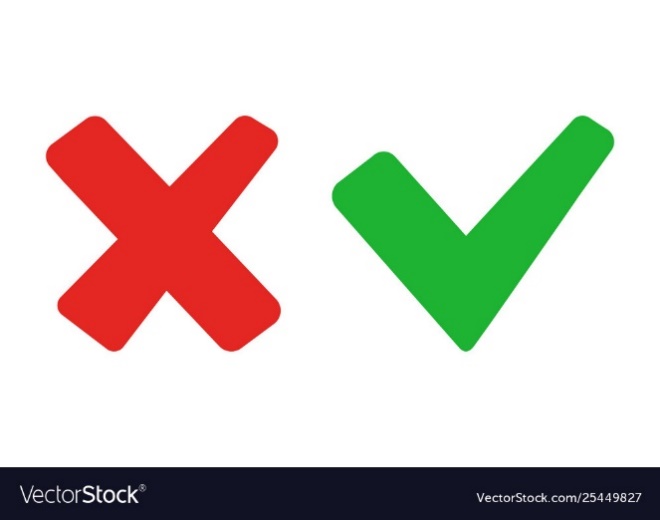 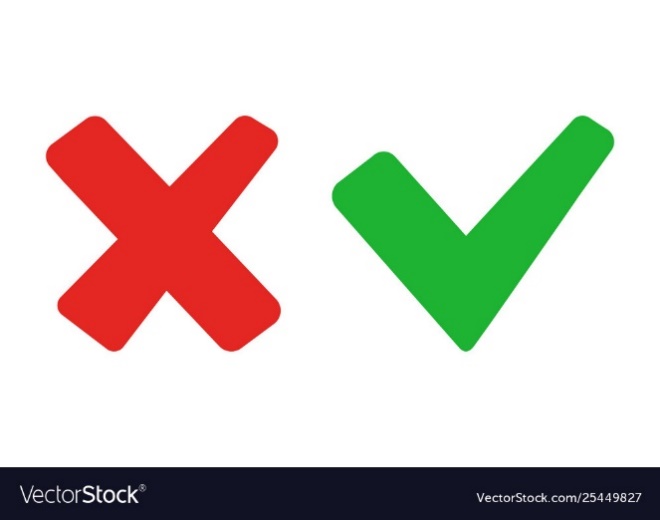 C. Làm sản phẩm mẫu.
D. Chọn vật liệu, dụng cụ.
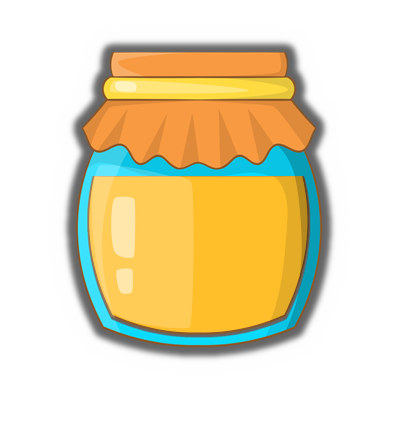 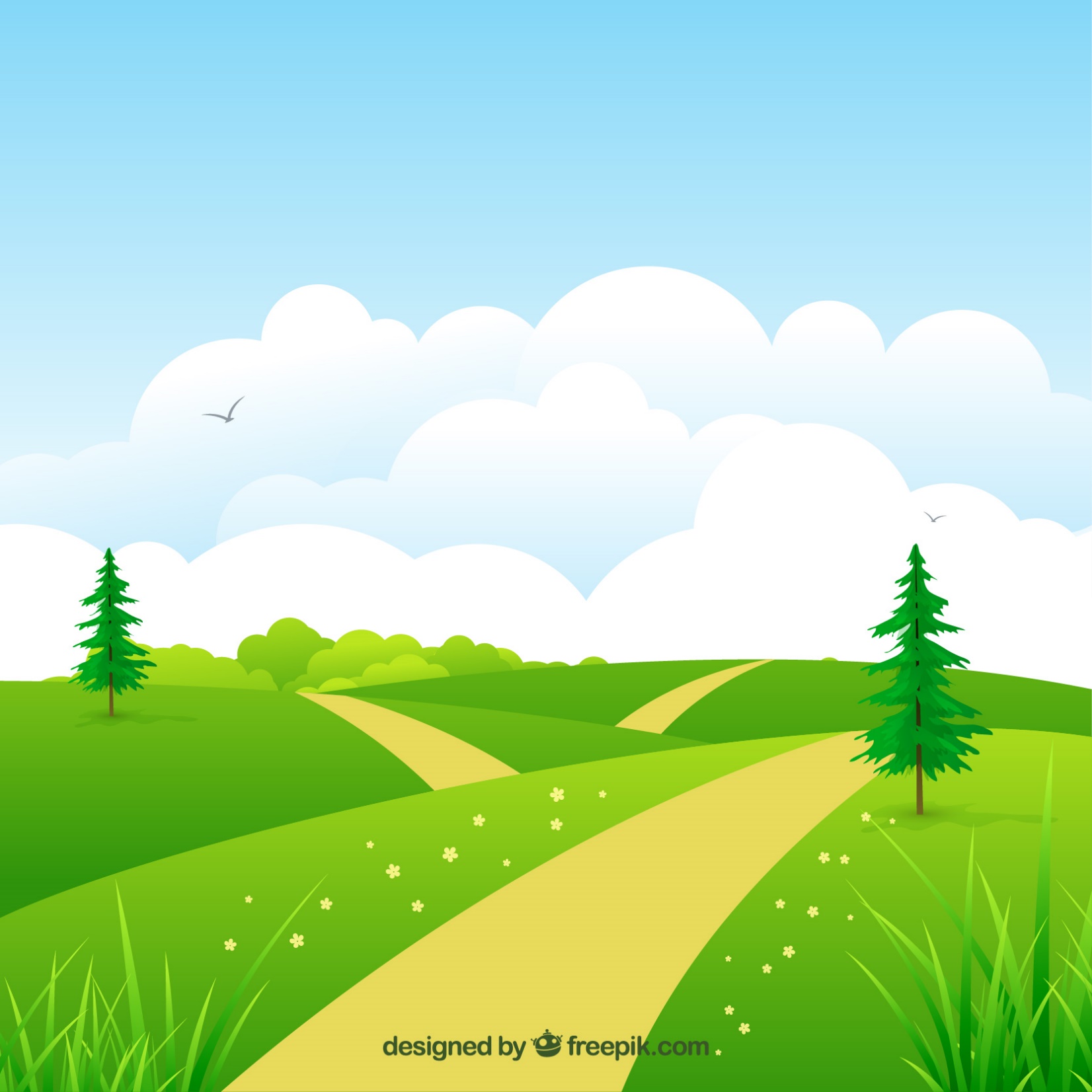 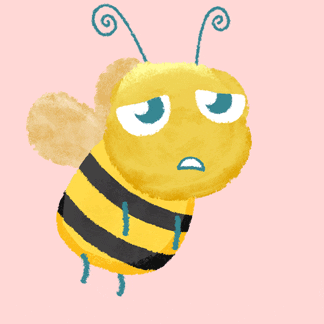 CÂU HỎI:
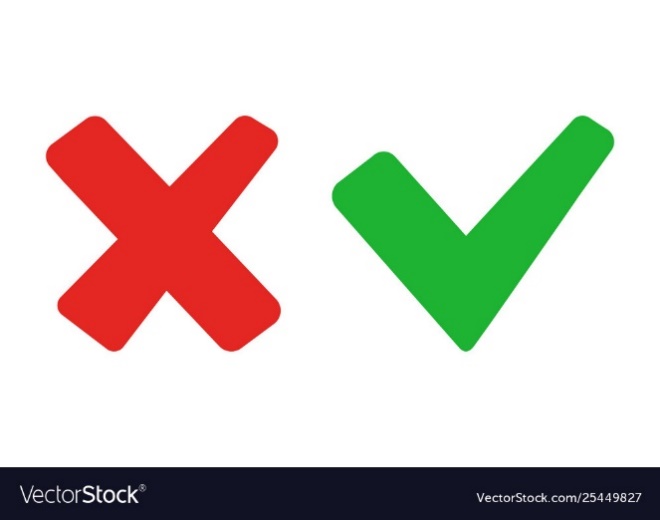 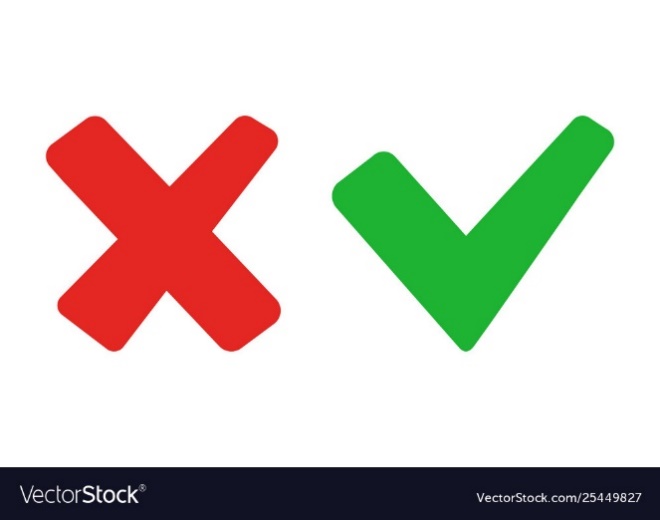 SAI
SAI
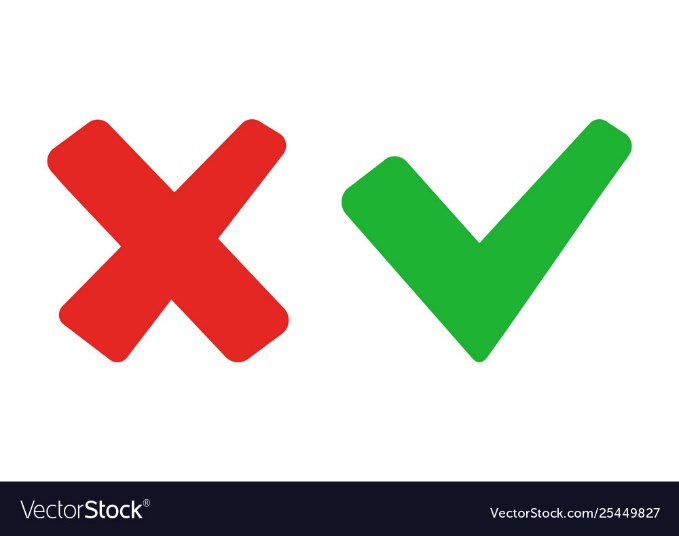 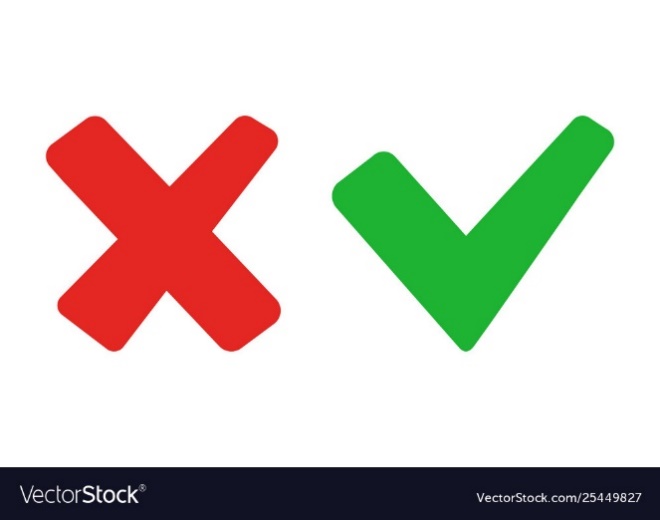 ĐÚNG
SAI
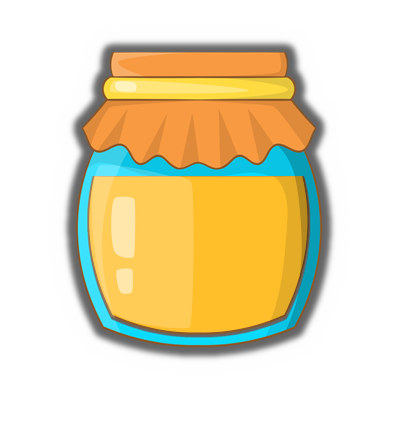 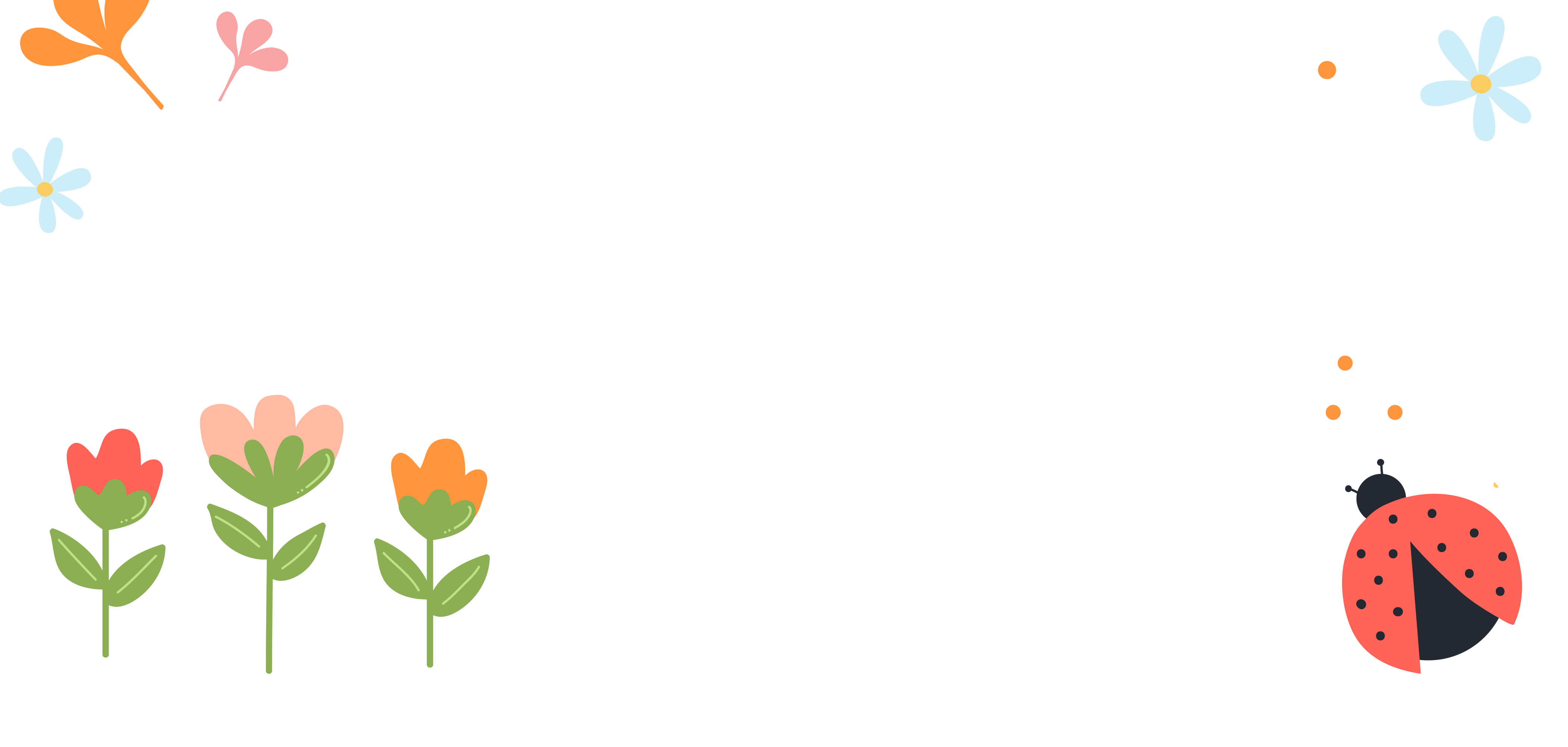 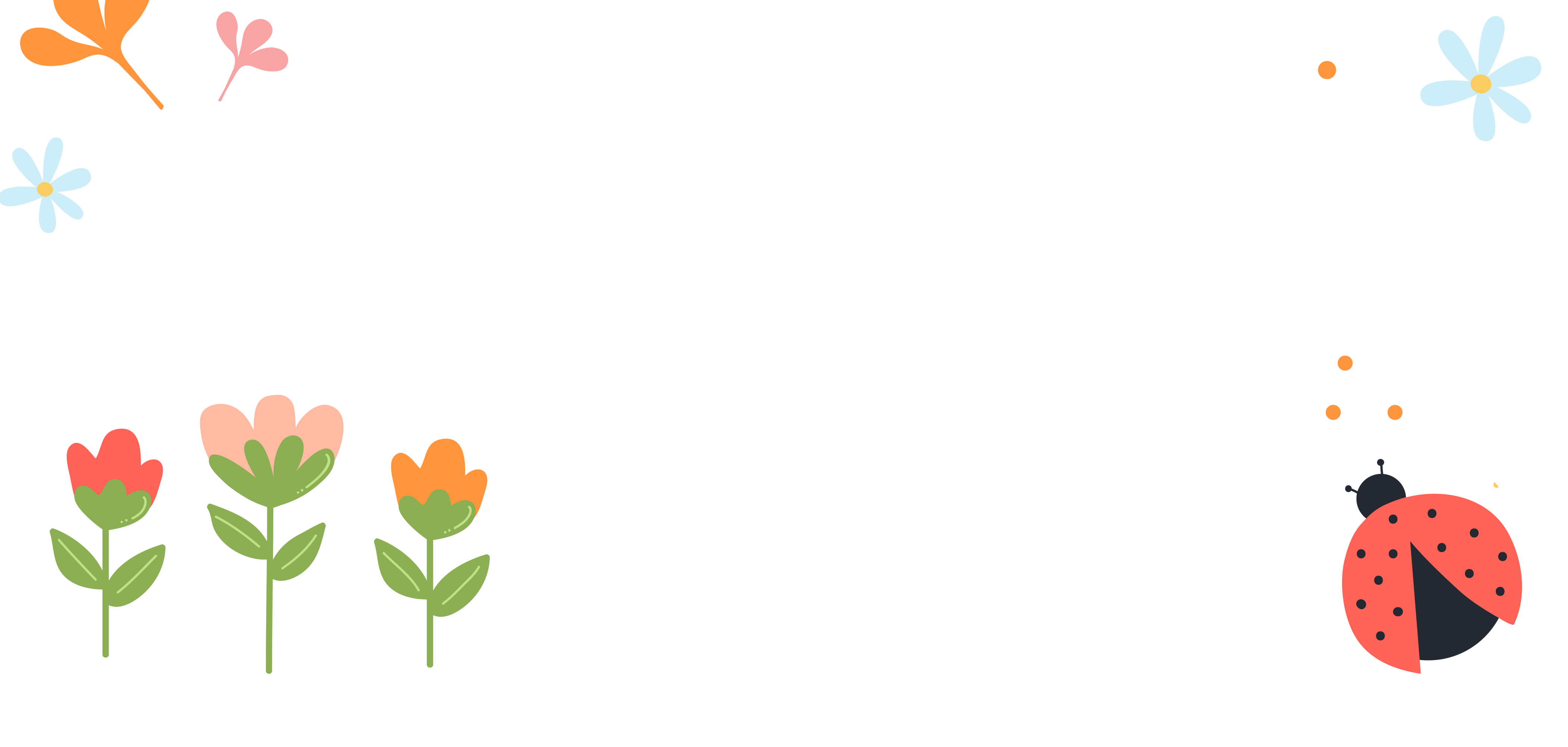 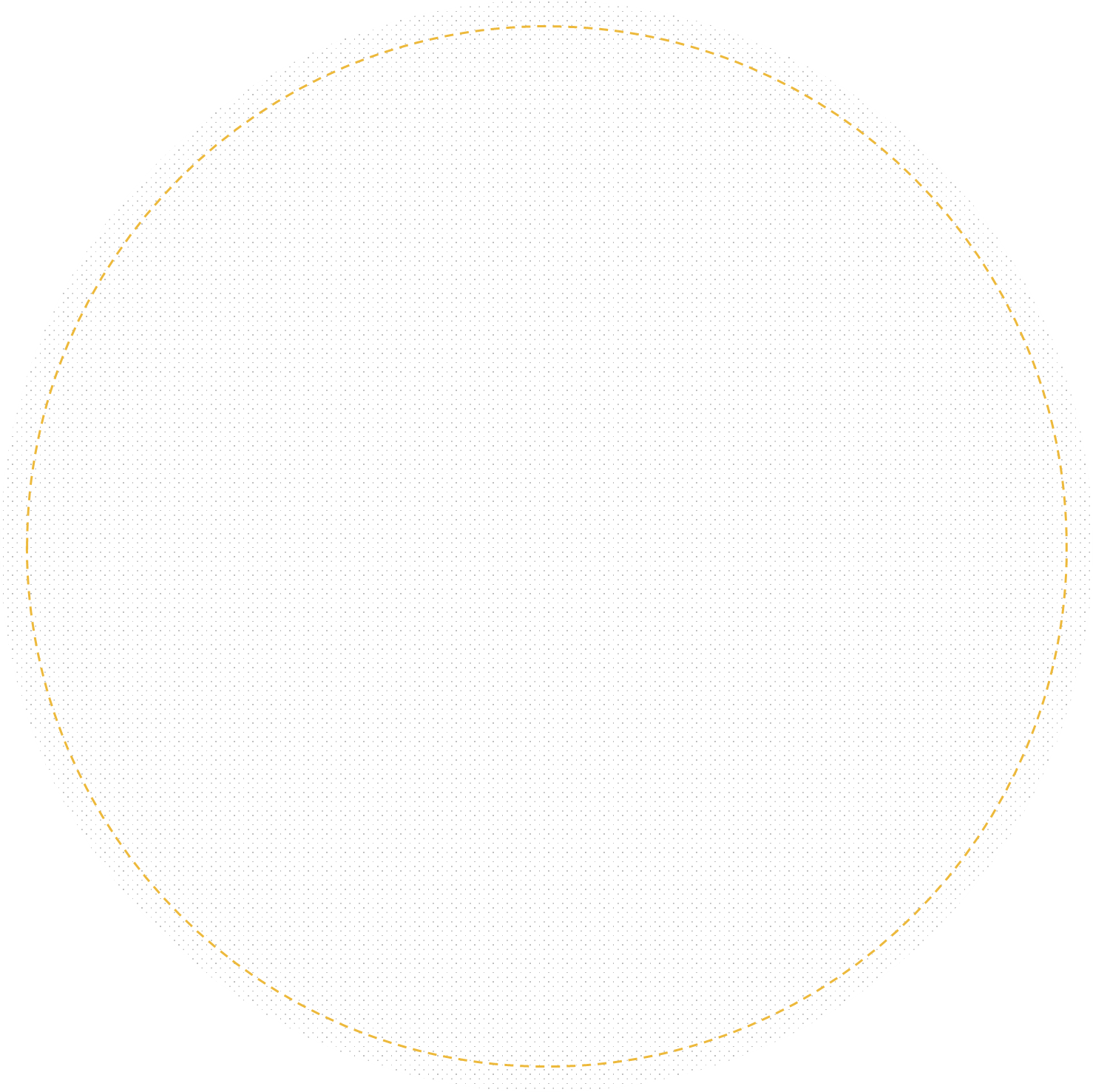 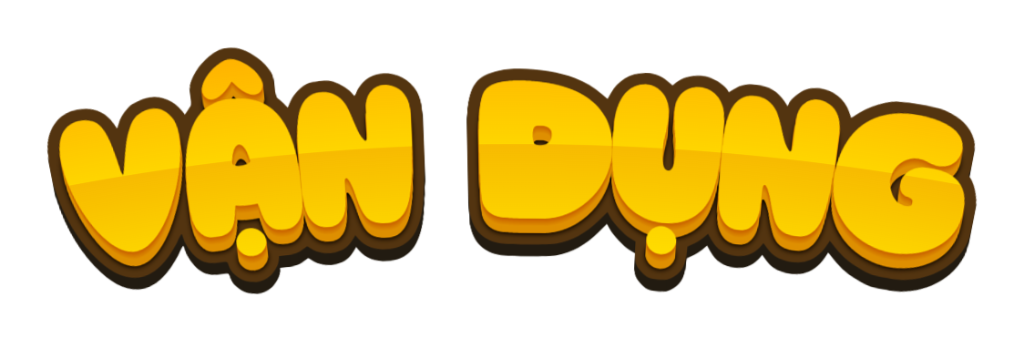 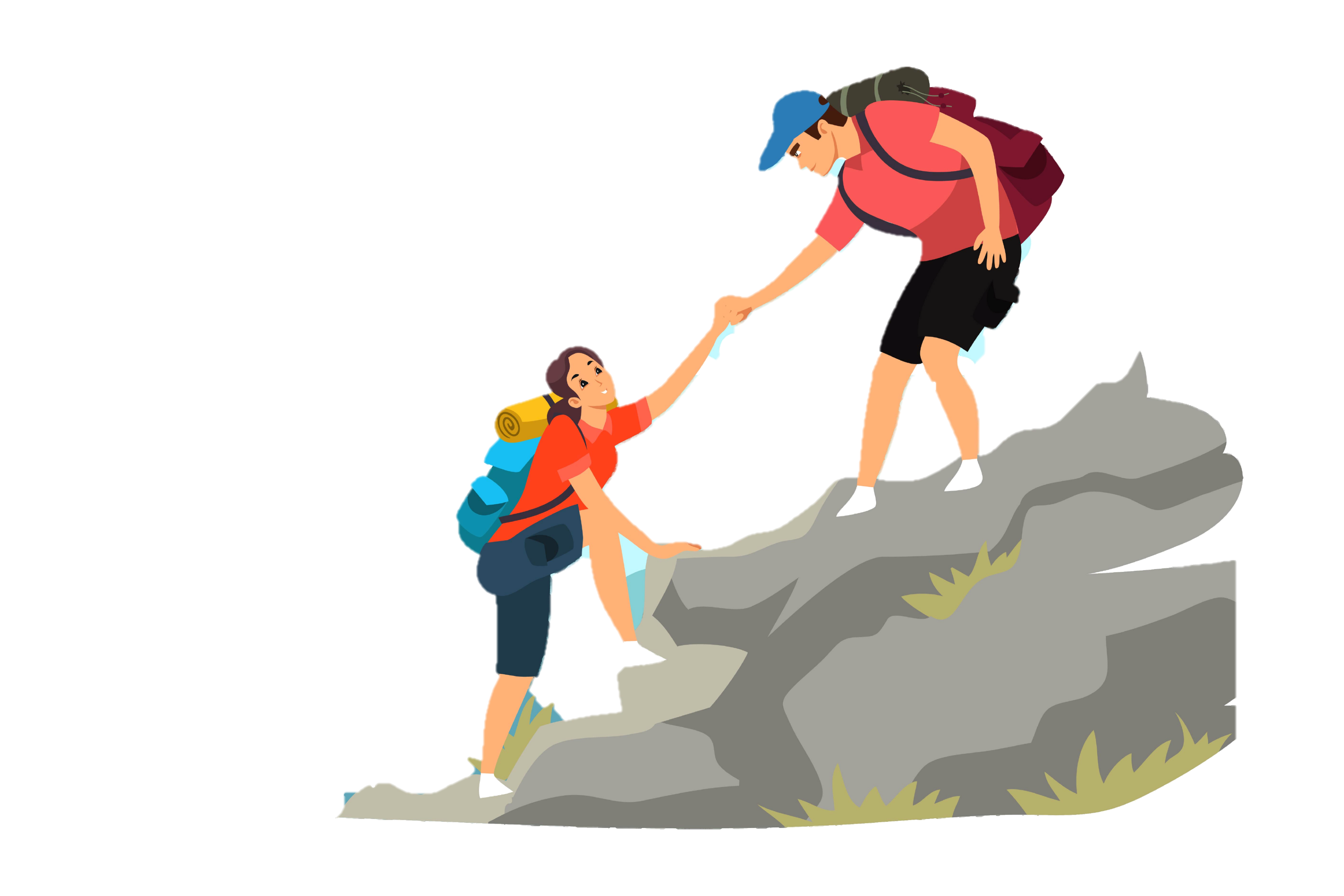 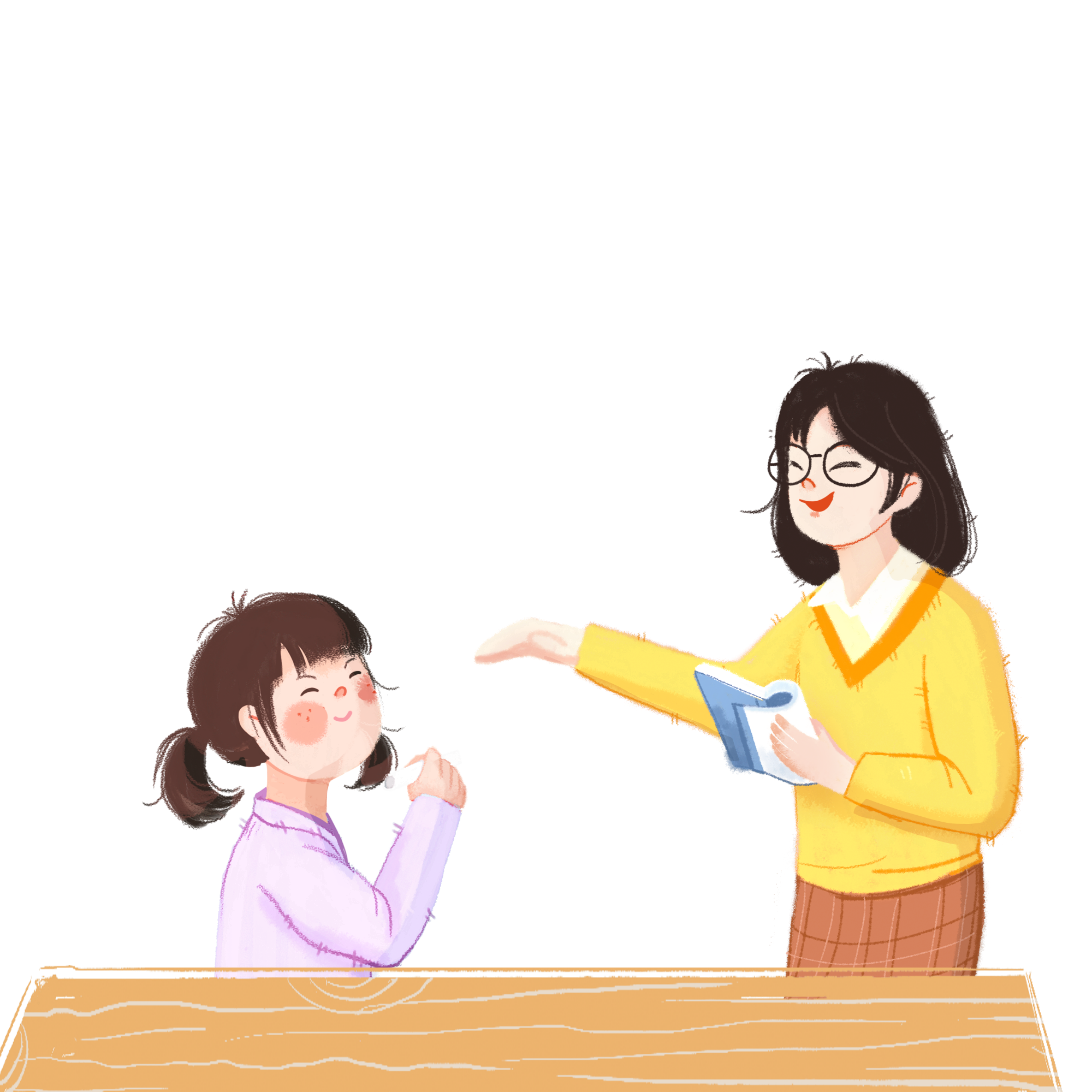 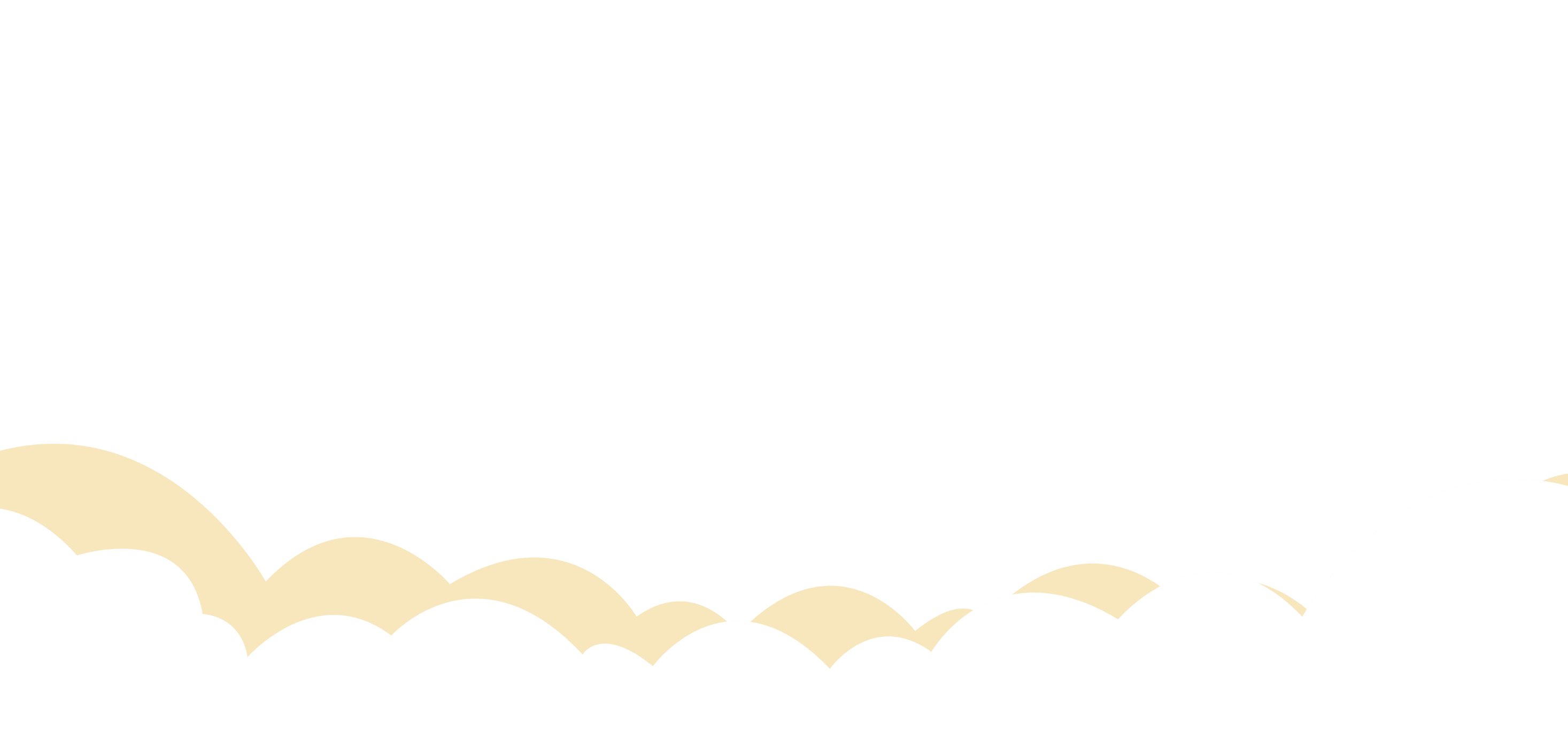 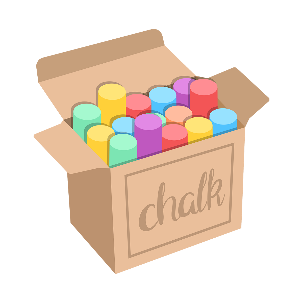 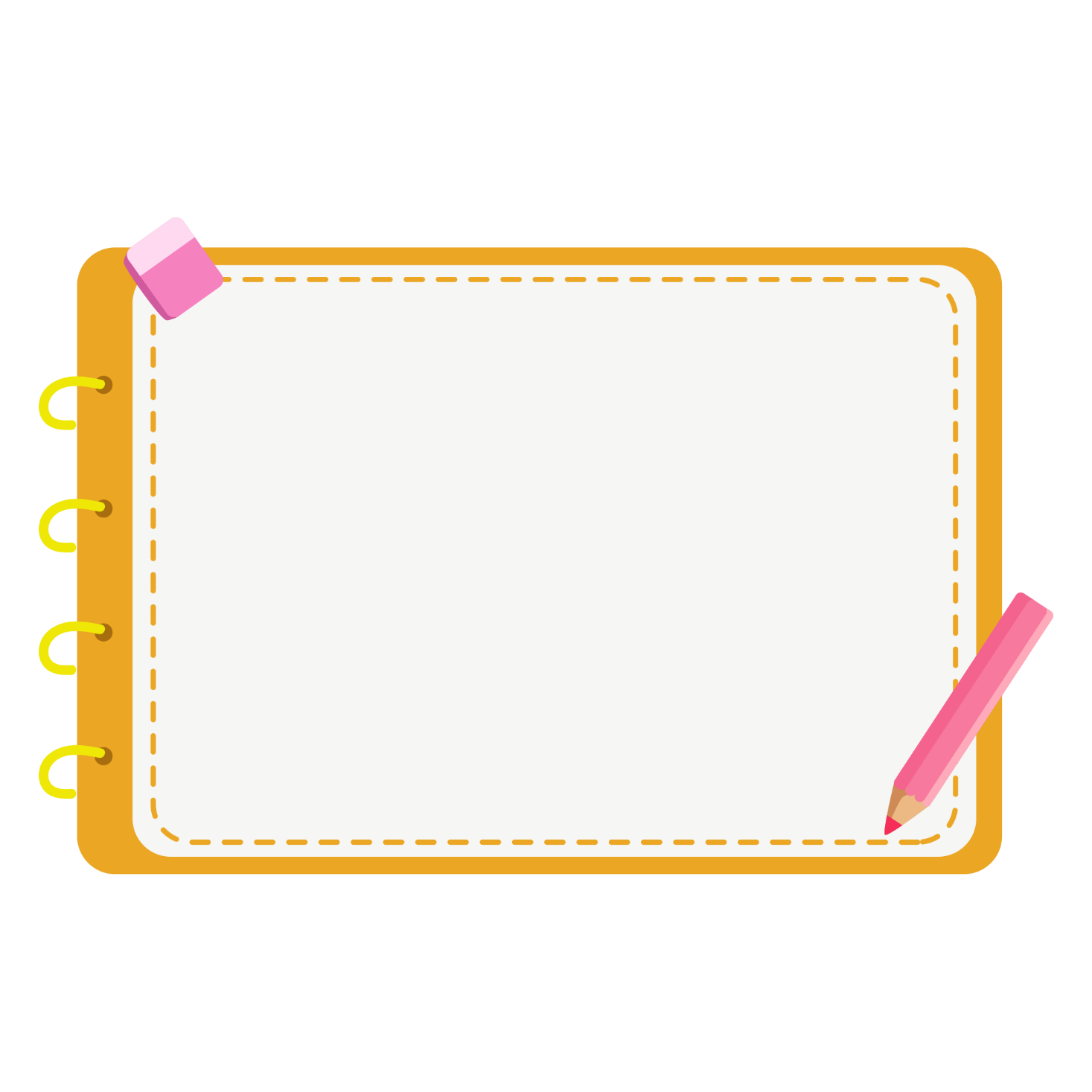 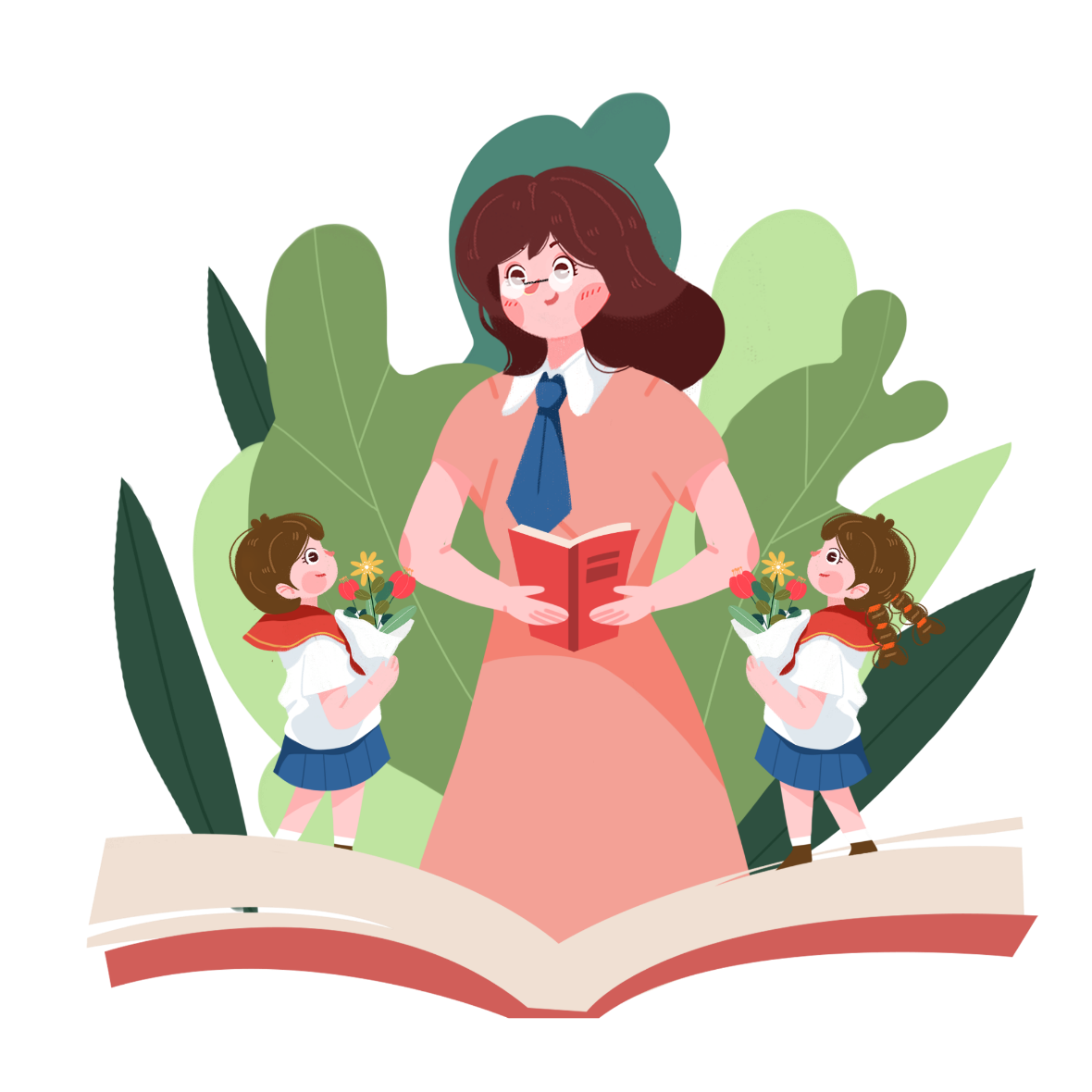 Chia sẻ về một số sản phẩm công nghệ của gia đình em ở nhà, giải thích lợi ích của những sản phẩm công nghệ đó.
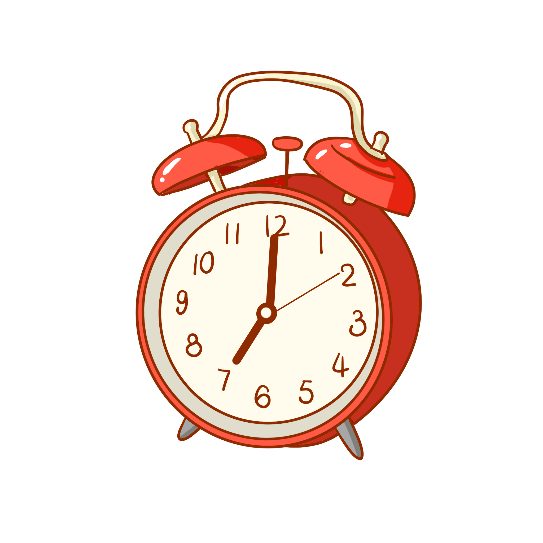 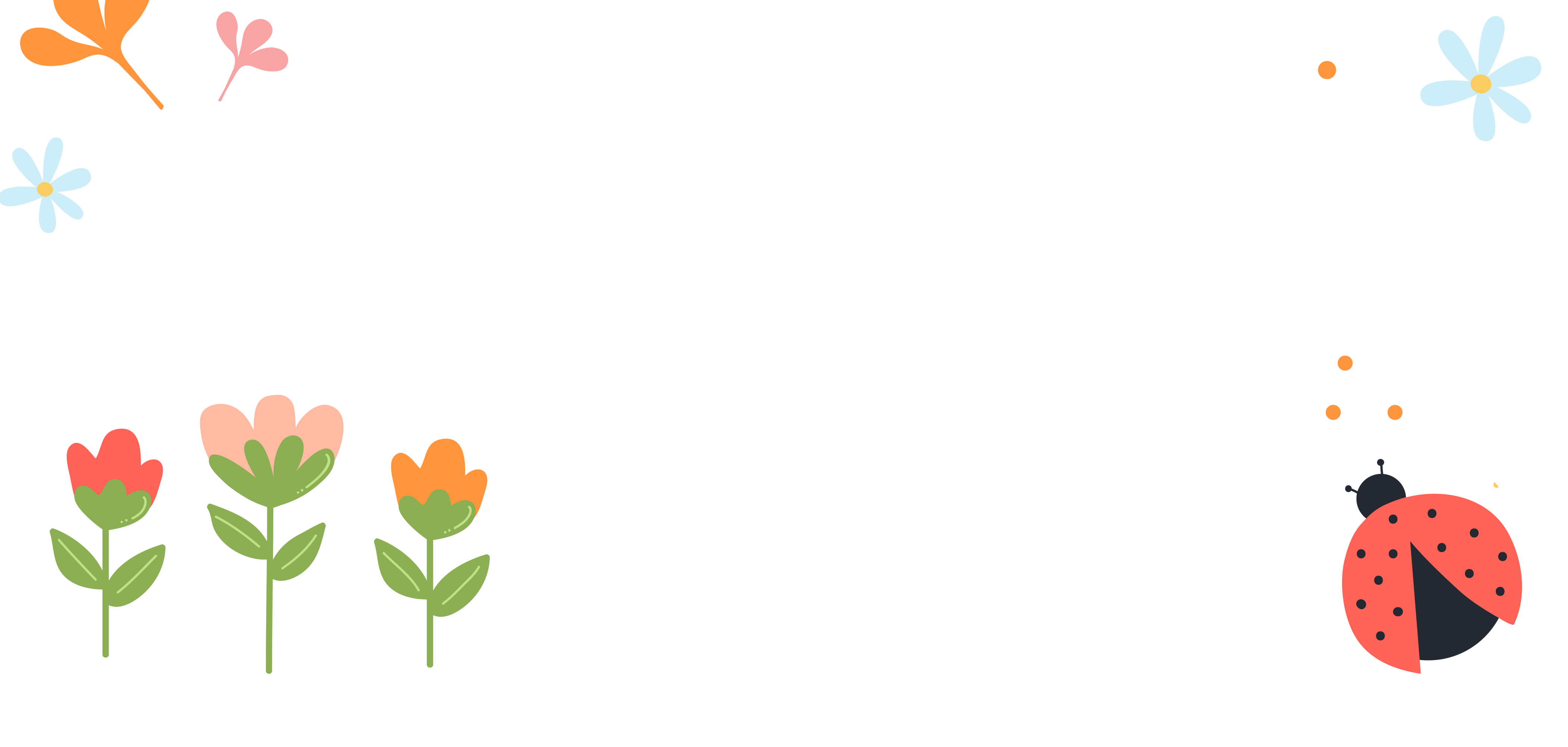 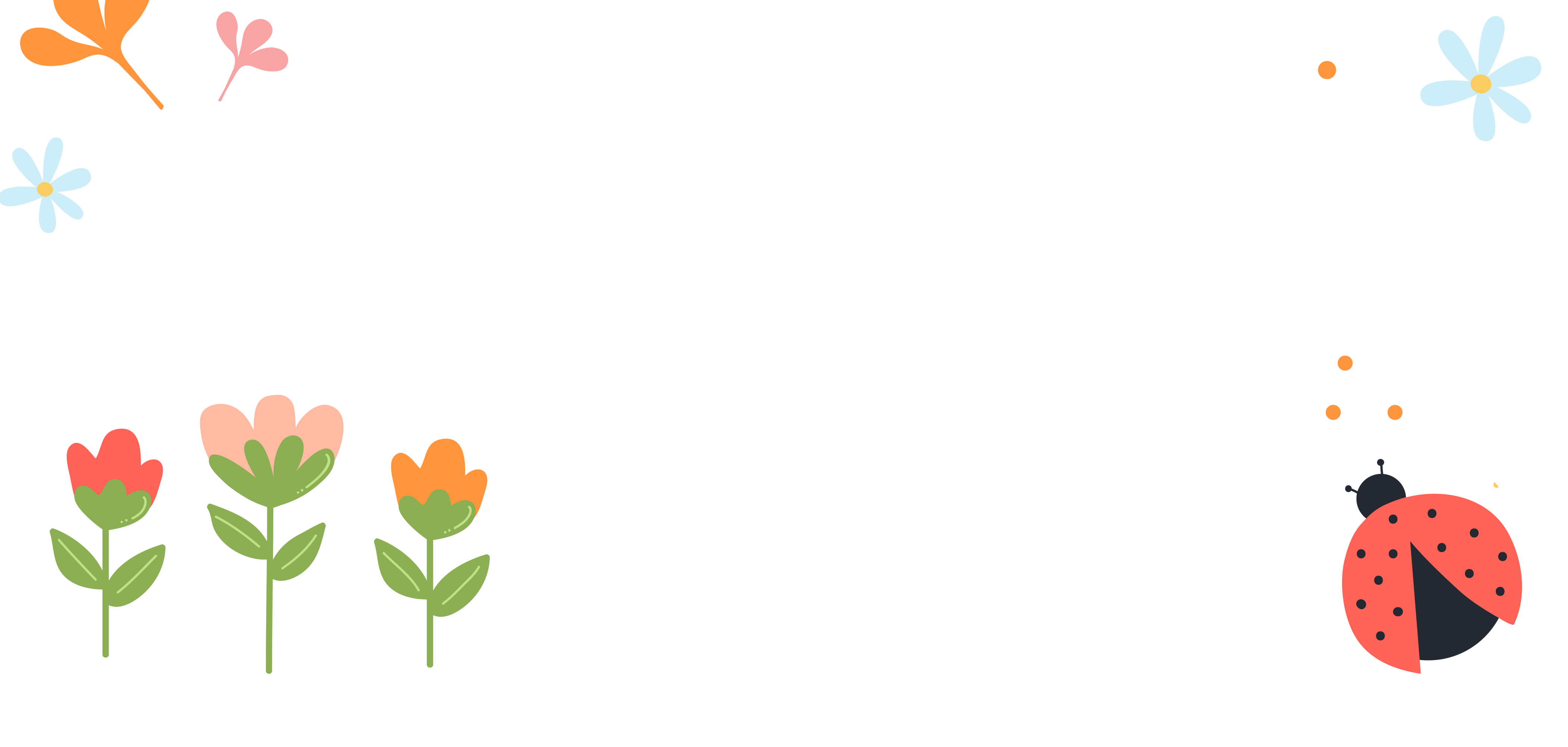 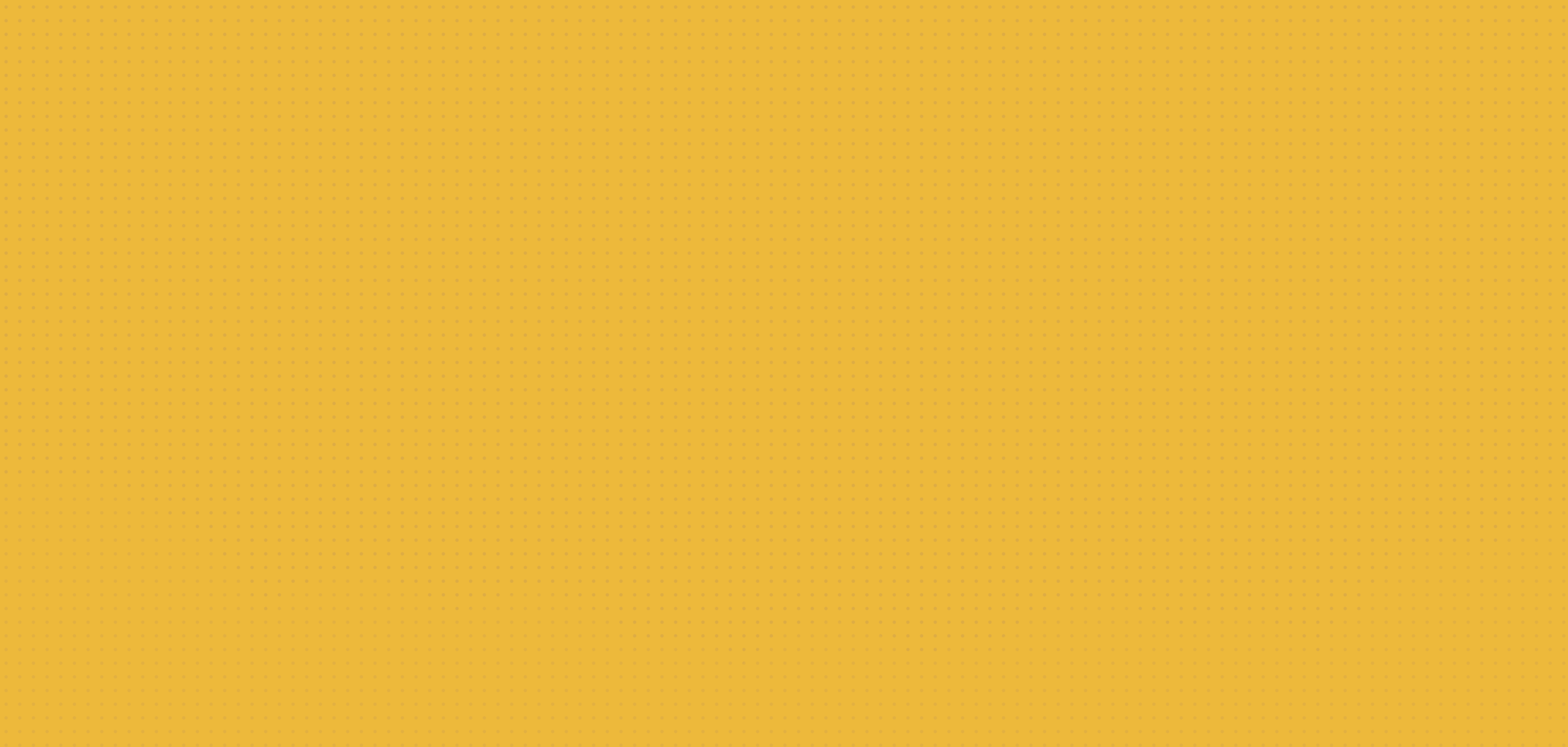 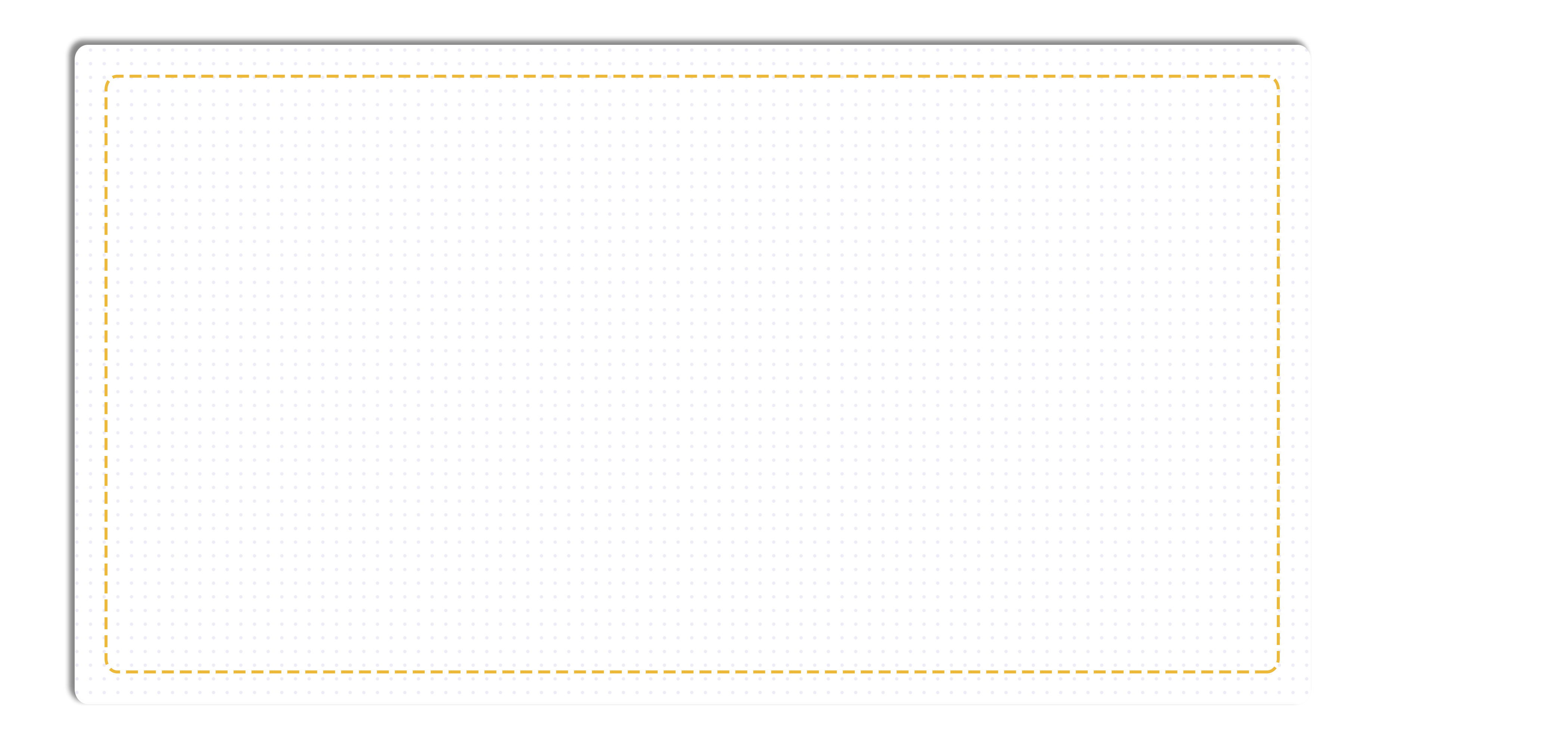 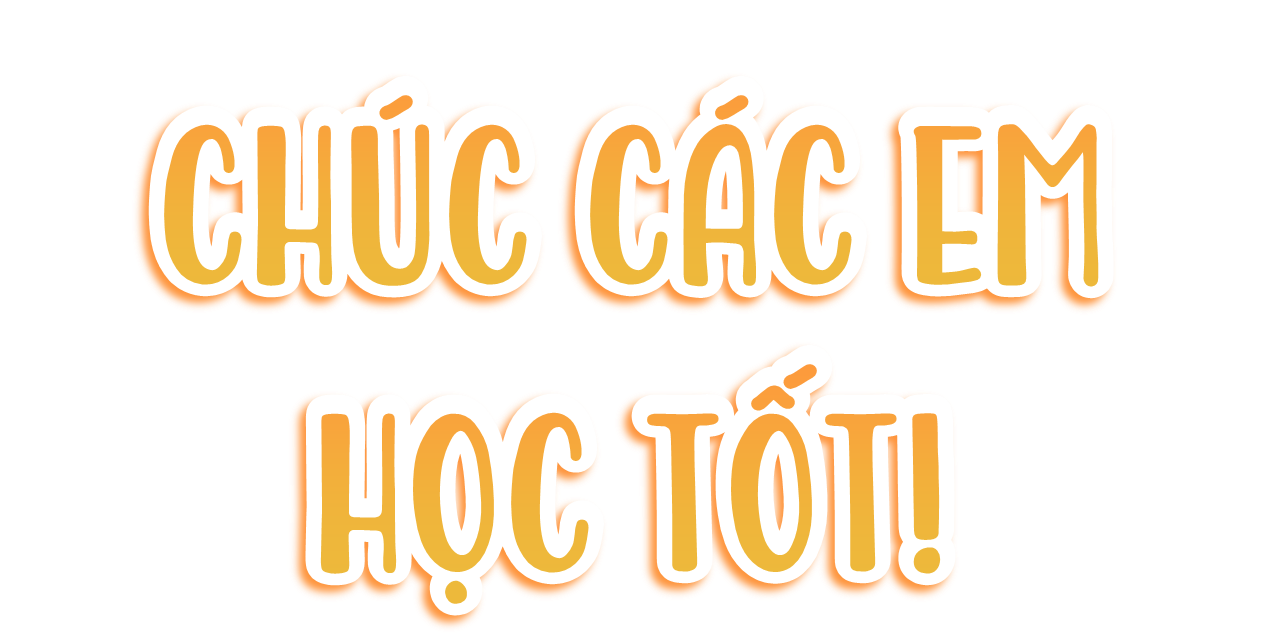 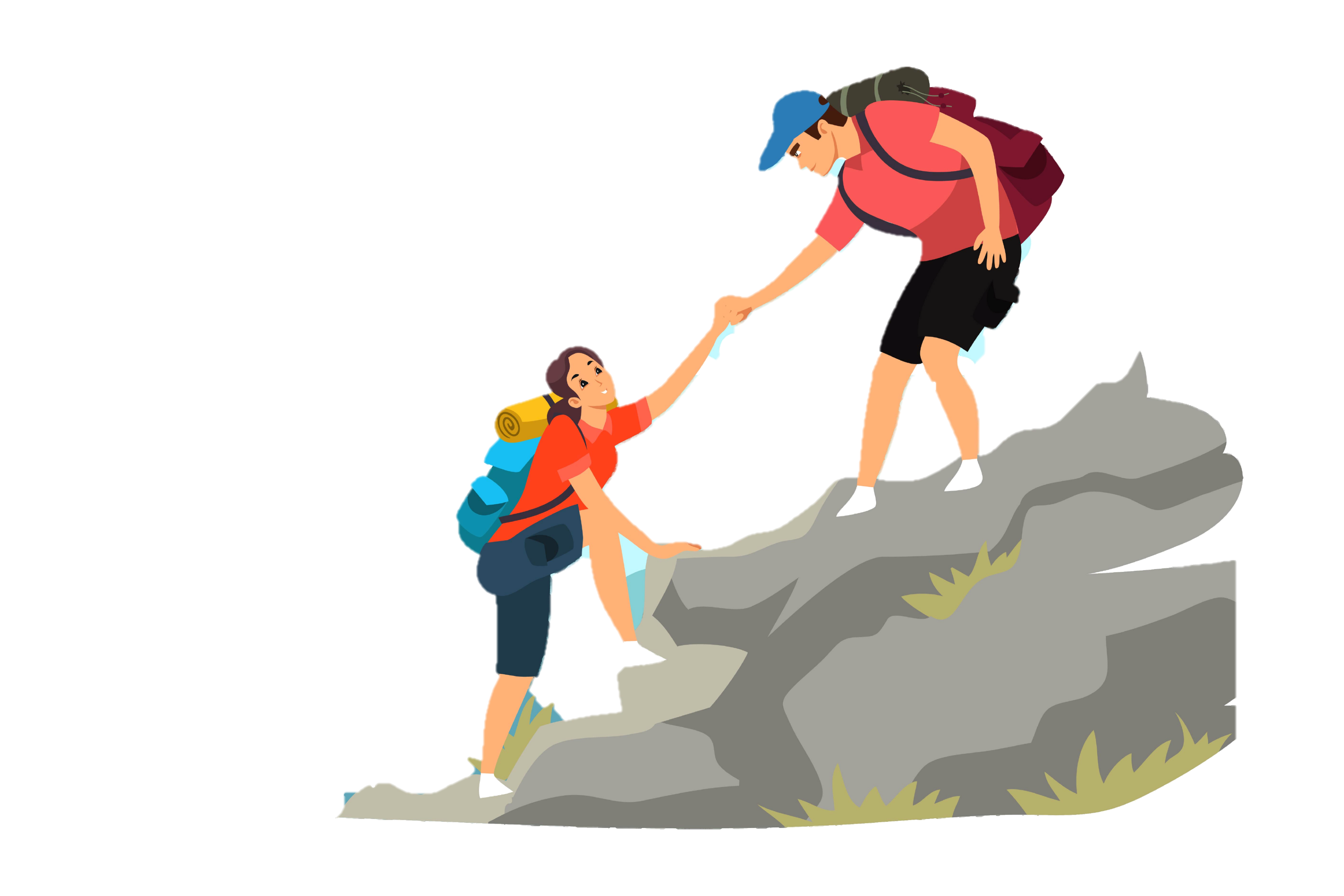 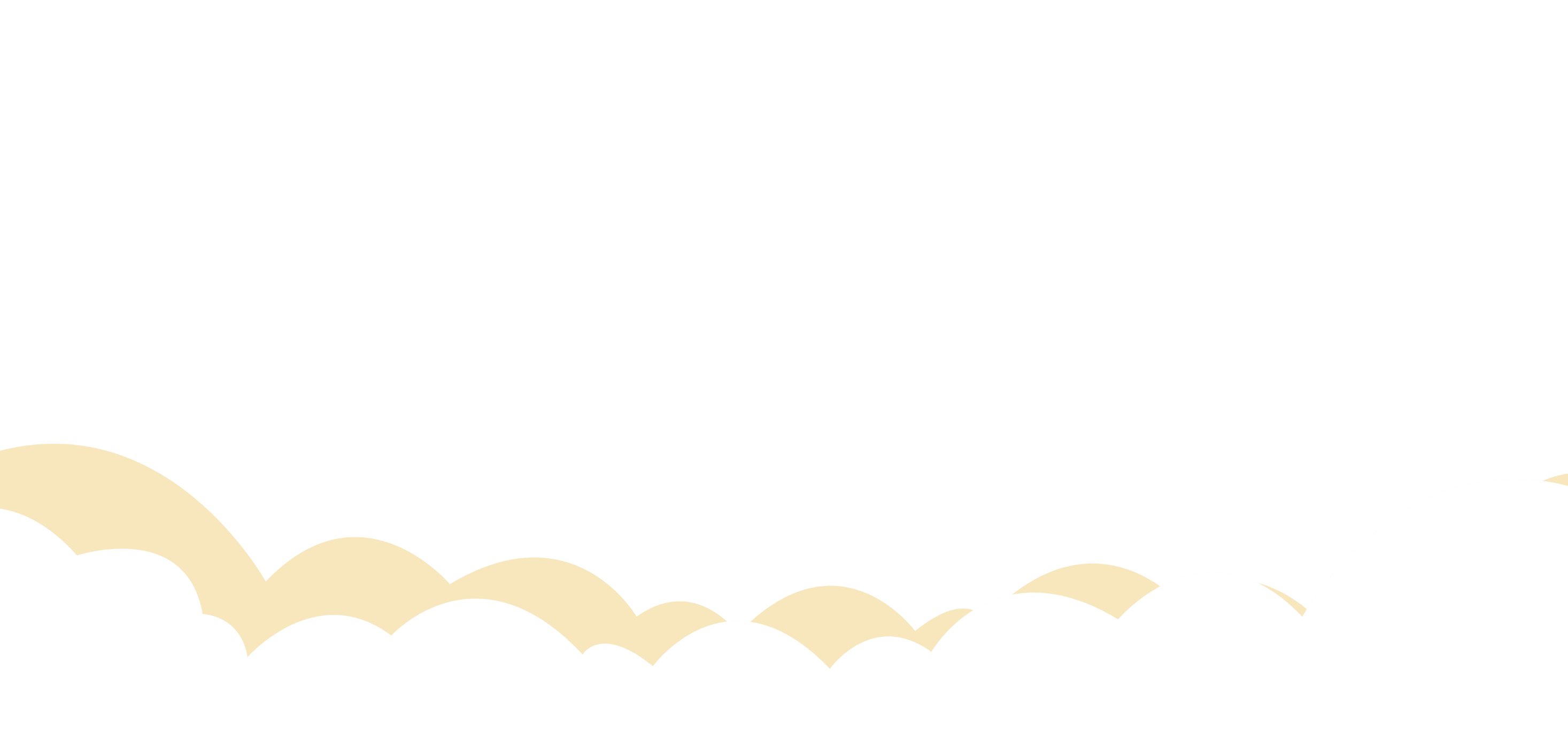 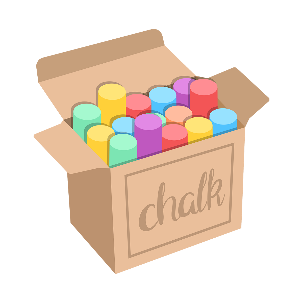